أعزائي الطلاب
عوداً حميداً 
و عاماً دراسياً حافلاً  بالتميز والعطاء
مادة الرياضيات 

الصف الرابع  - الفصل الدراسي الثاني
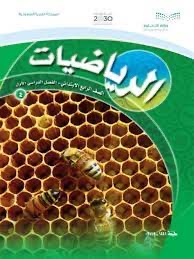 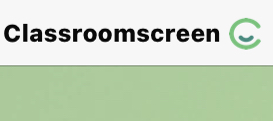 أدوات
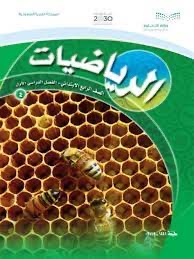 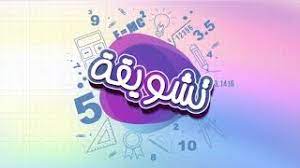 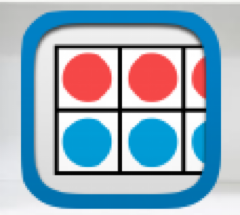 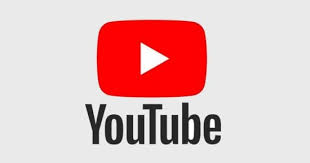 تهيئة
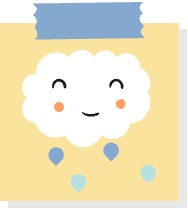 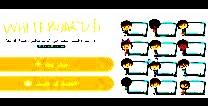 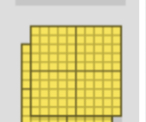 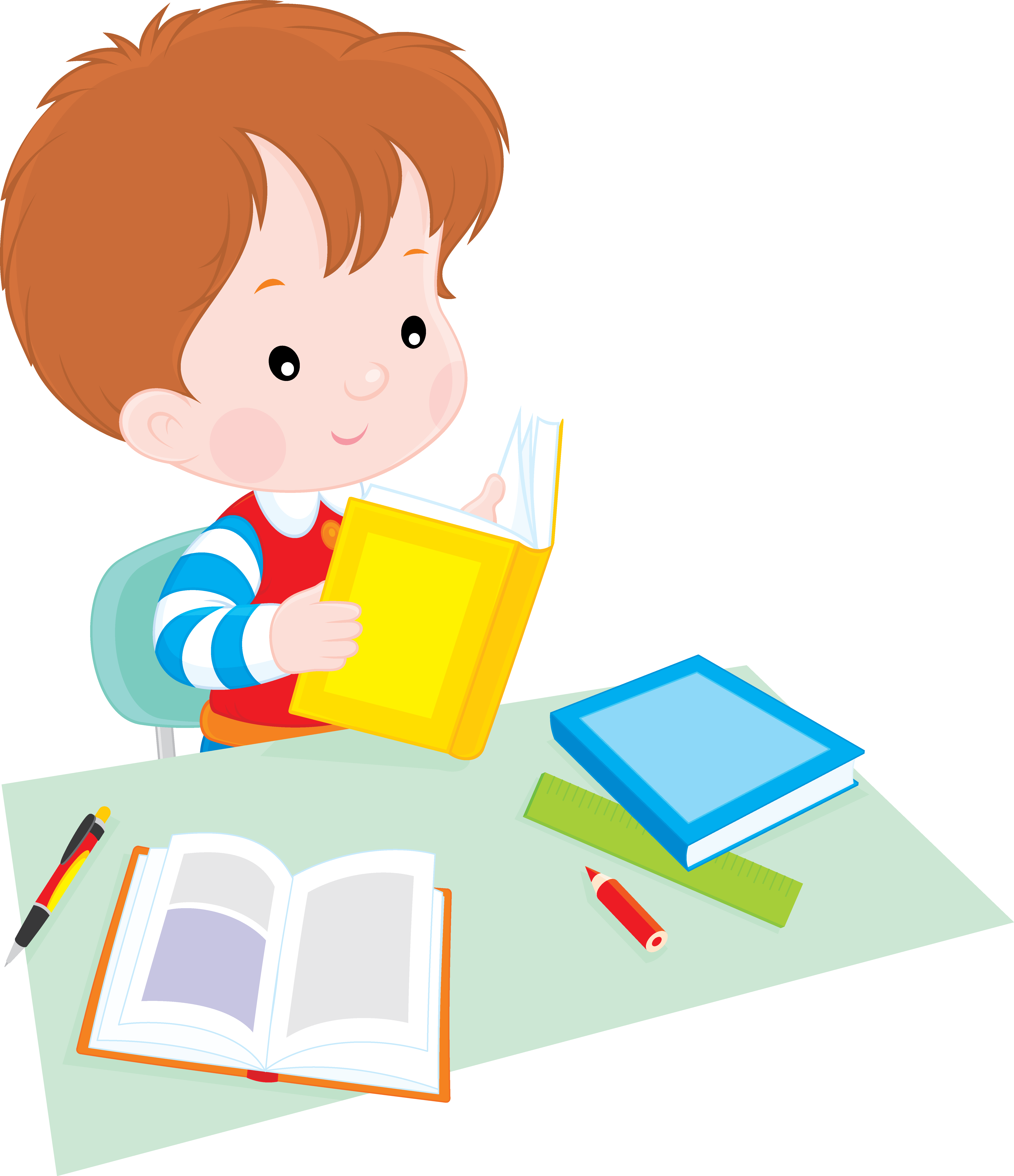 الفصل السابع  : القسمة على عدد من رقم 
واحد
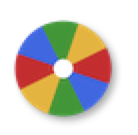 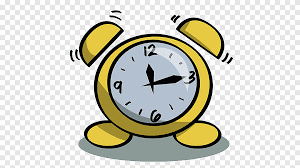 نشاط
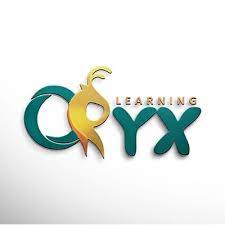 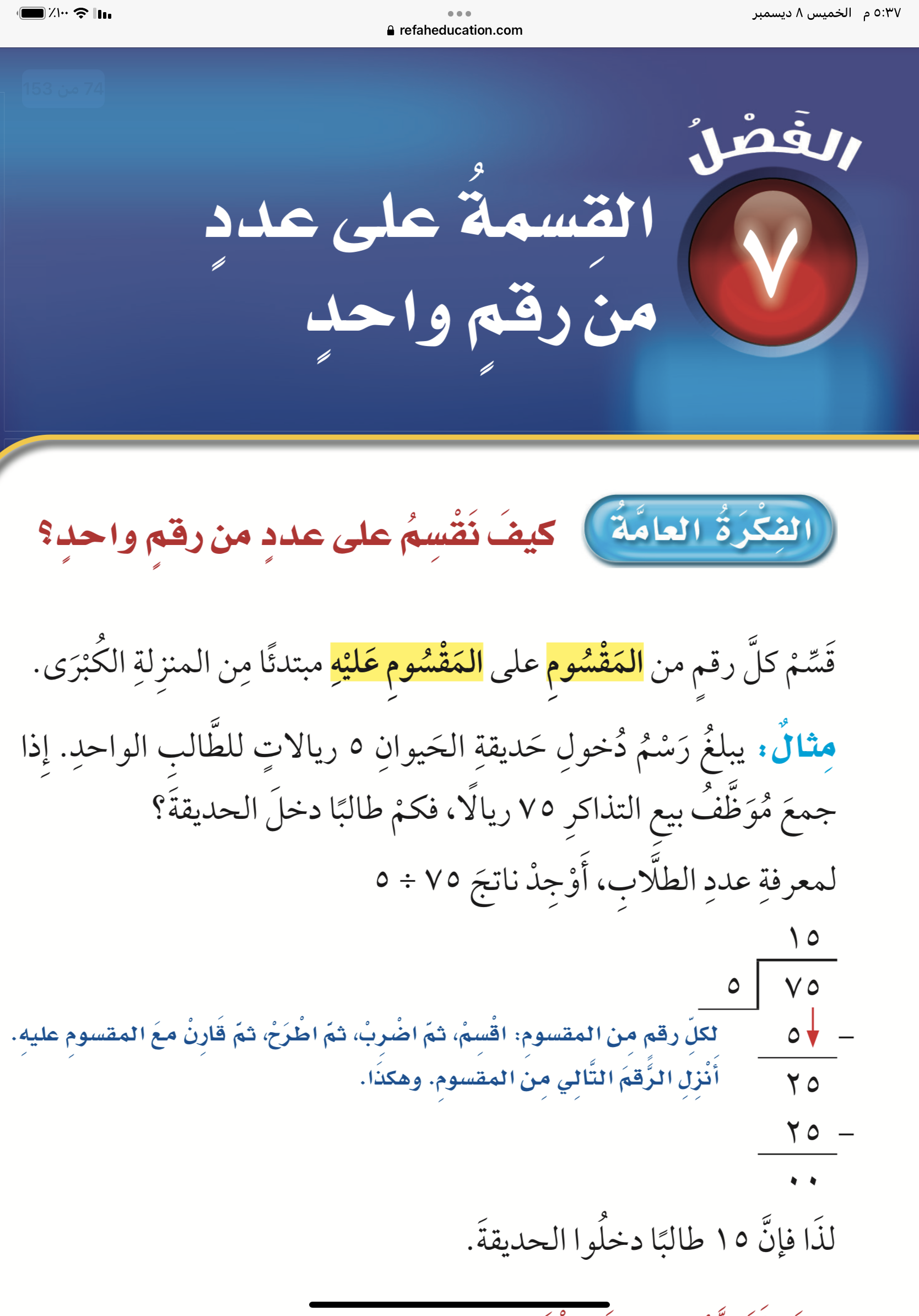 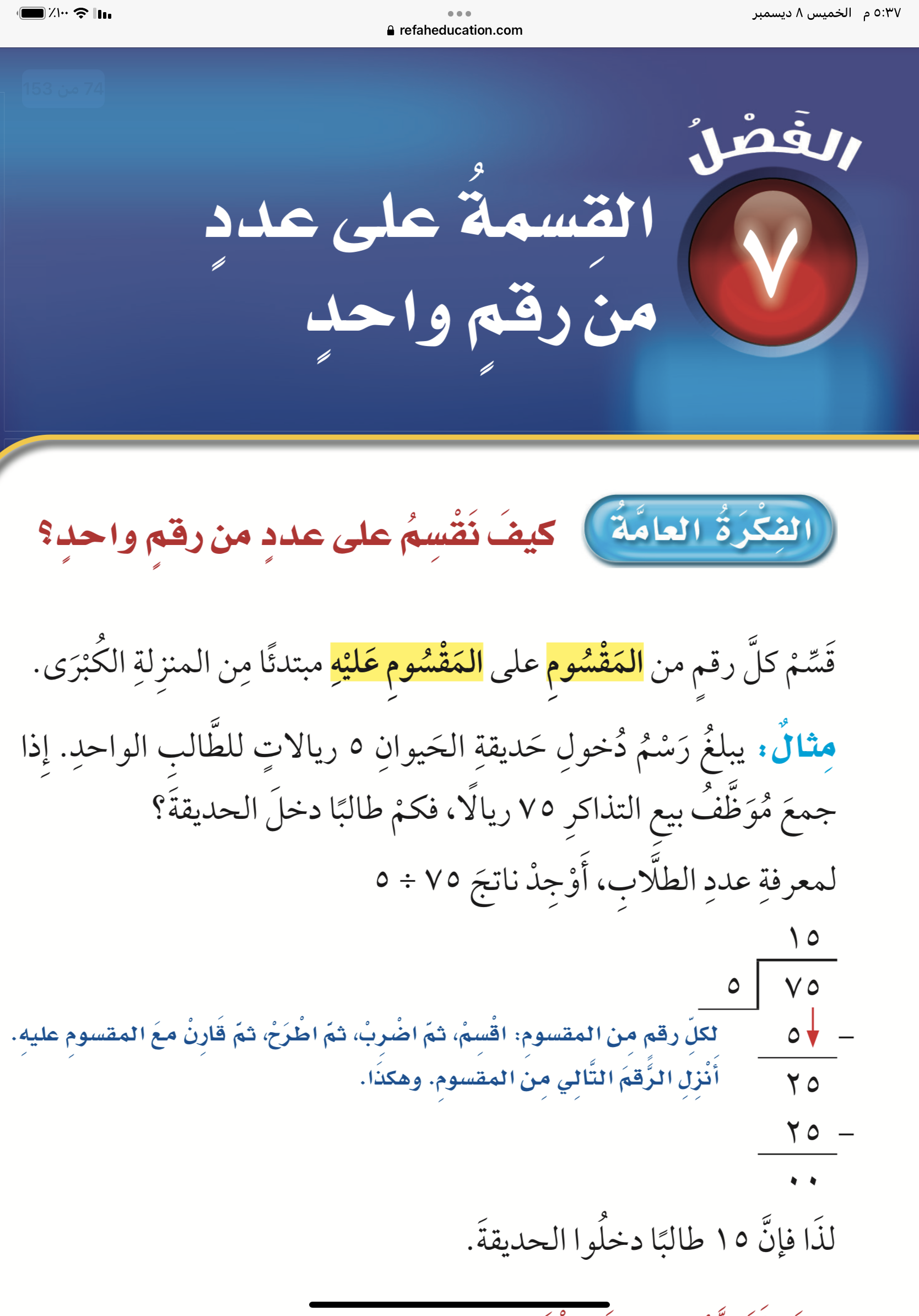 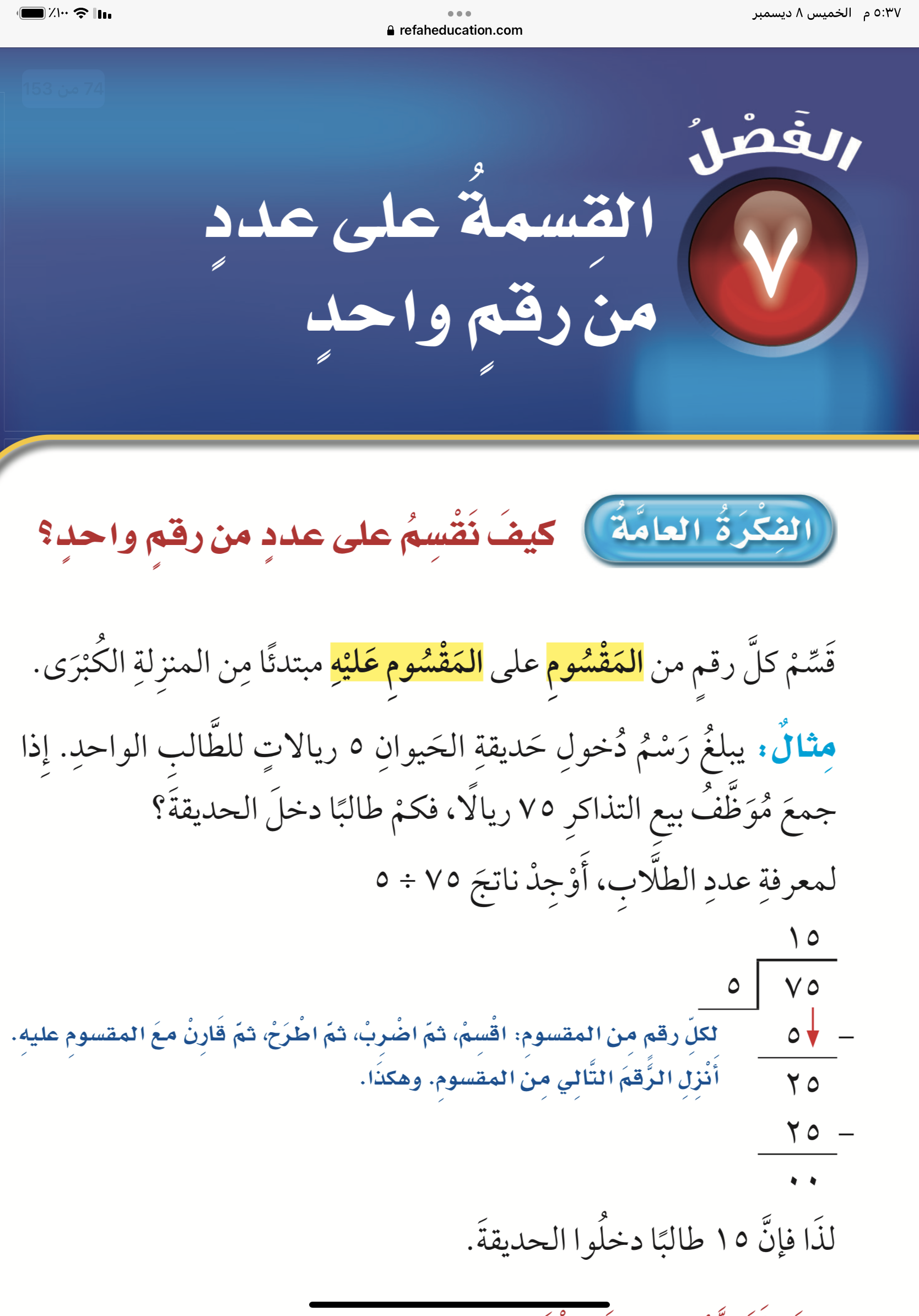 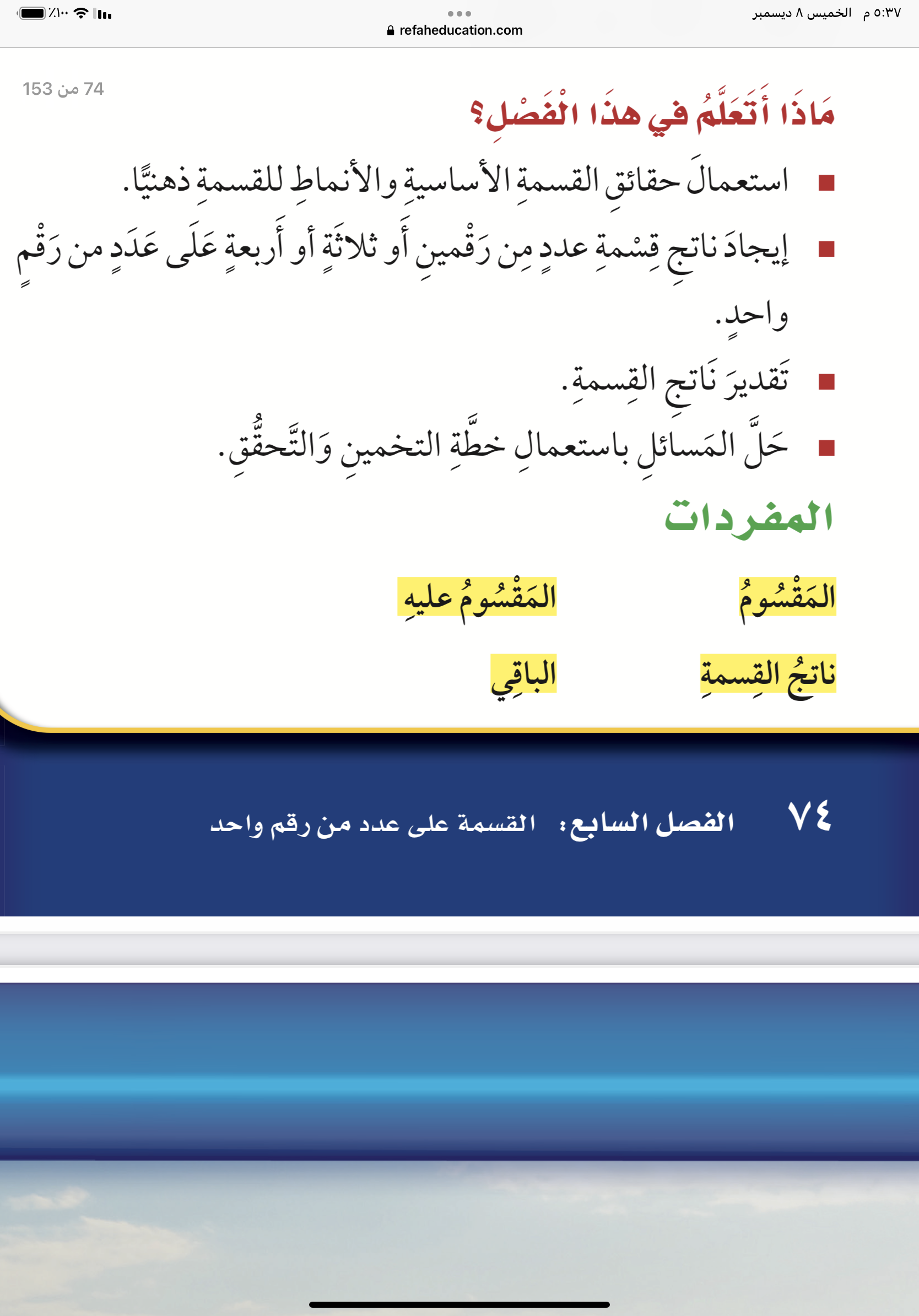 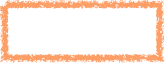 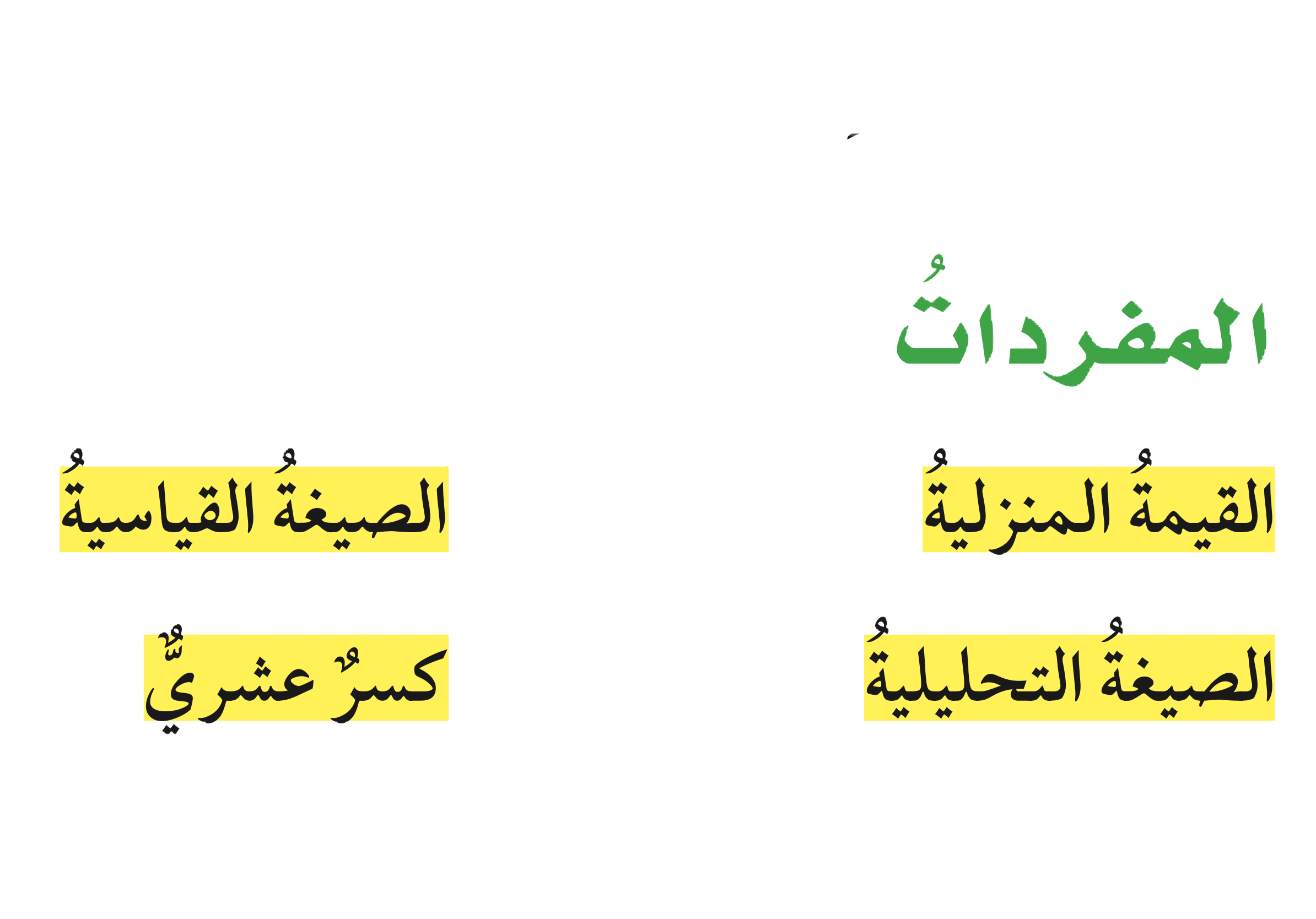 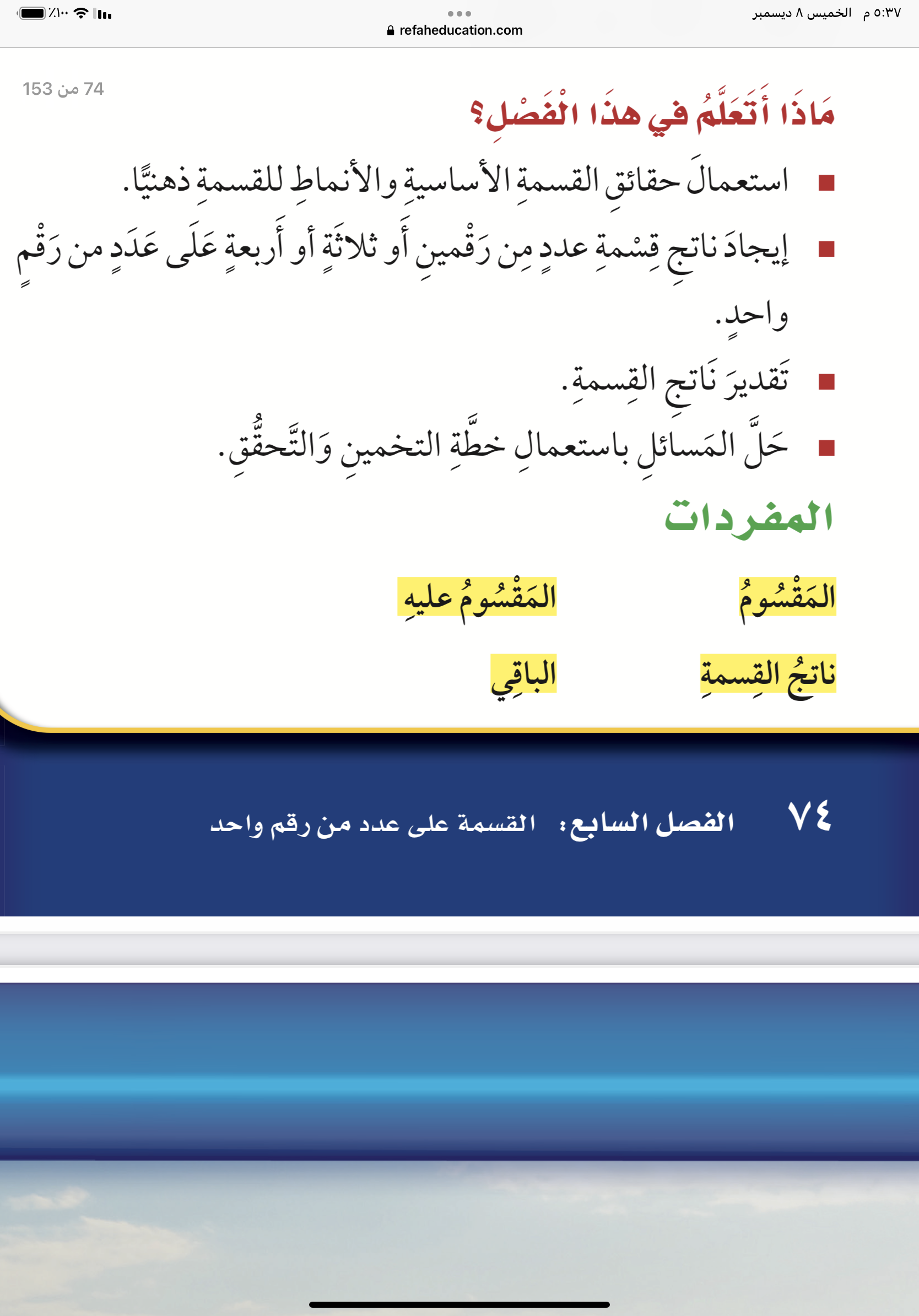 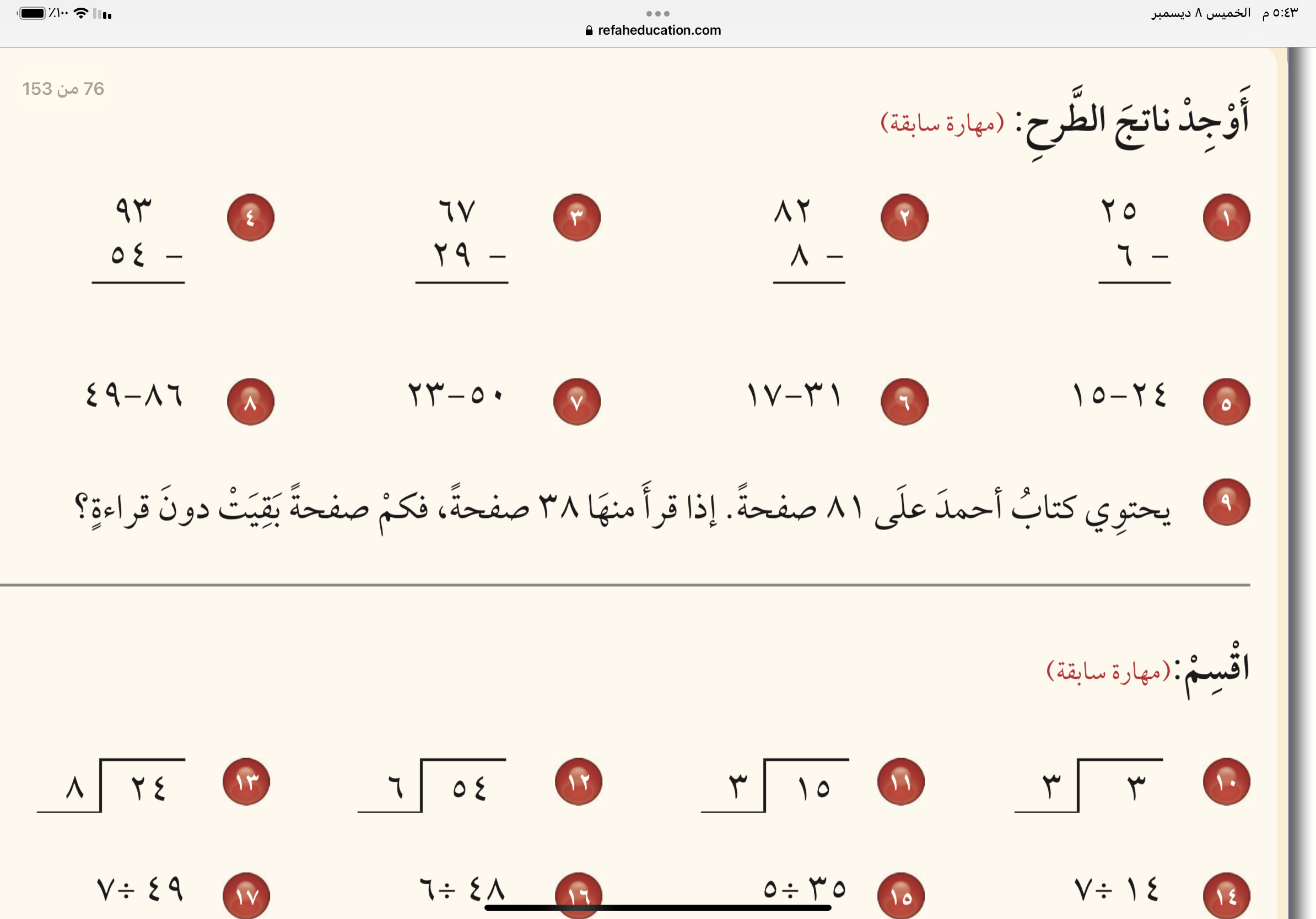 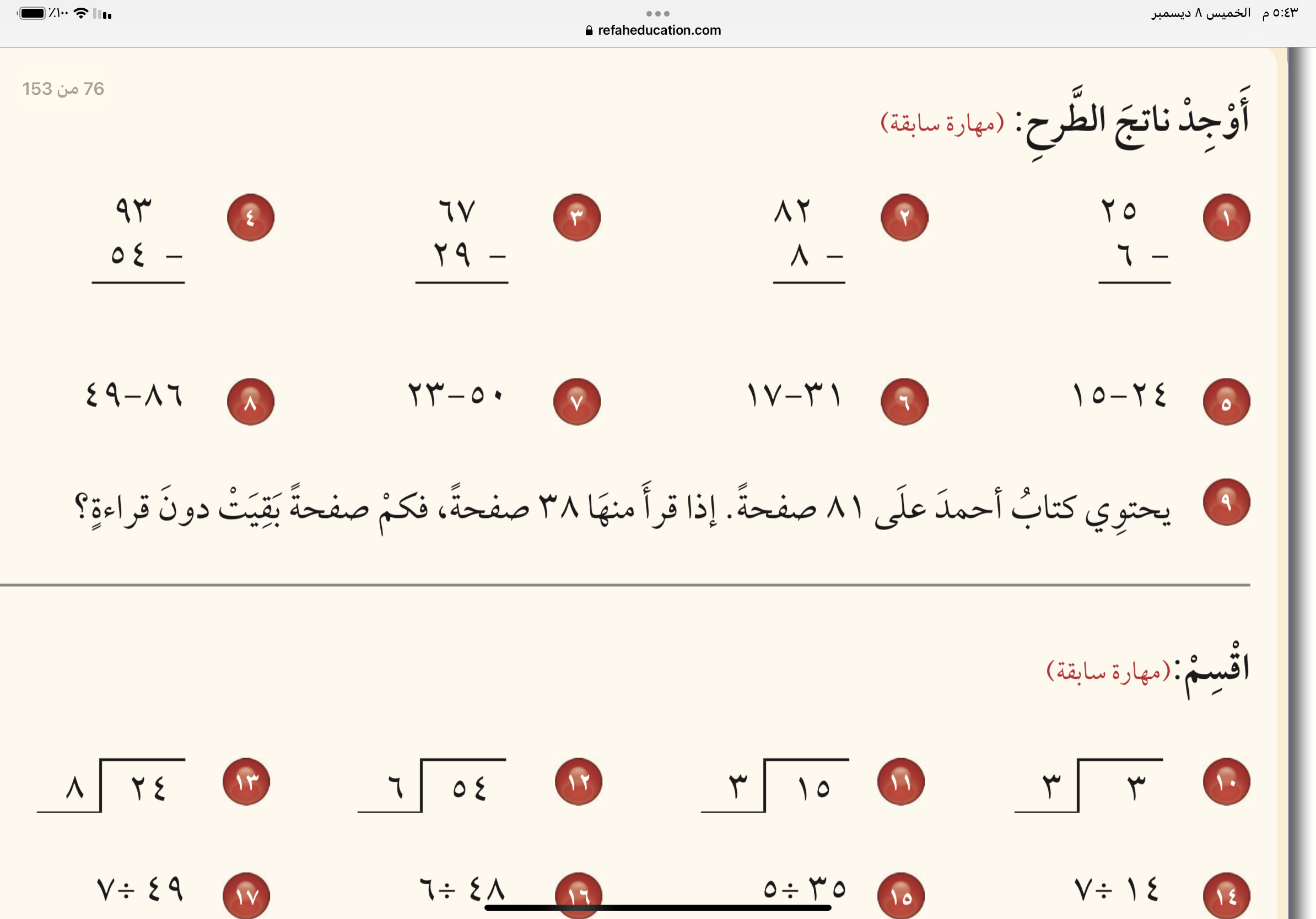 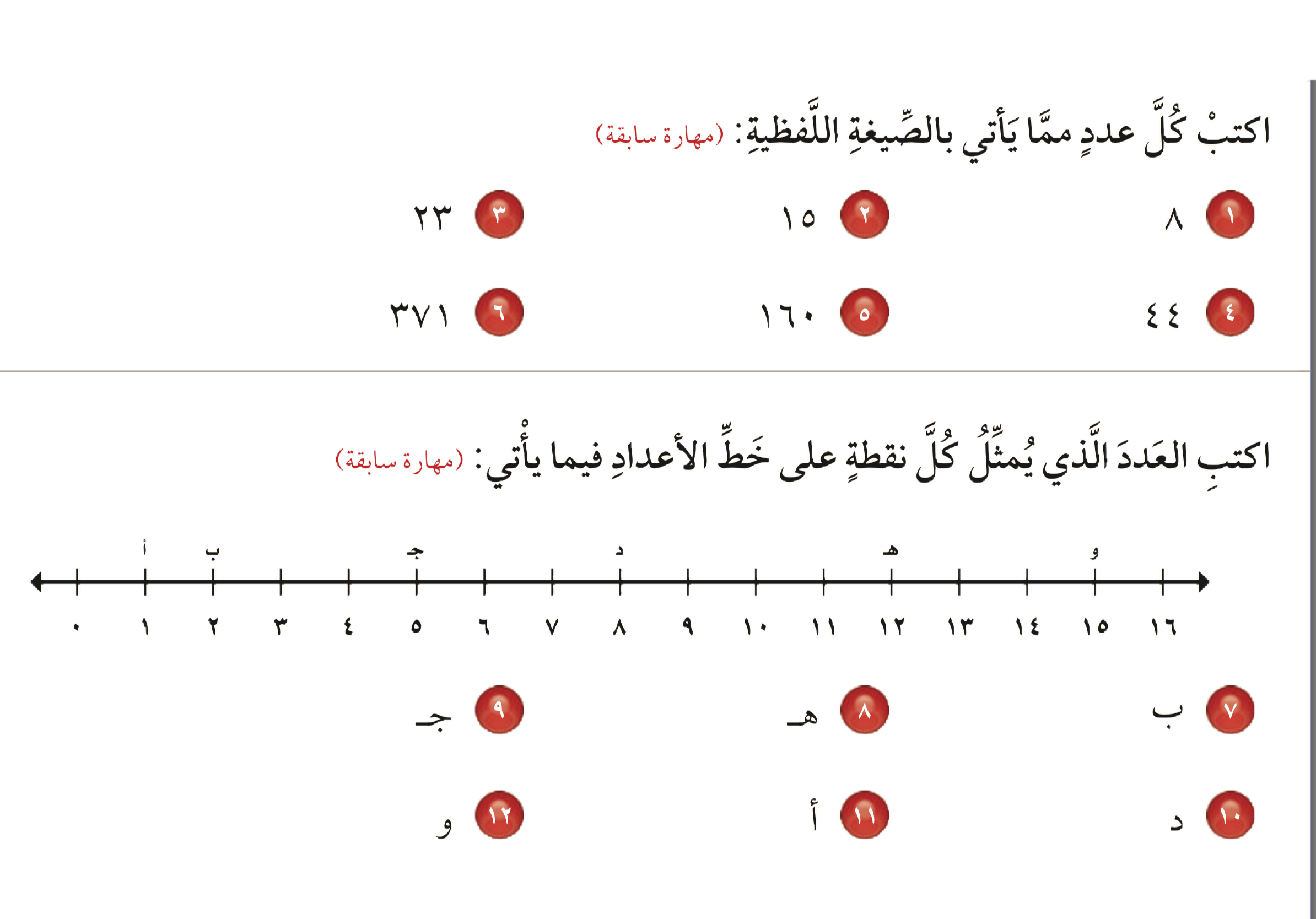 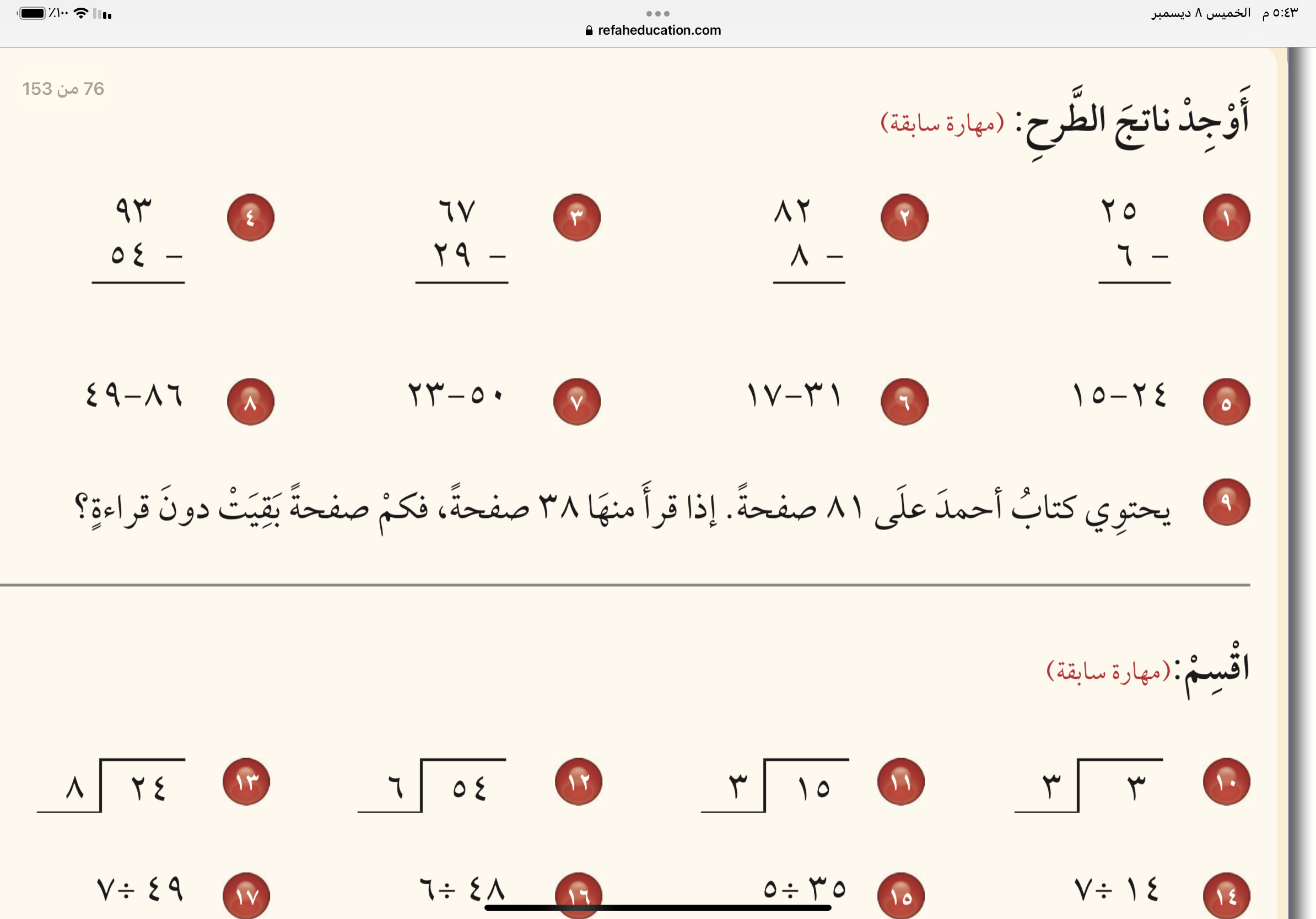 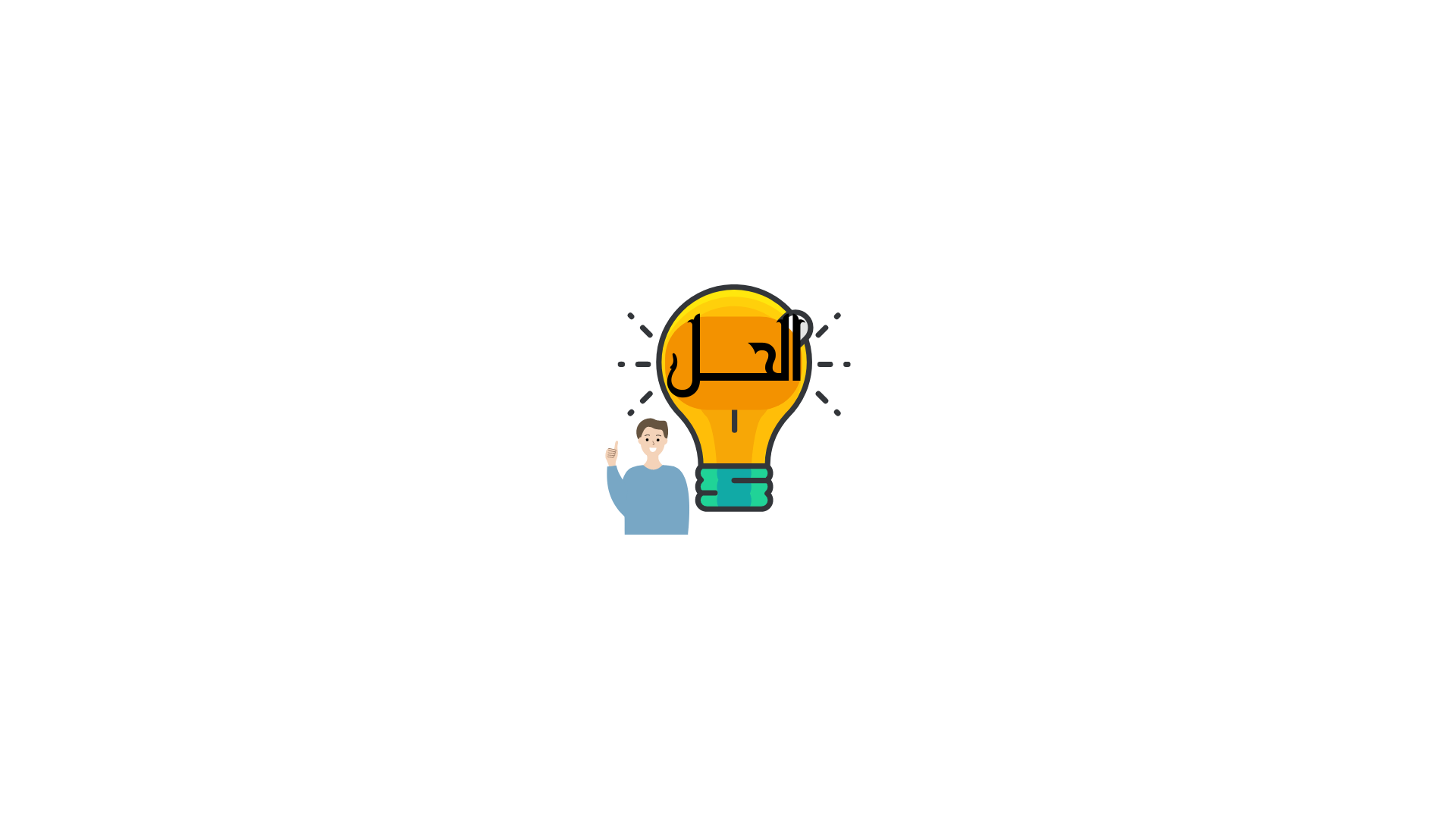 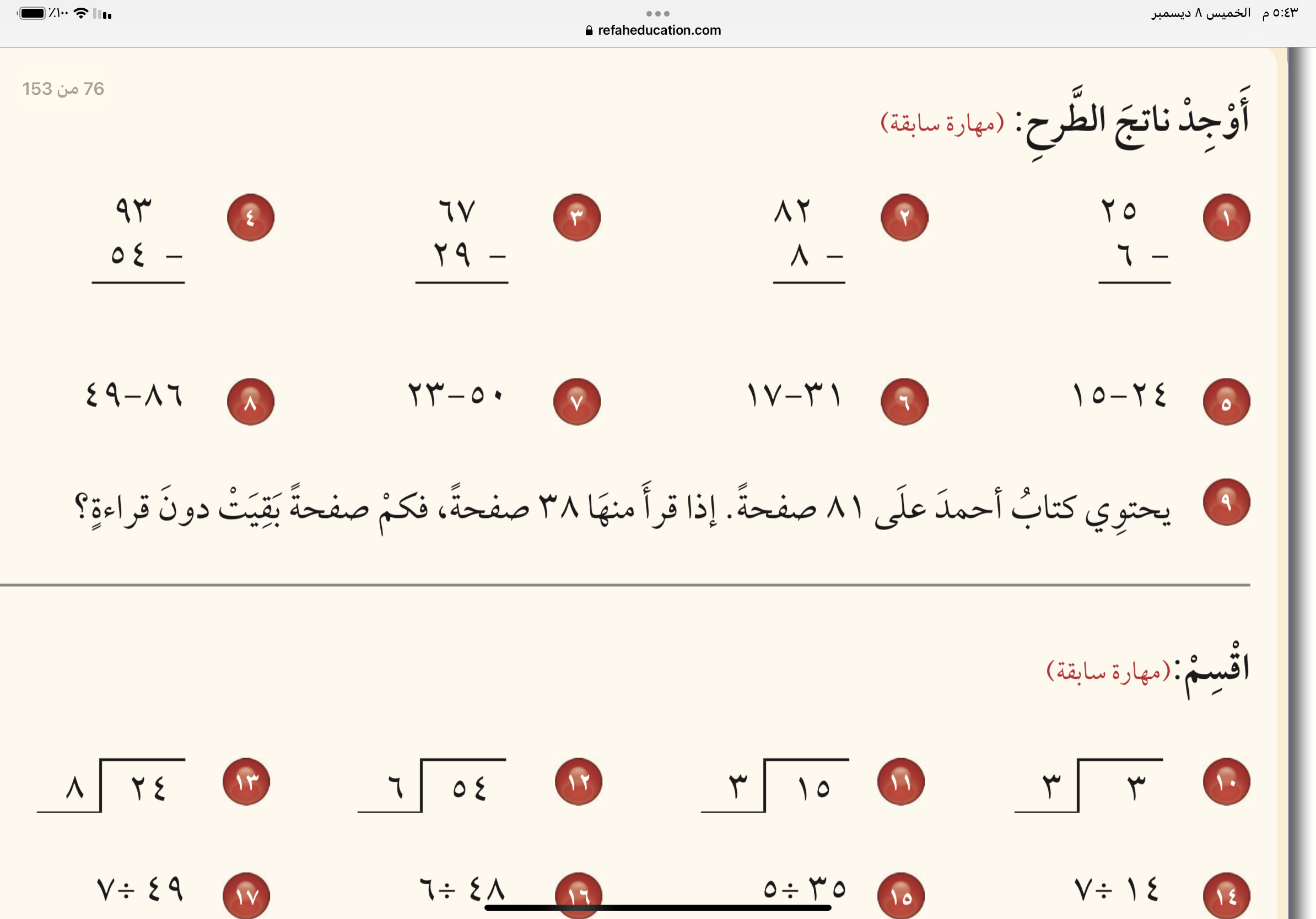 ٧٤
١٩
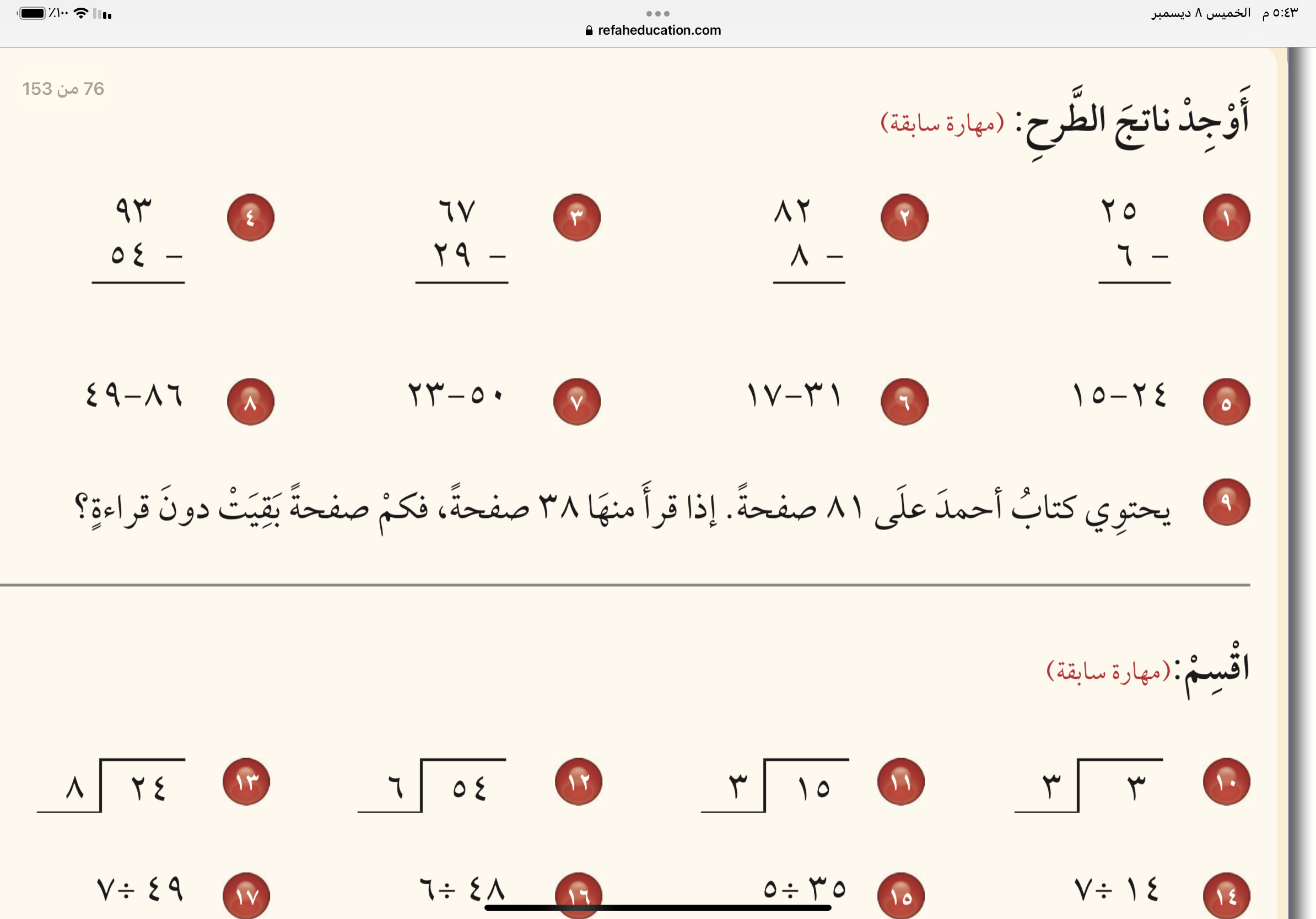 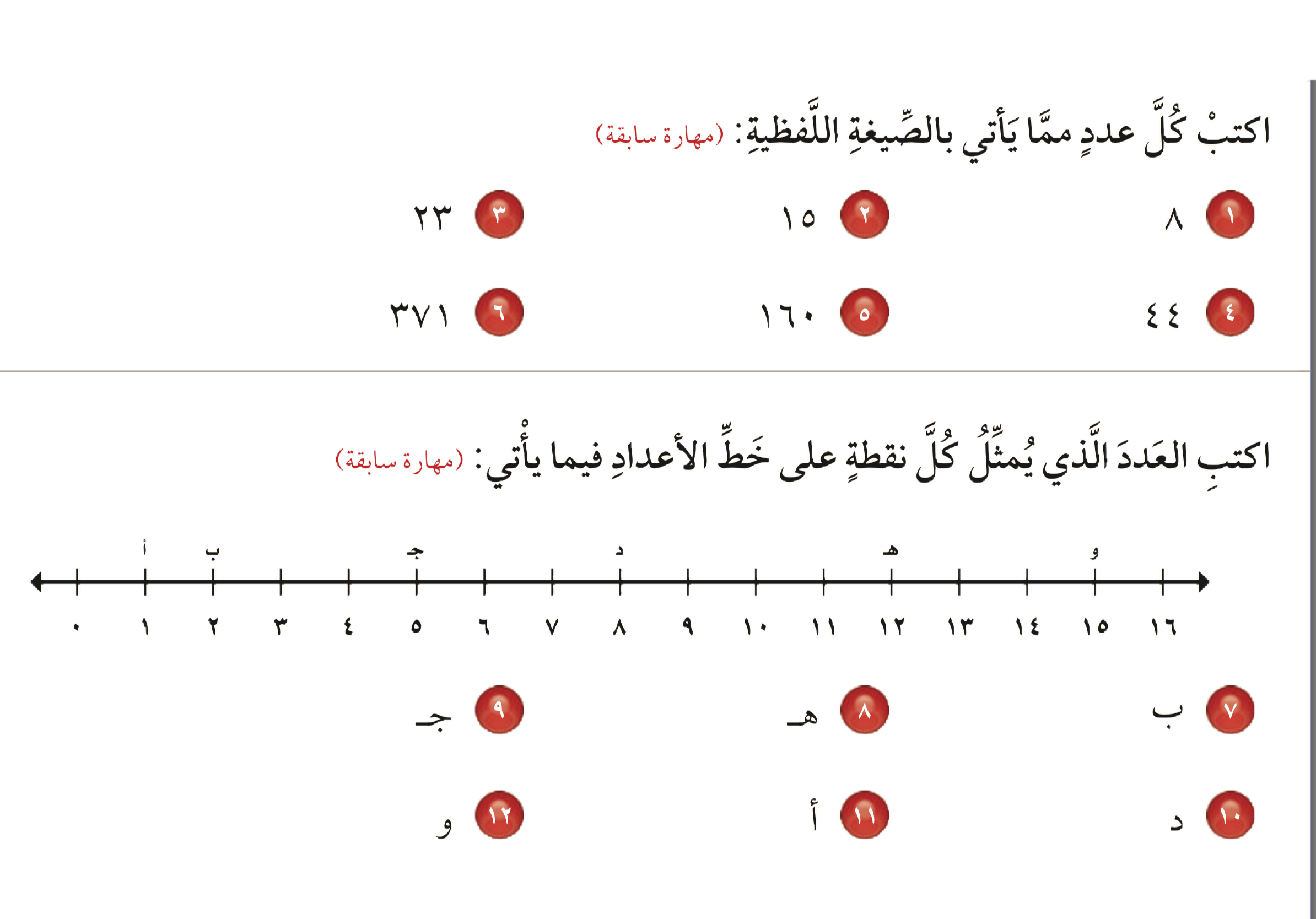 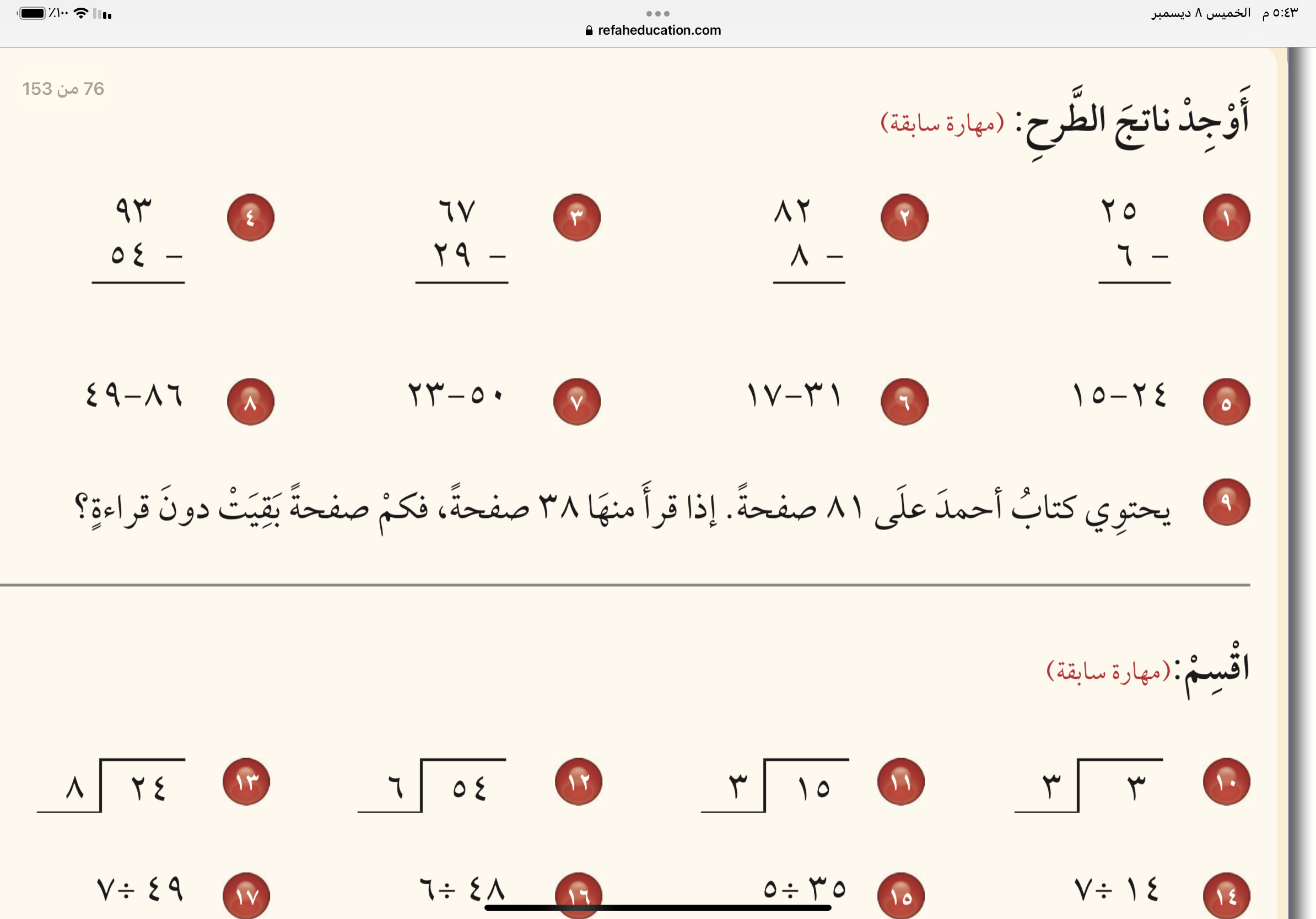 ٣٨
٣٩
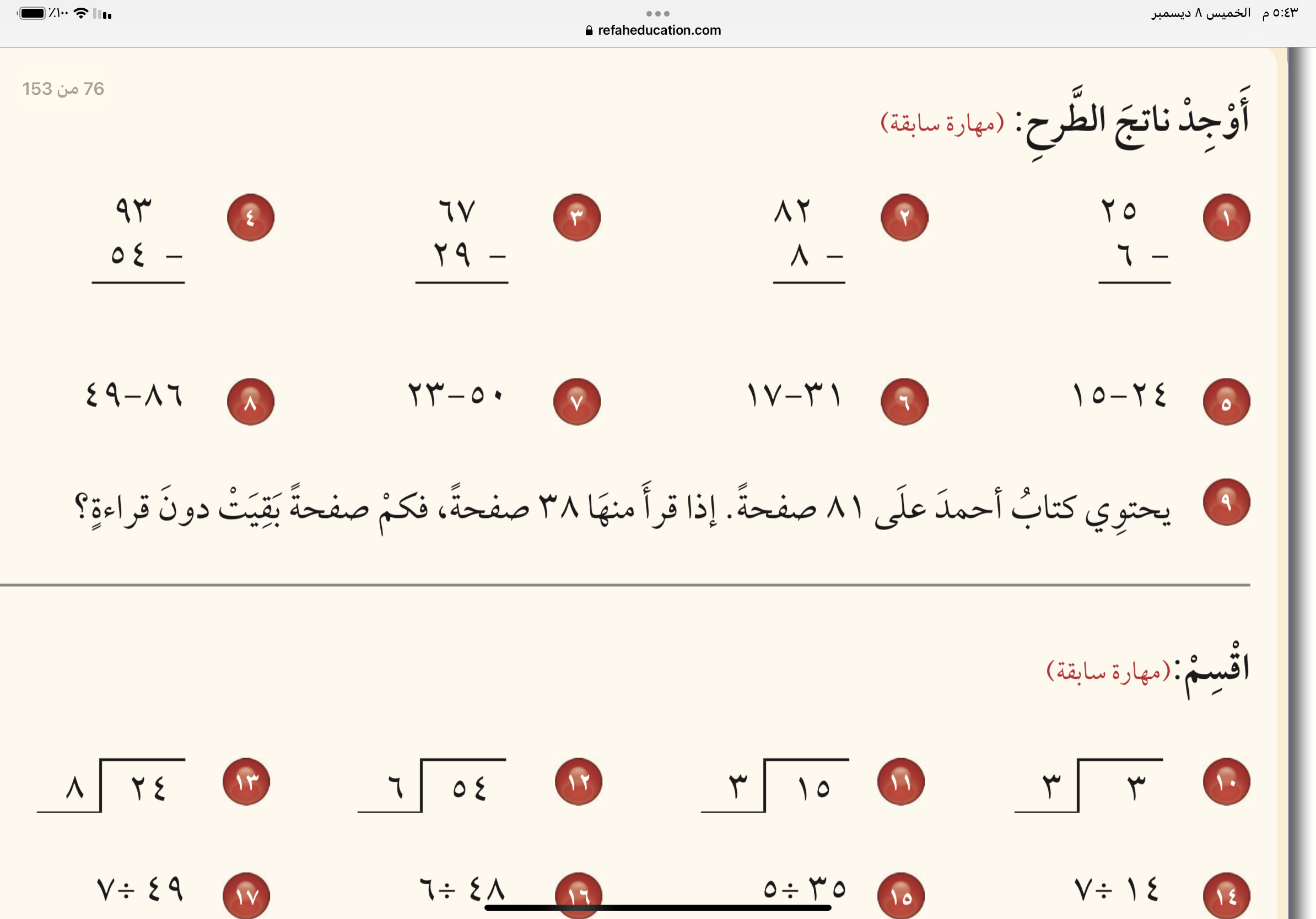 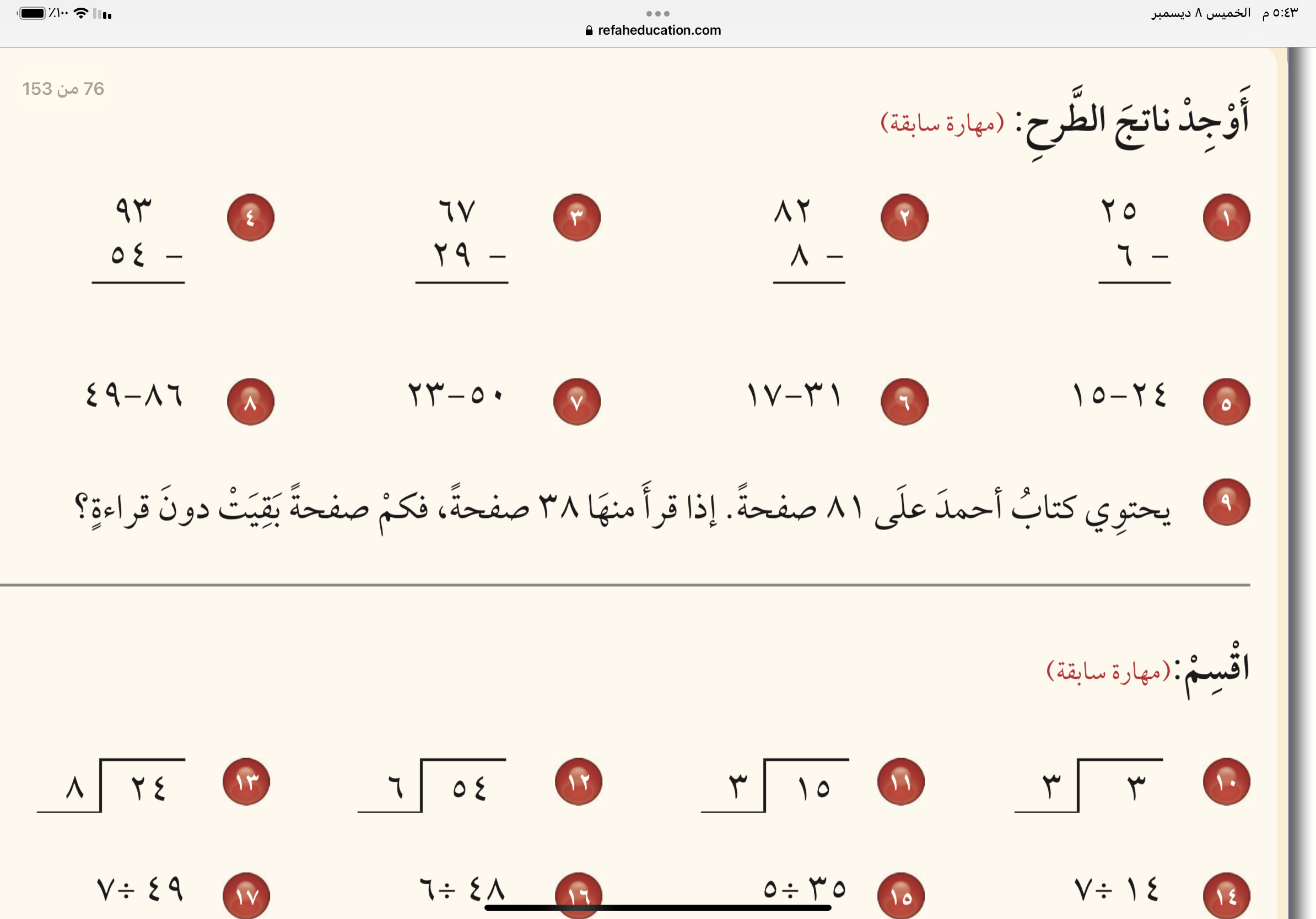 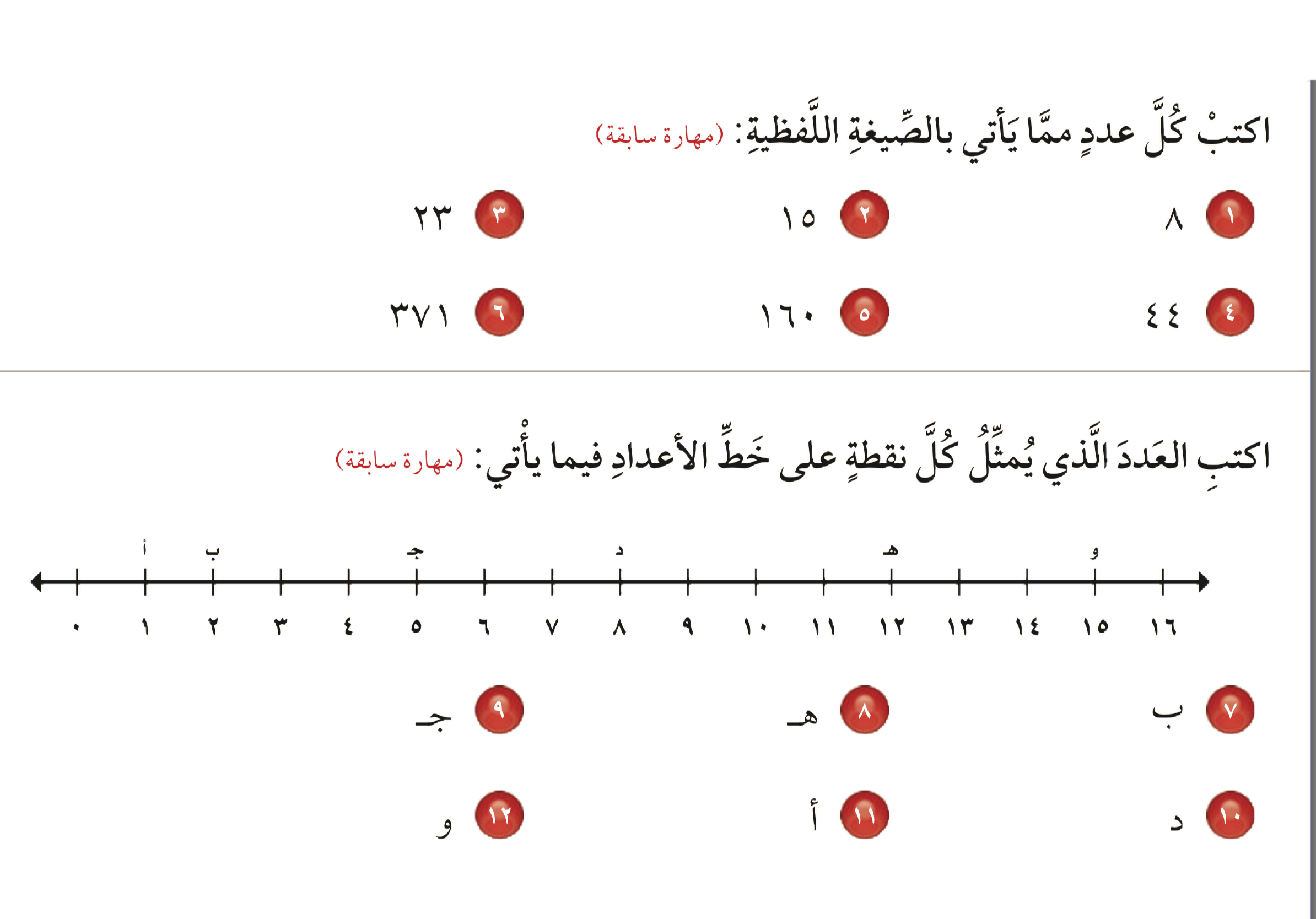 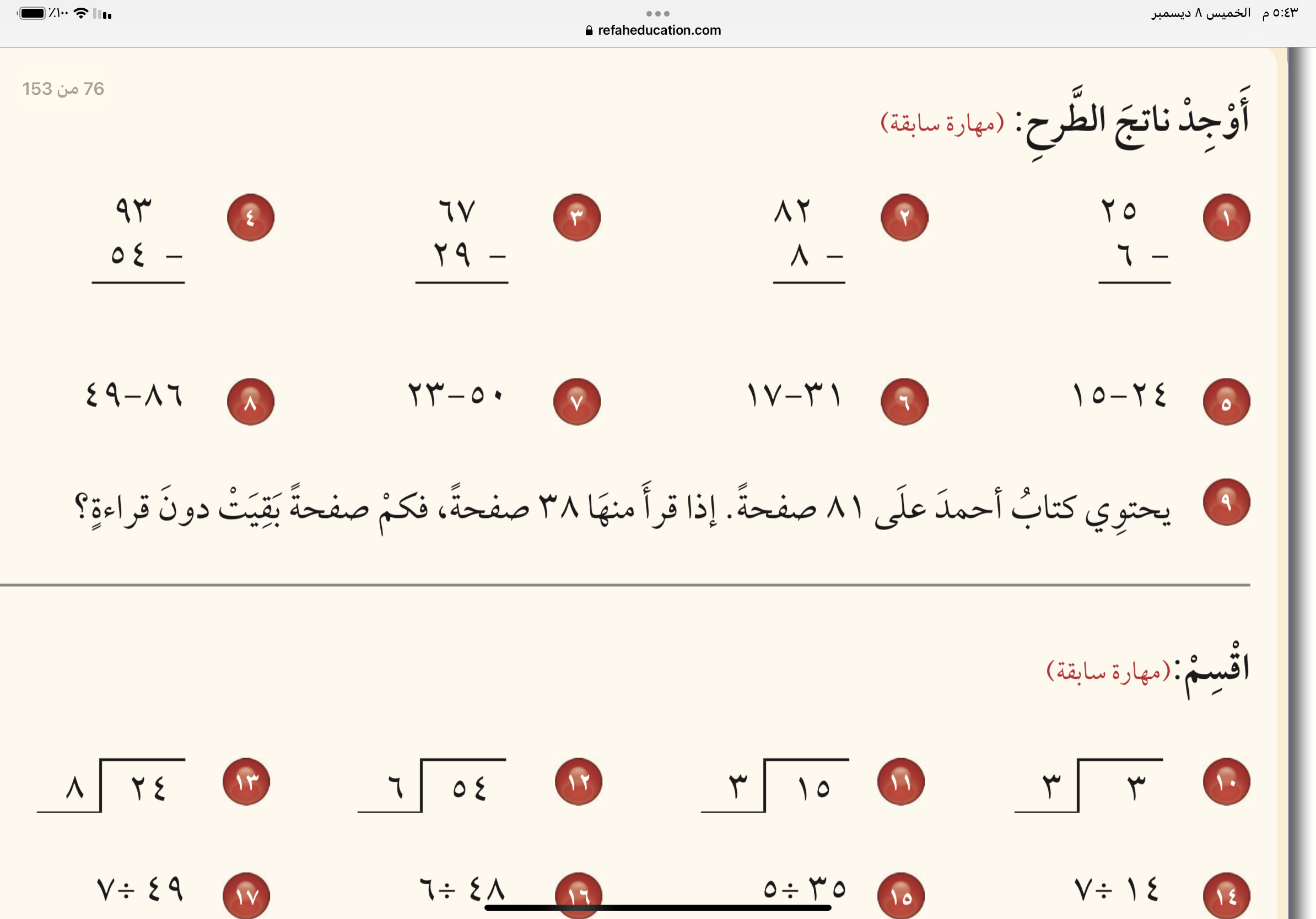 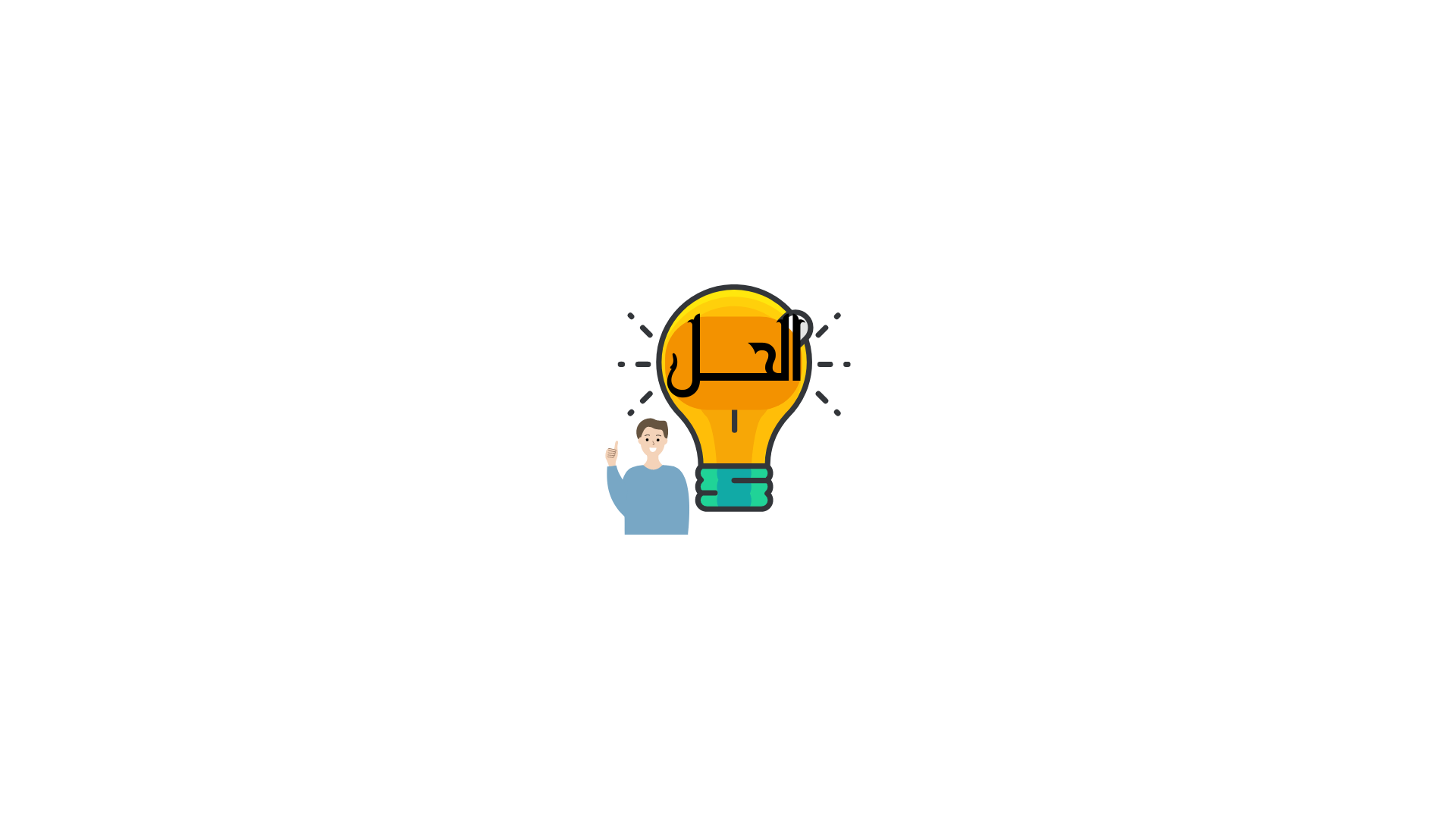 =١٤
=٩
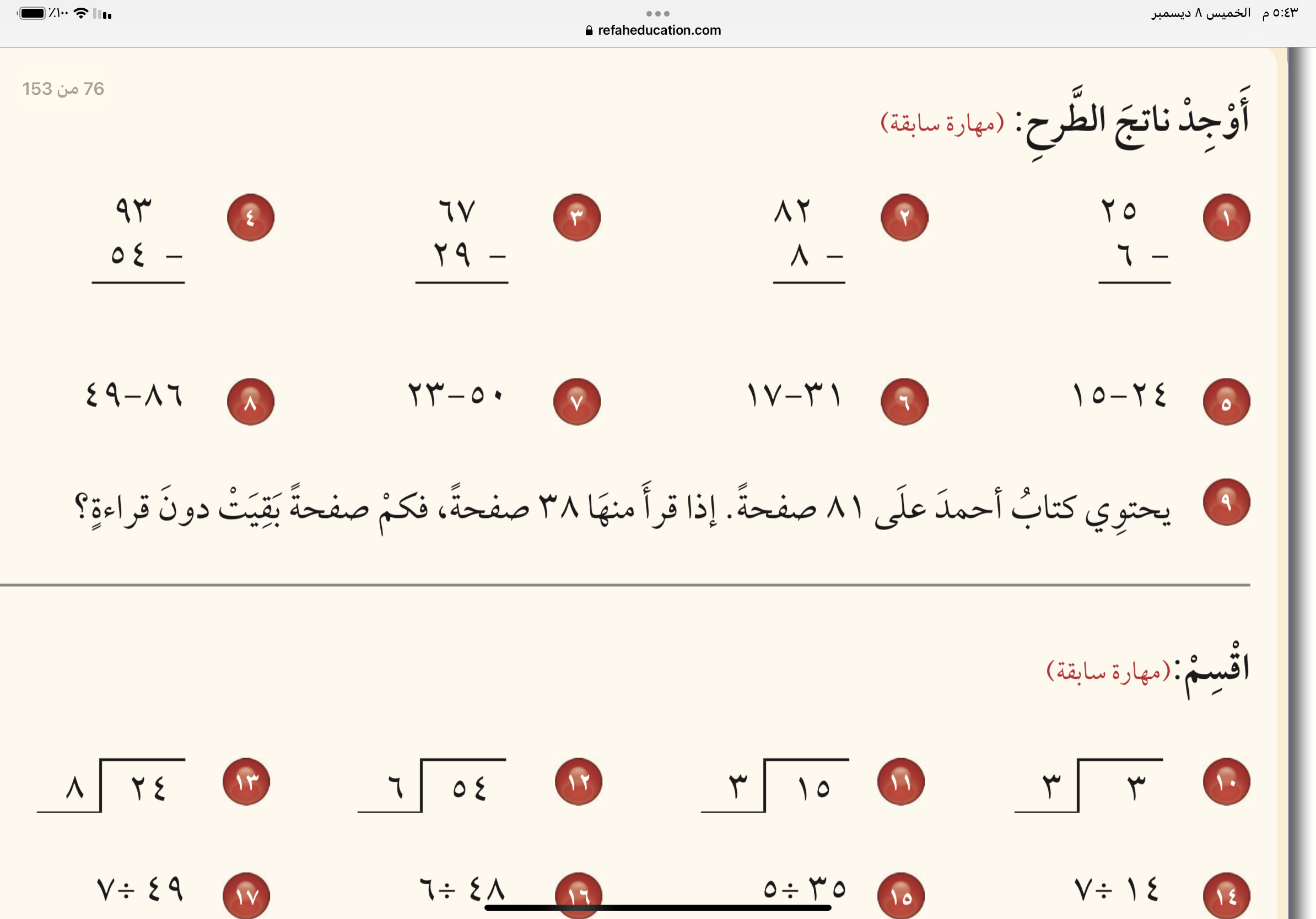 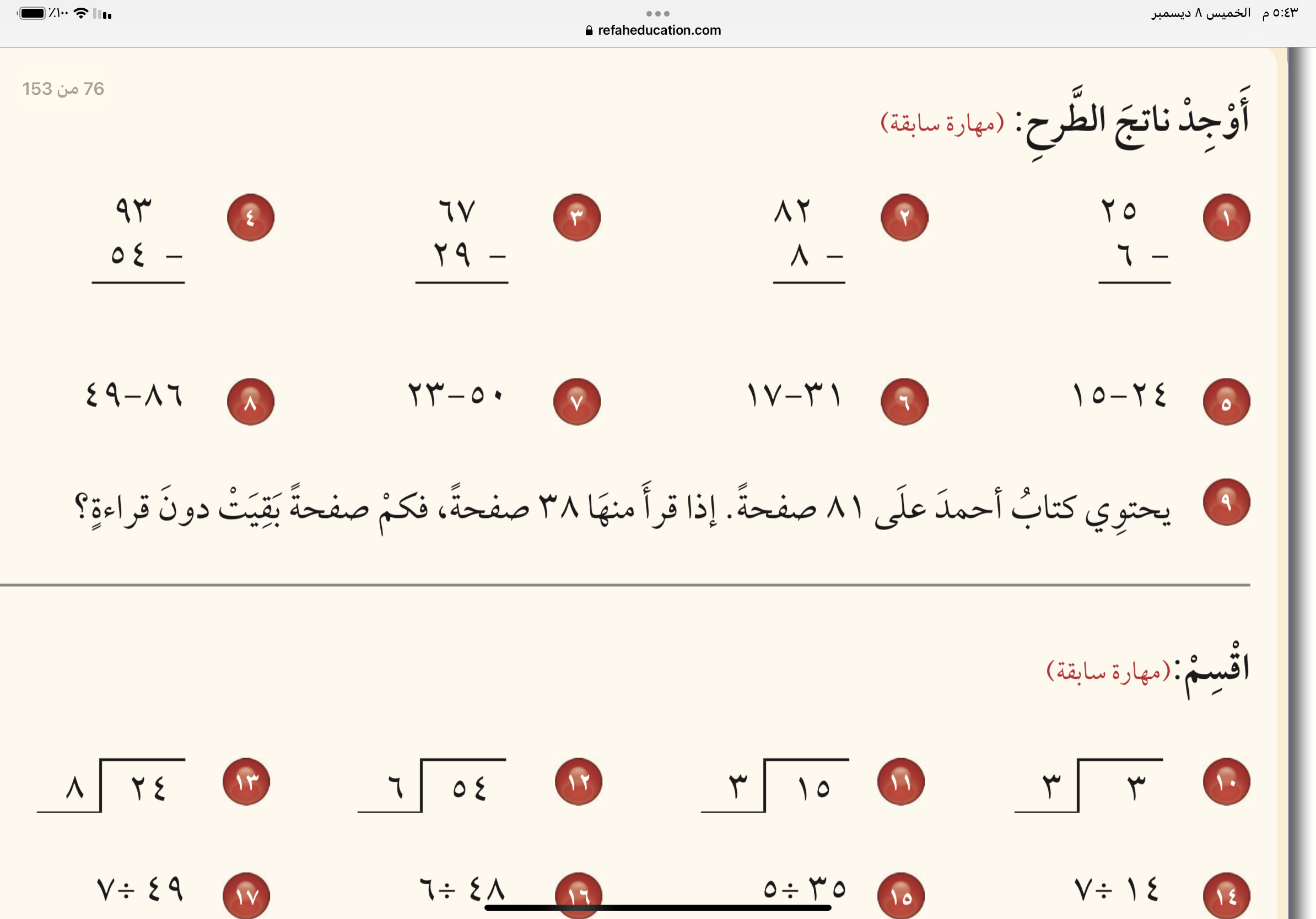 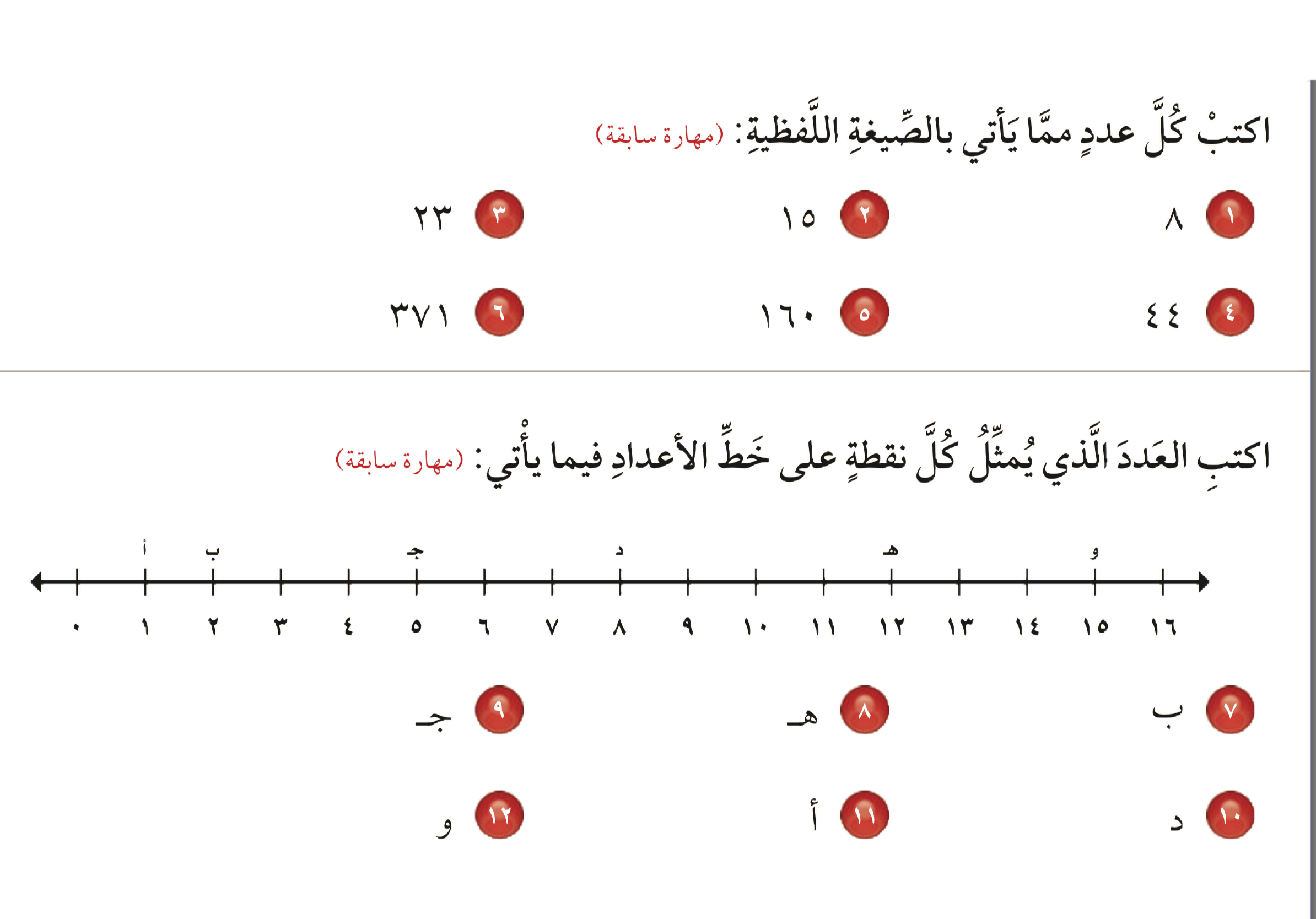 =٢٧
=٣٧
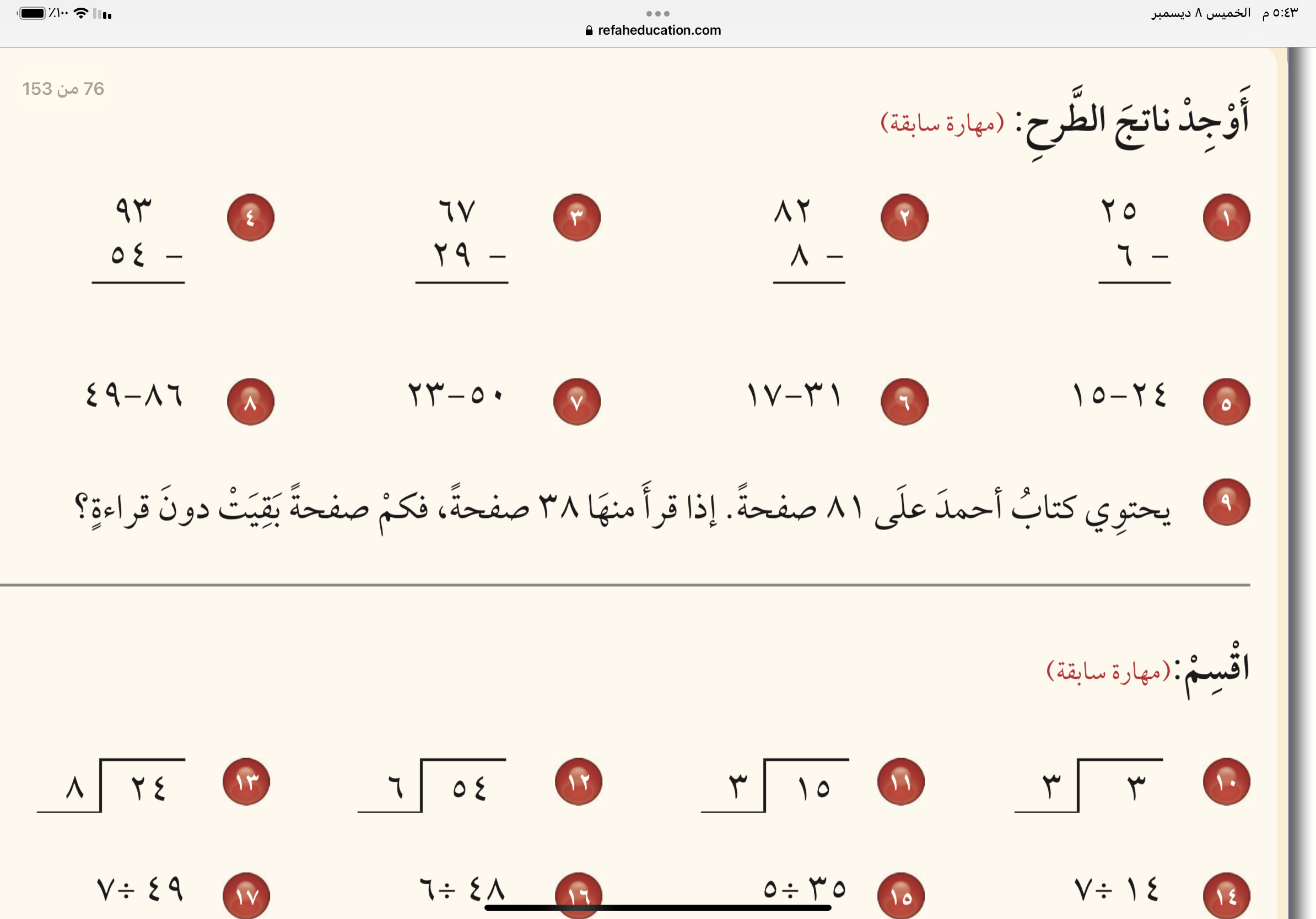 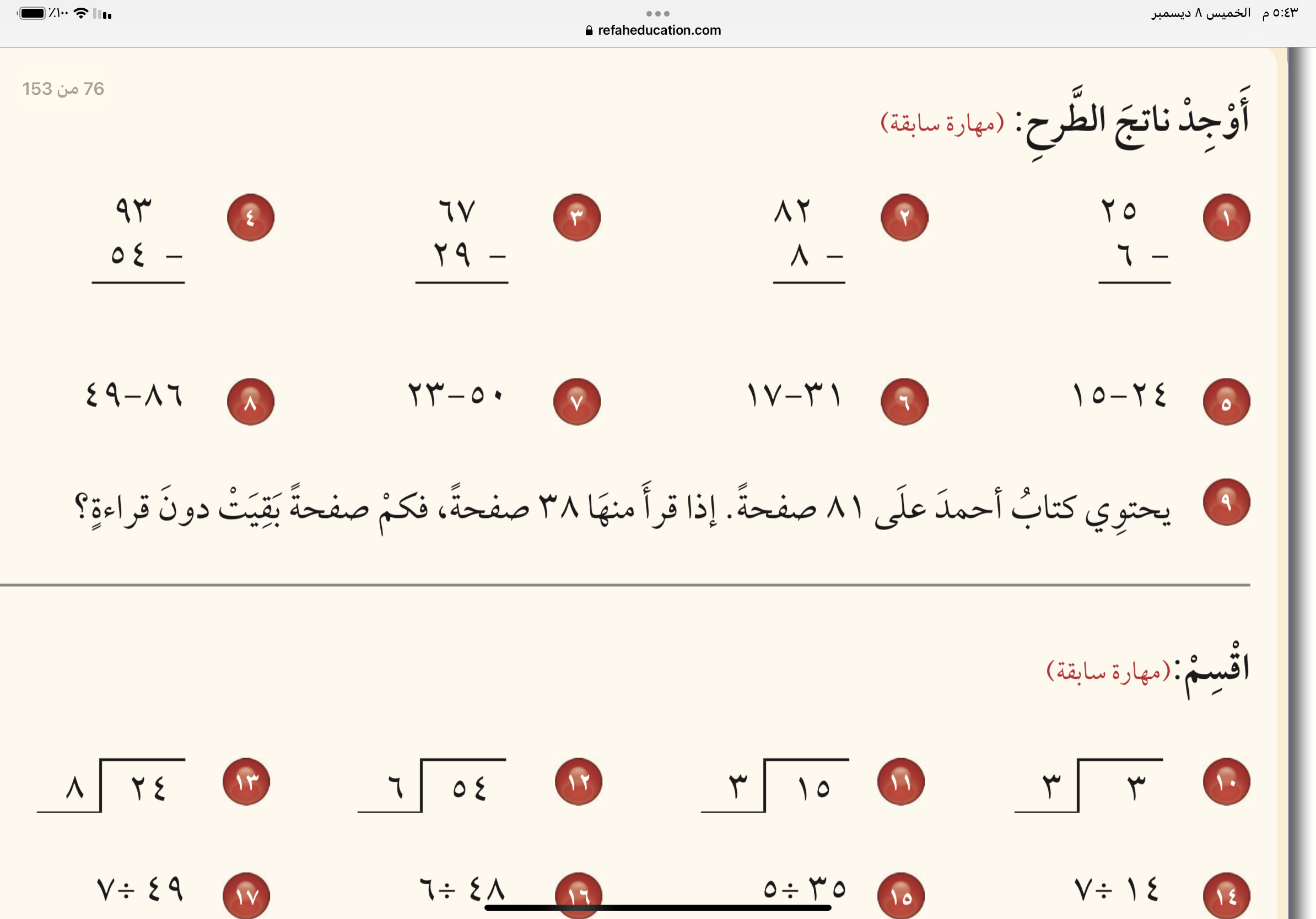 اكتب كل عدد مما يأتي بالصيغة اللفظية
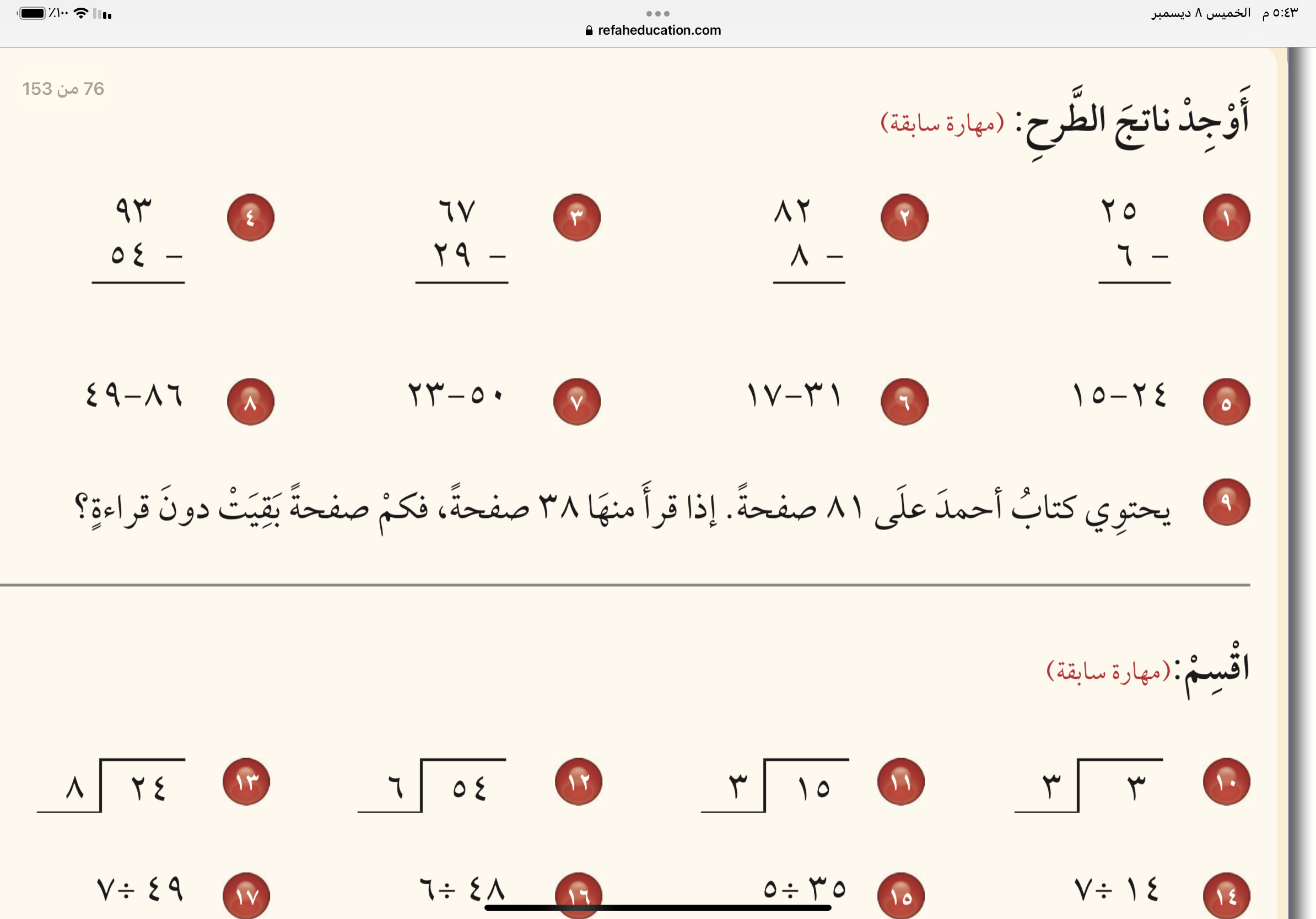 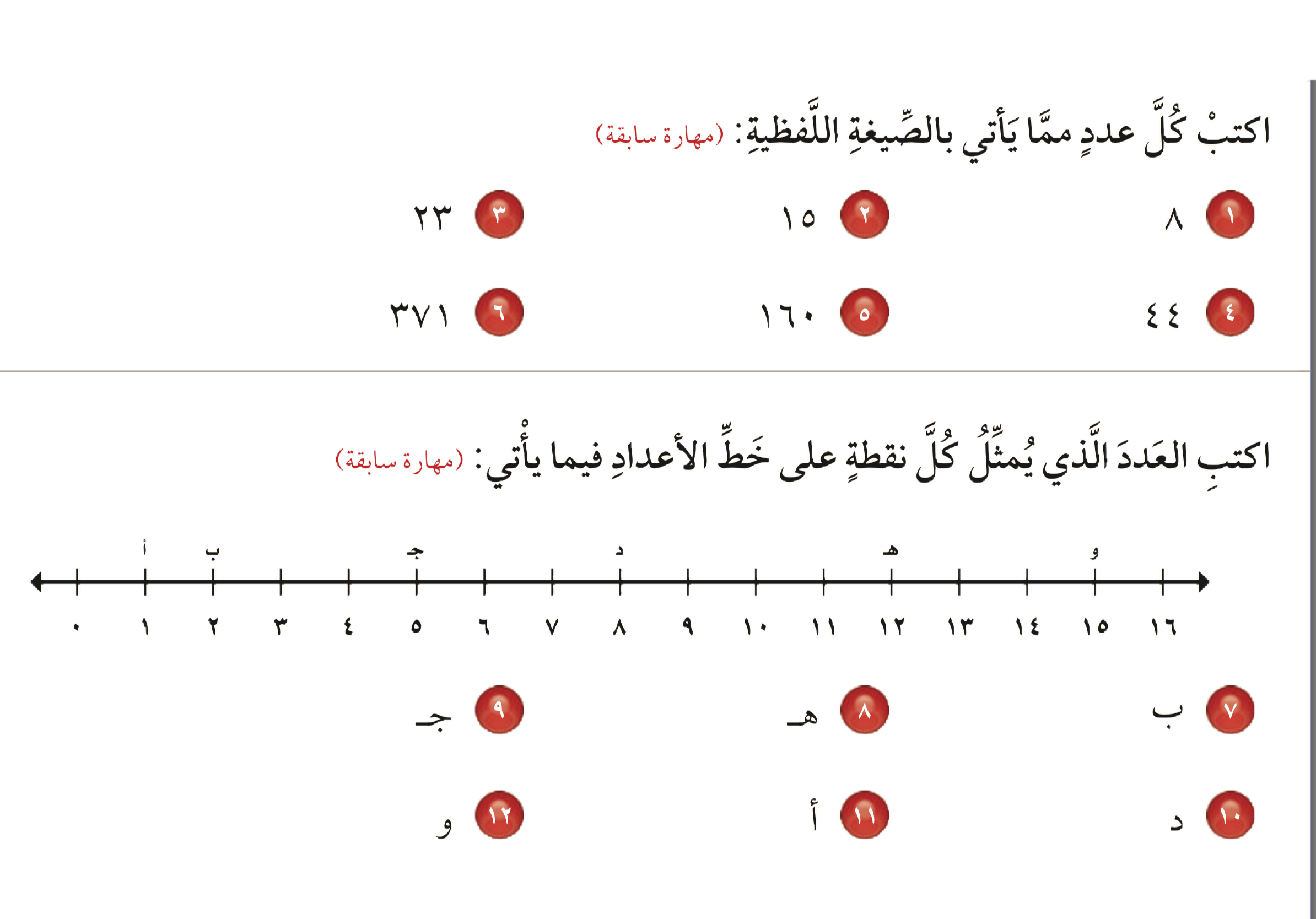 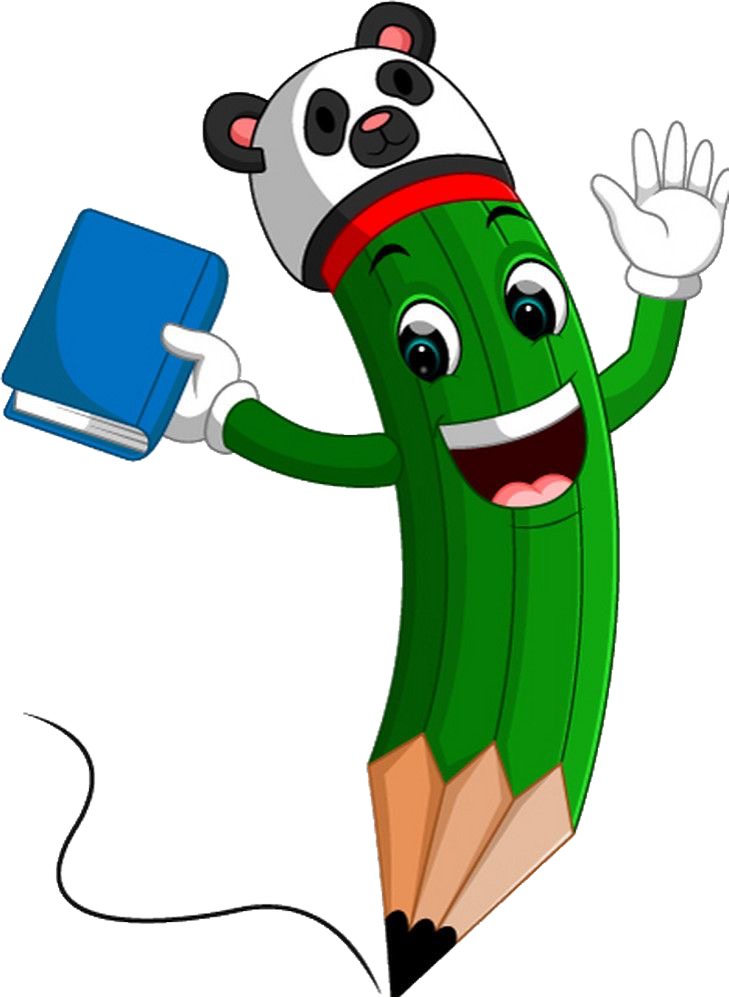 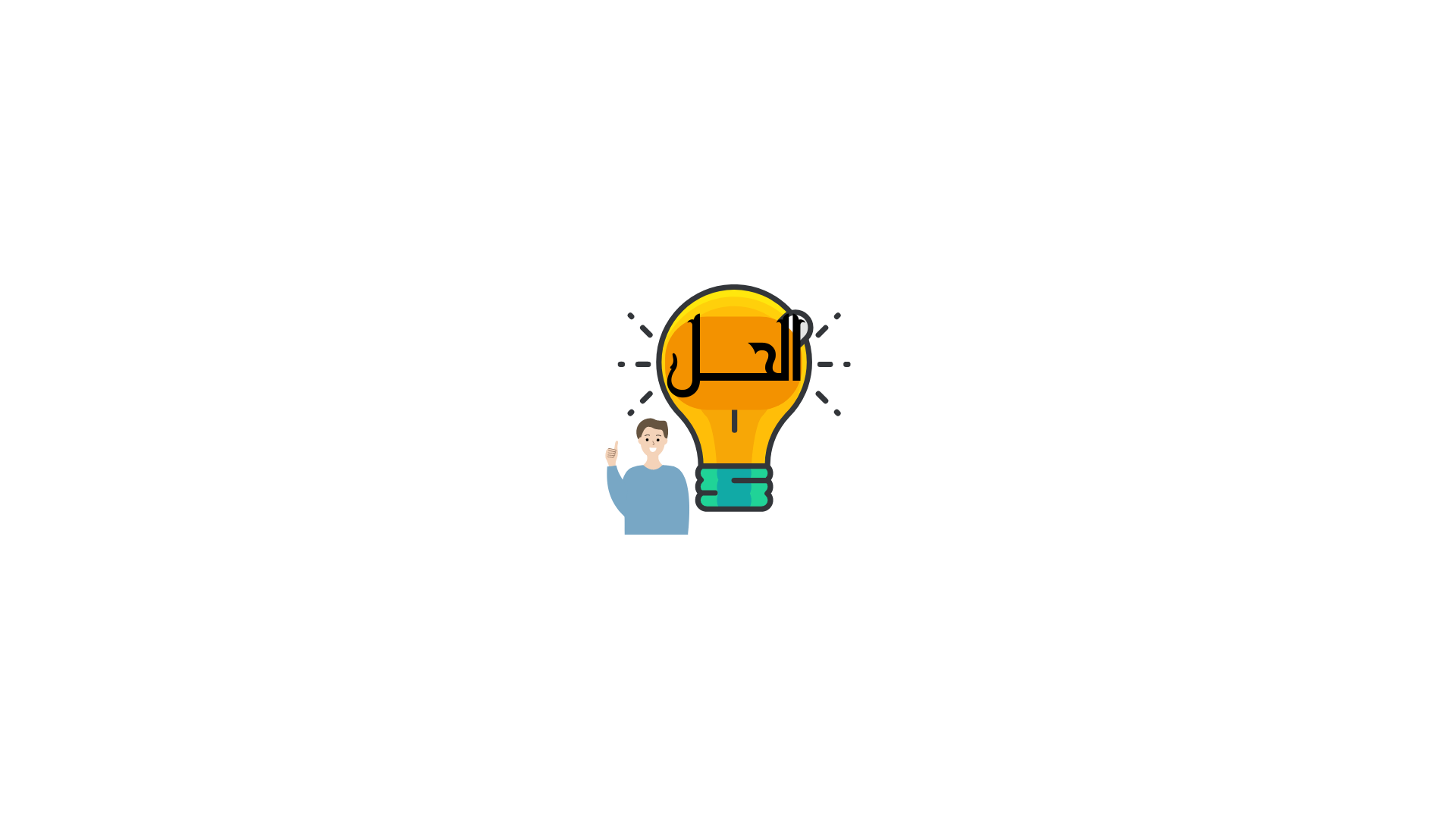 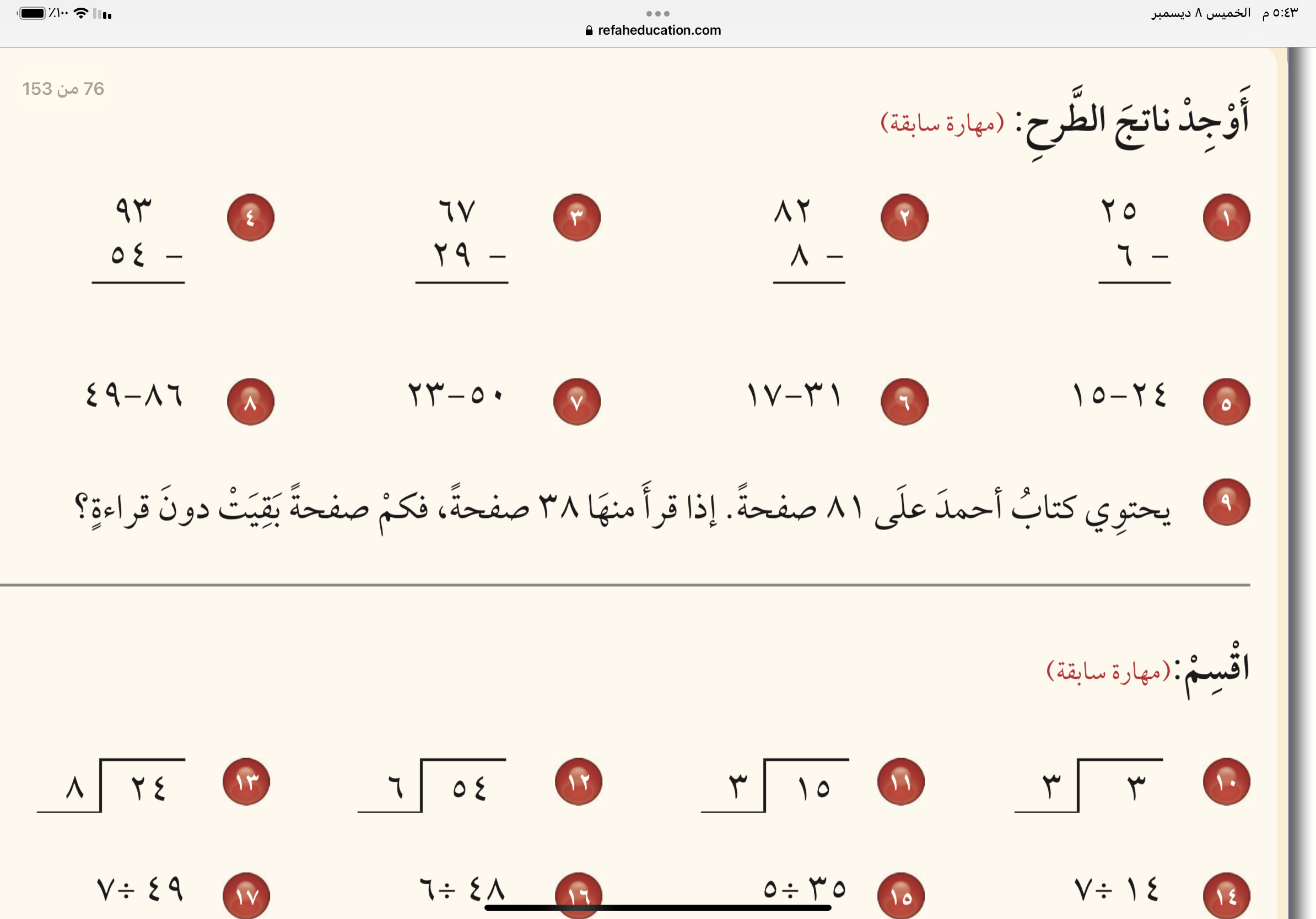 اكتب كل عدد مما يأتي بالصيغة اللفظية
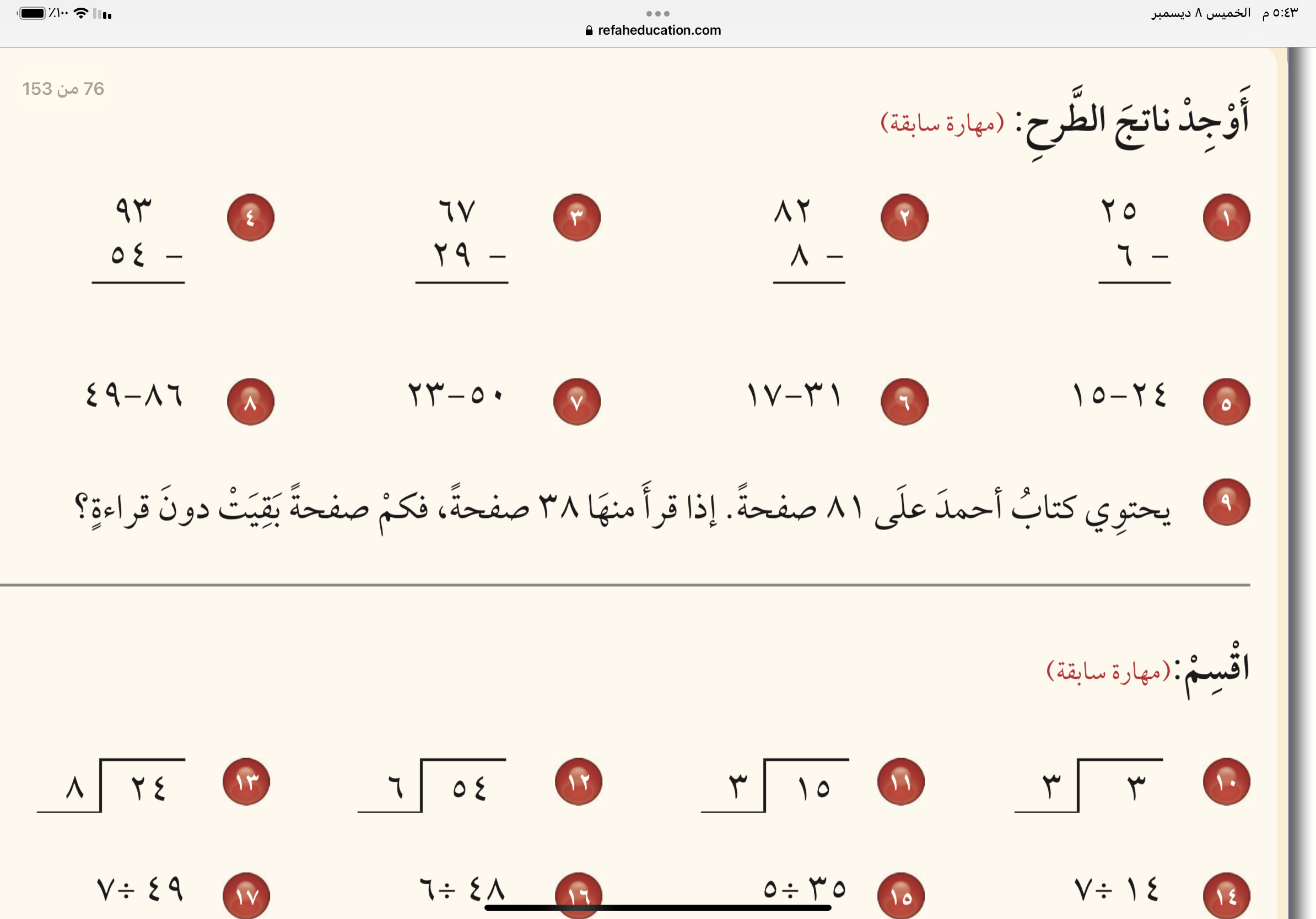 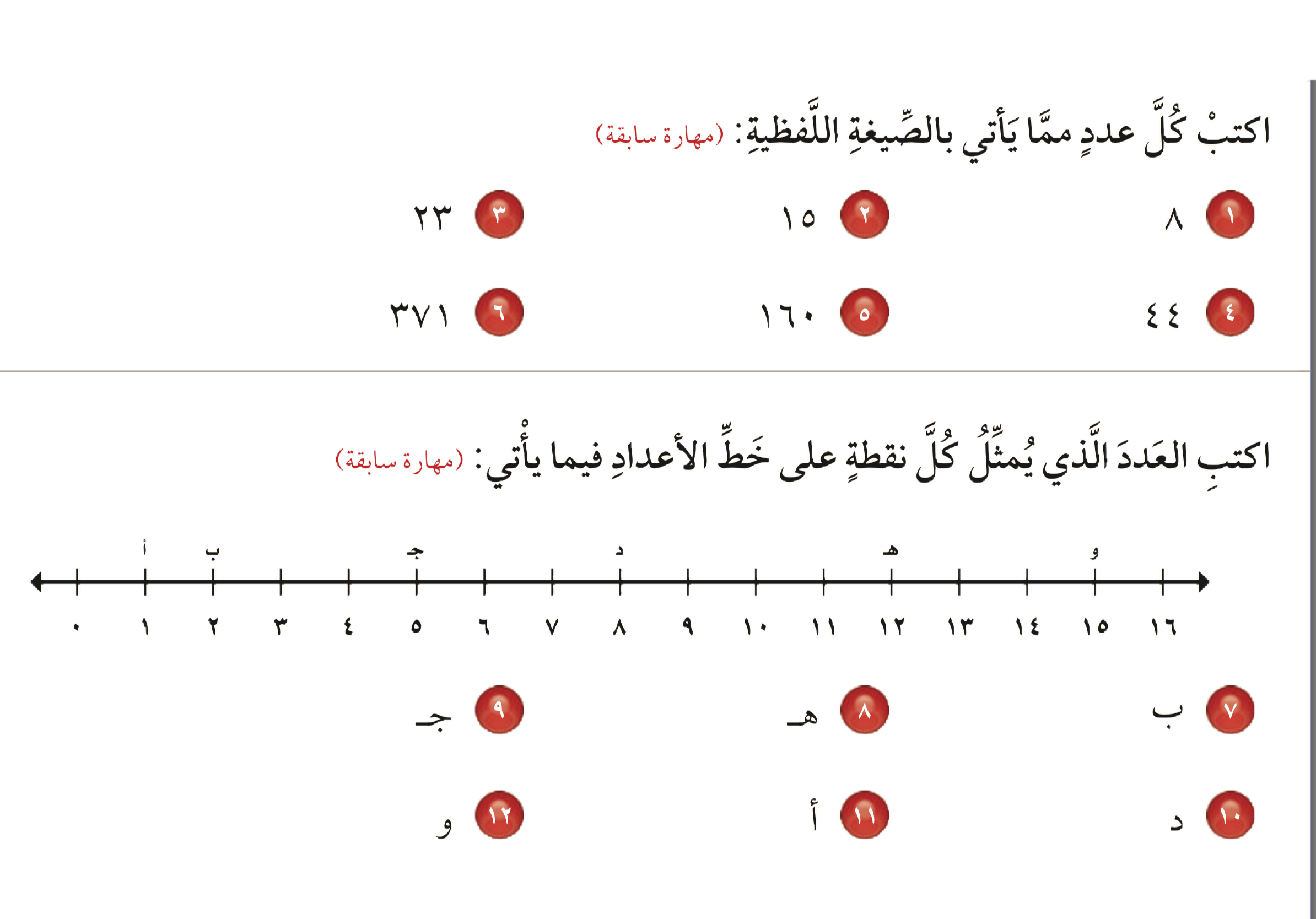 ٨١-٣٨=٤٣ صفحه
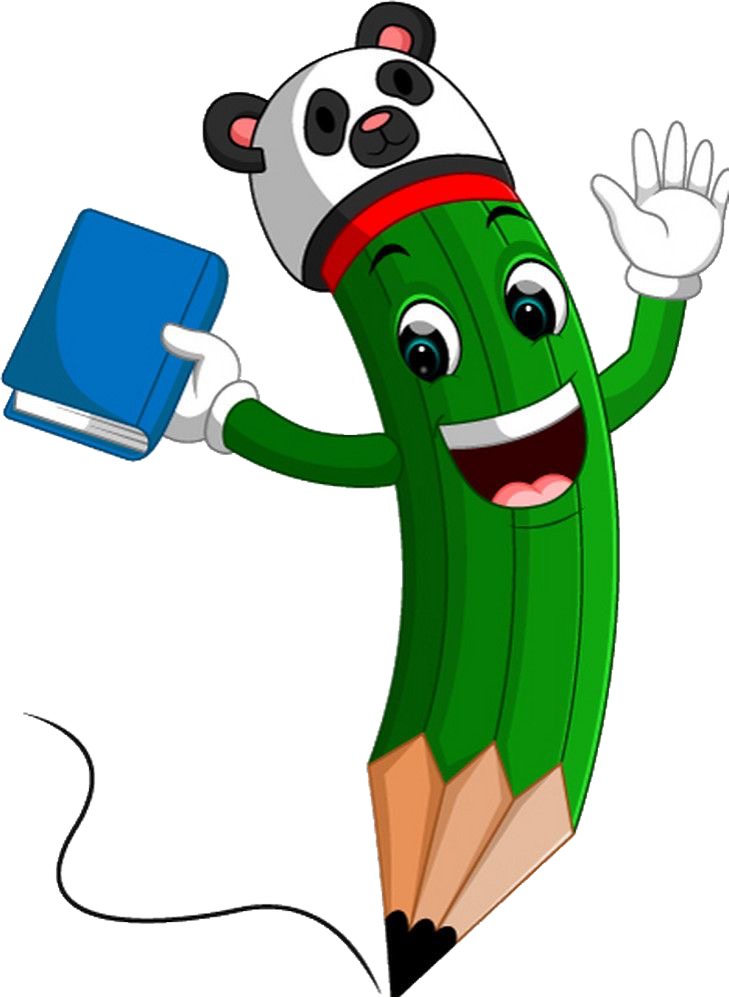 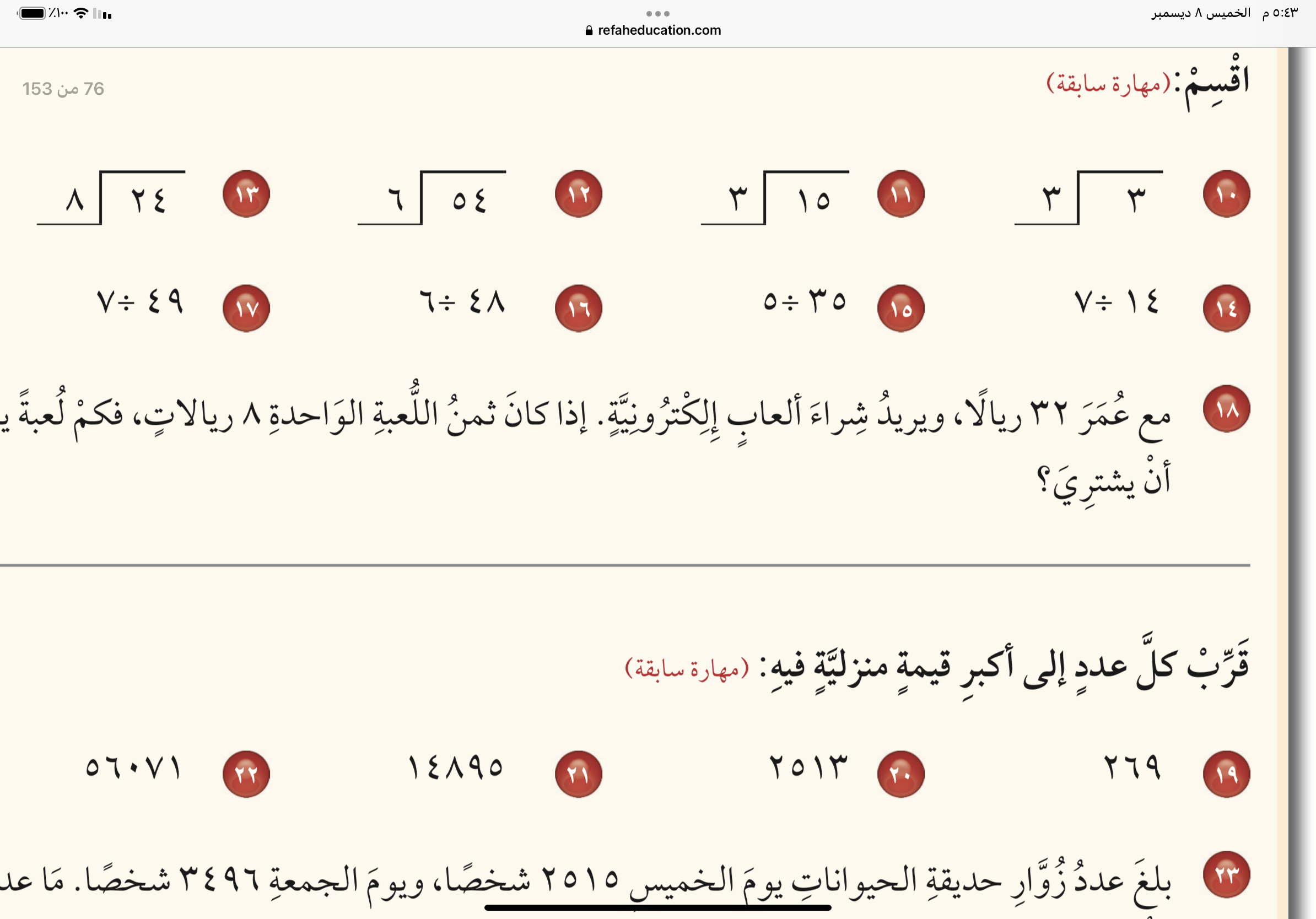 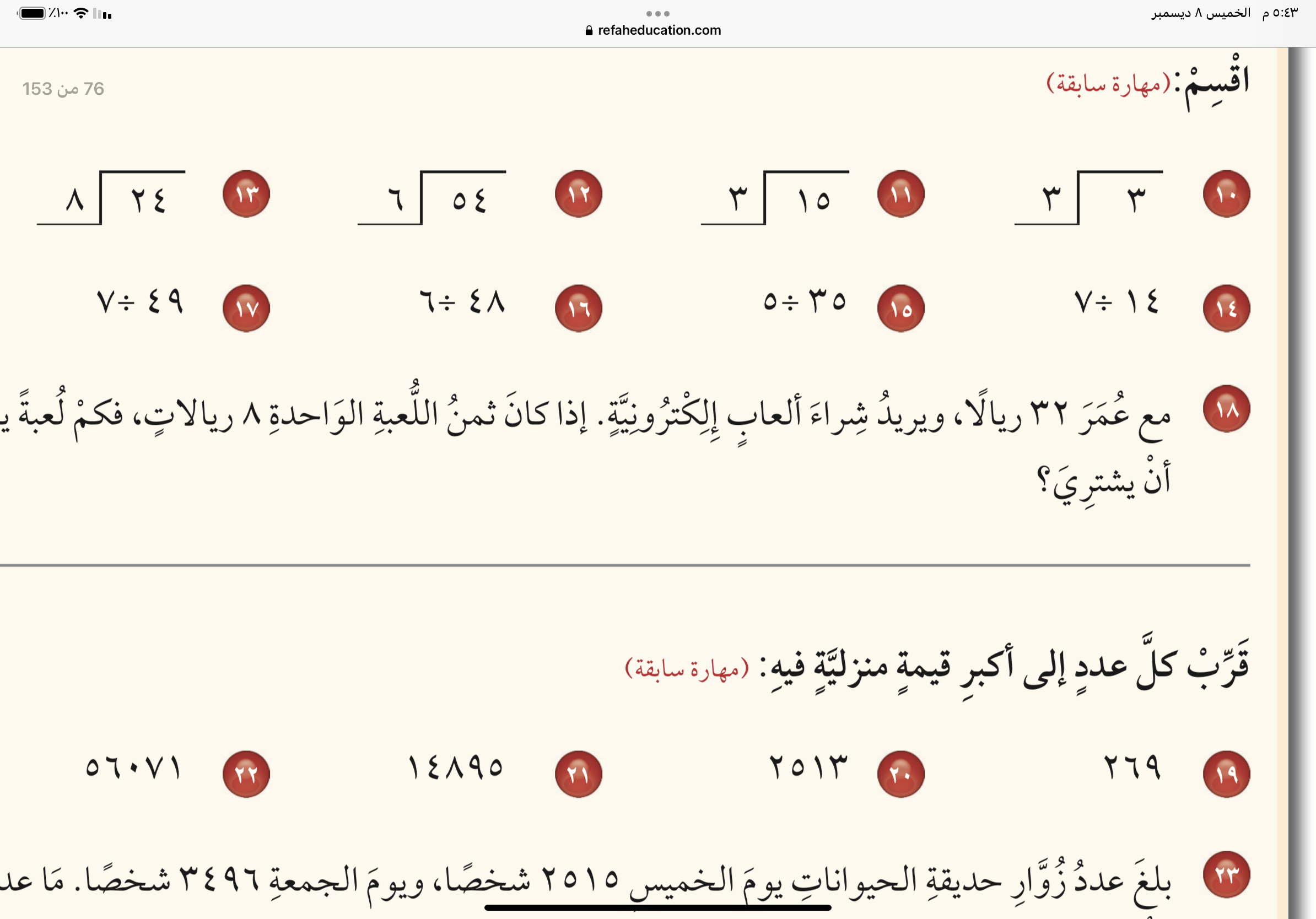 اكتب كل عدد مما يأتي بالصيغة اللفظية
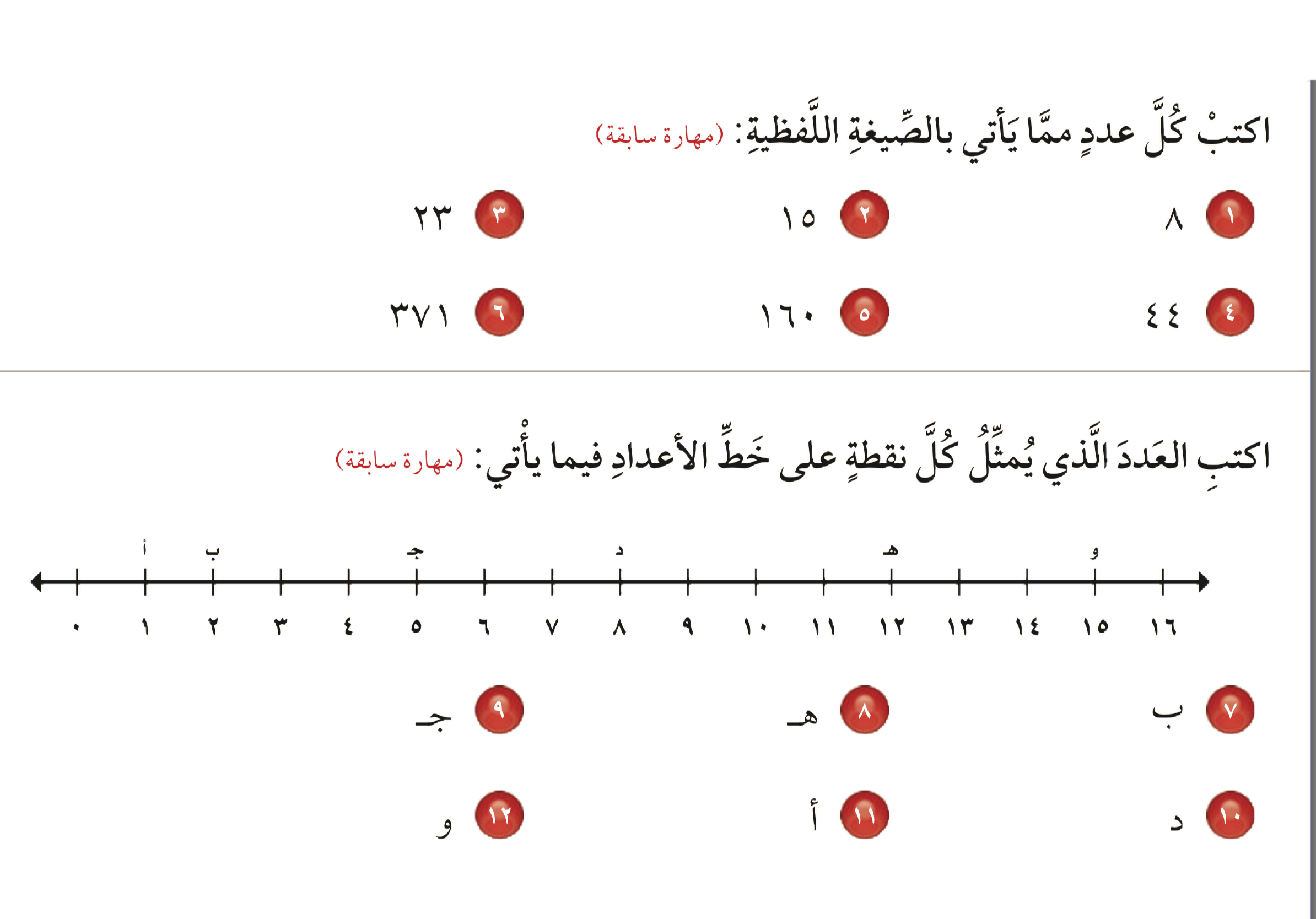 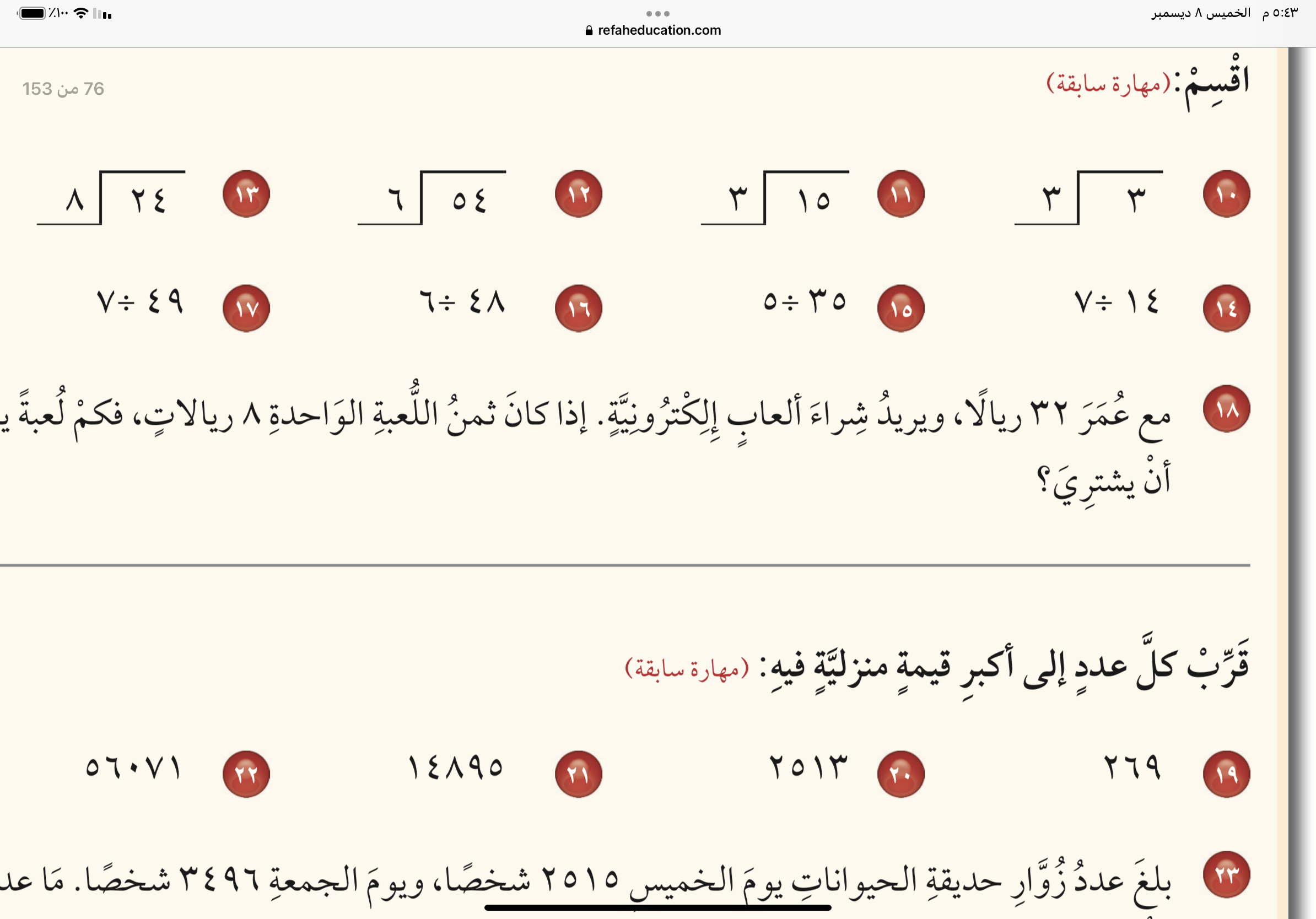 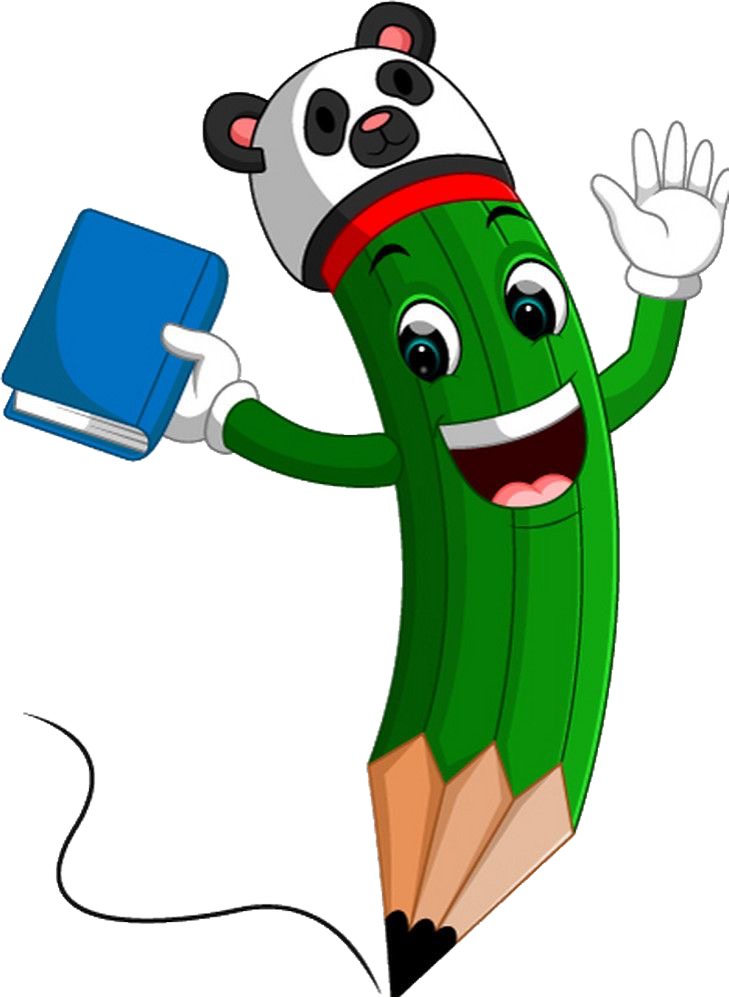 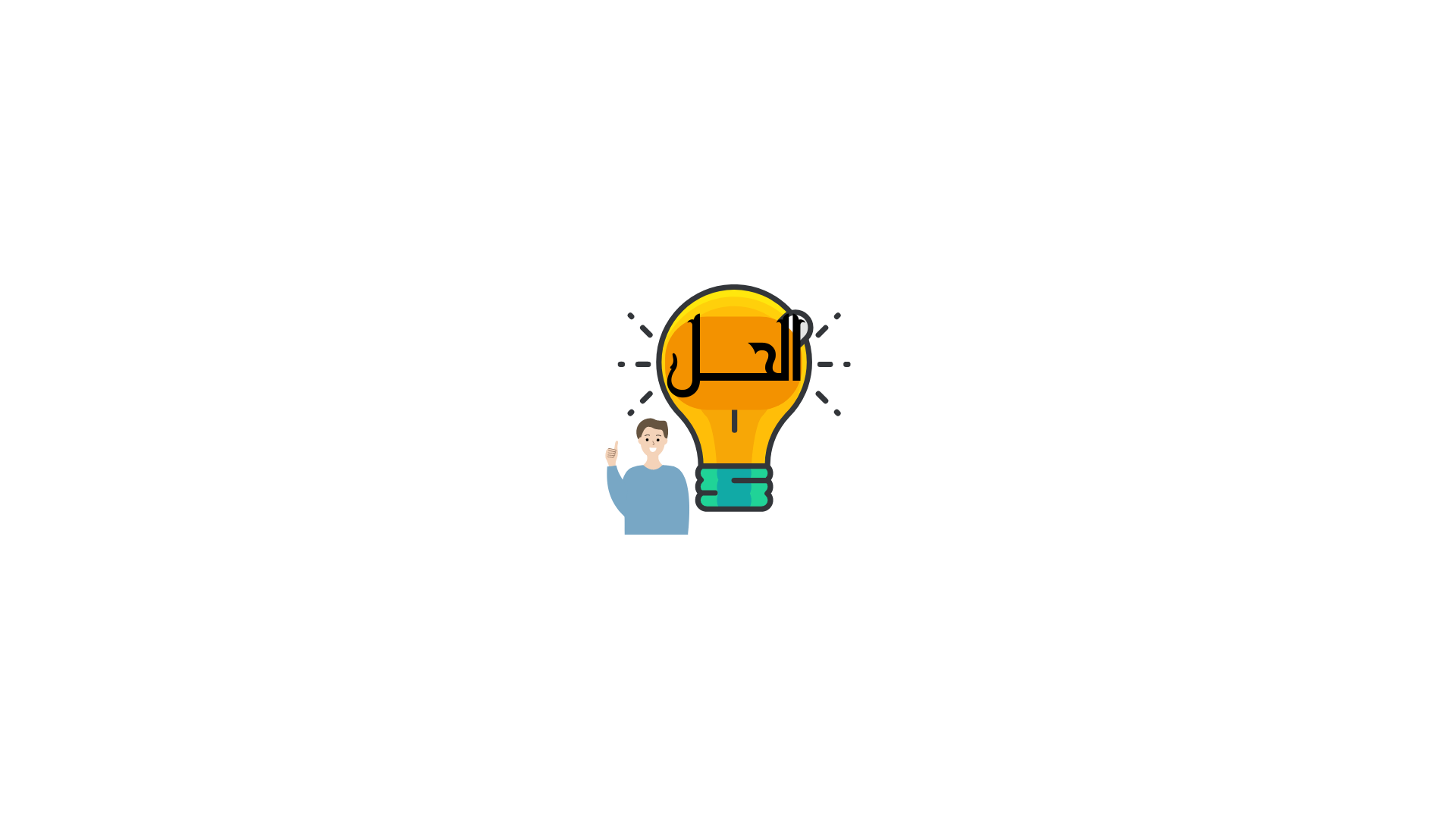 ١
٥
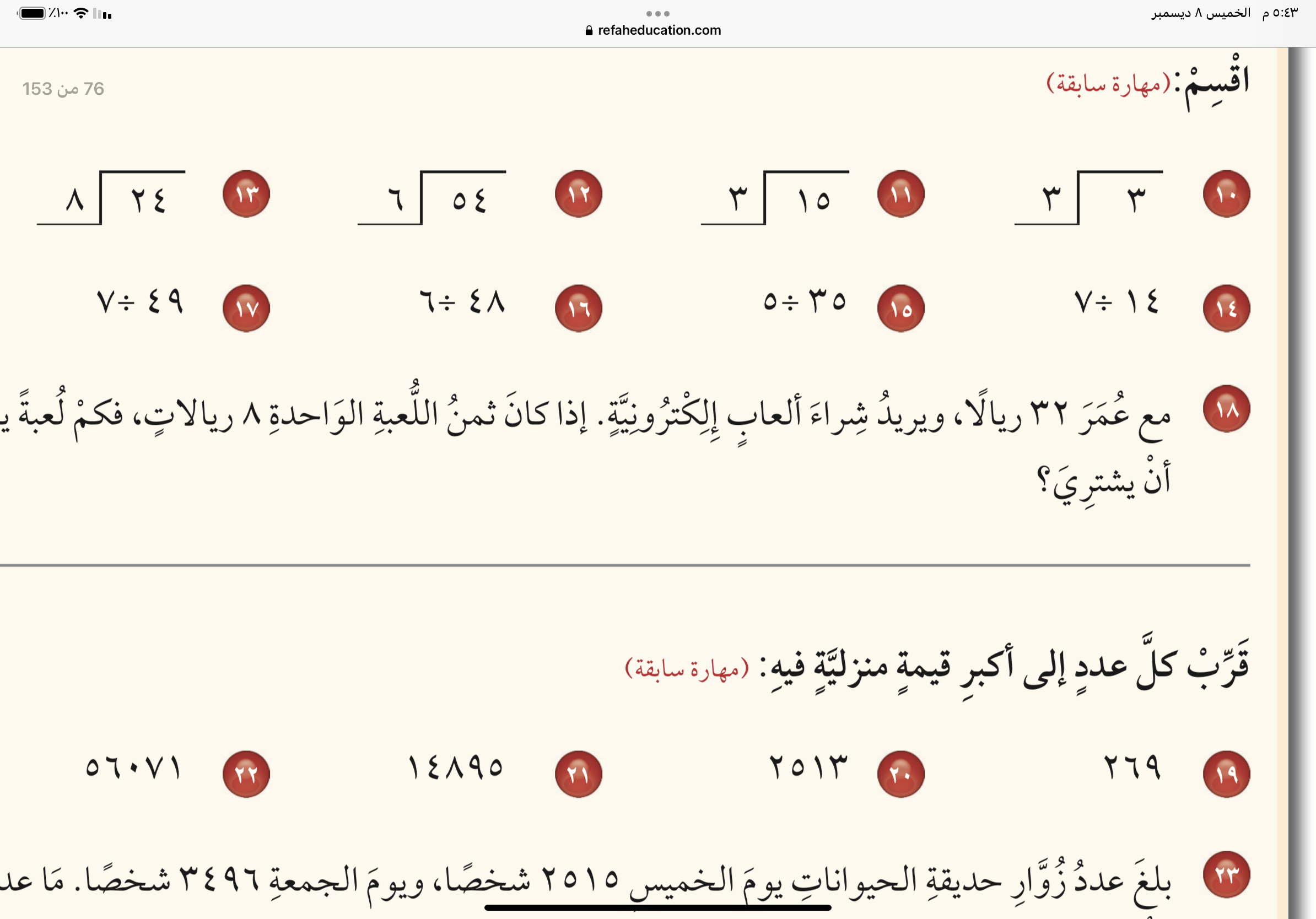 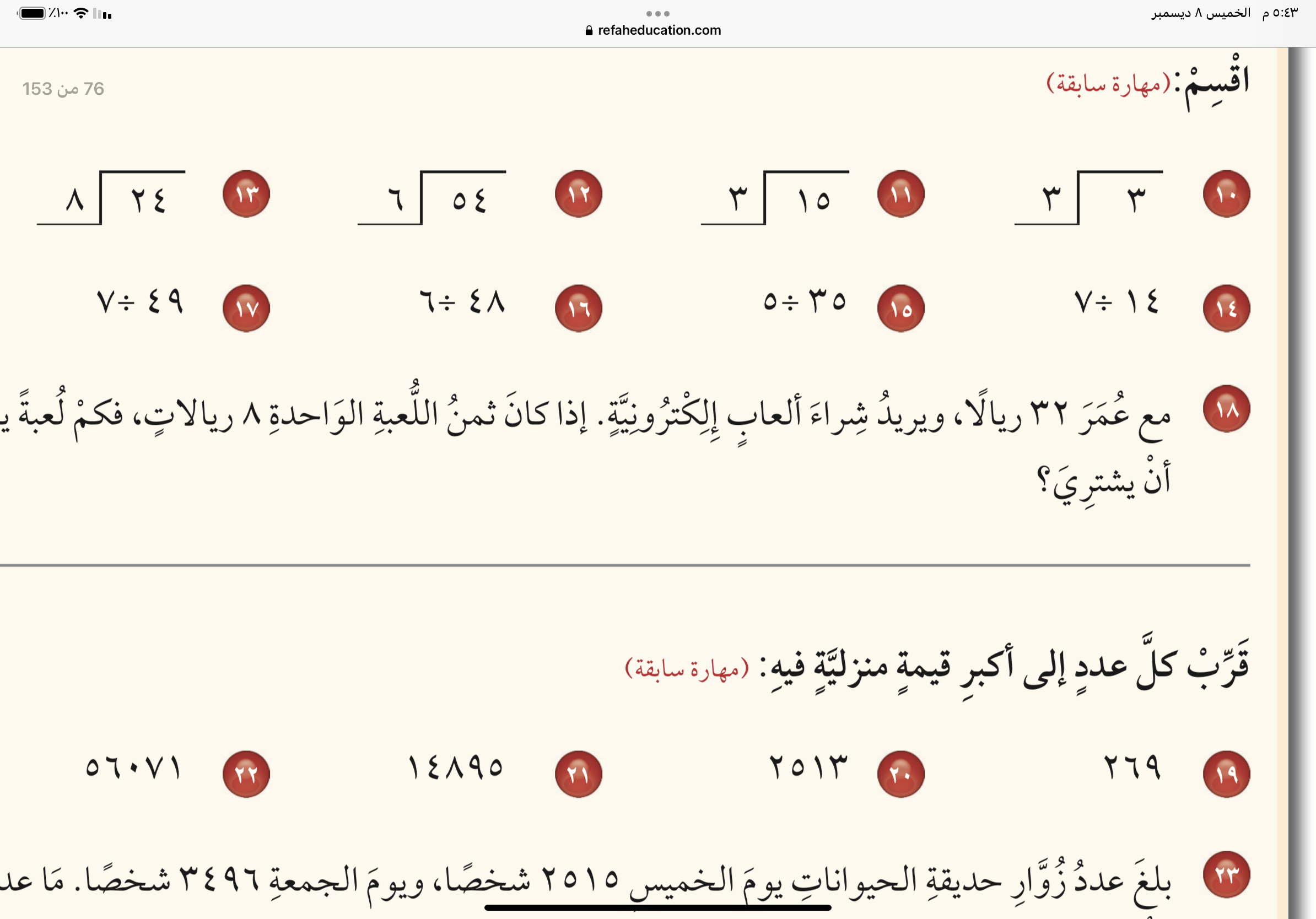 اكتب كل عدد مما يأتي بالصيغة اللفظية
٣
١٥
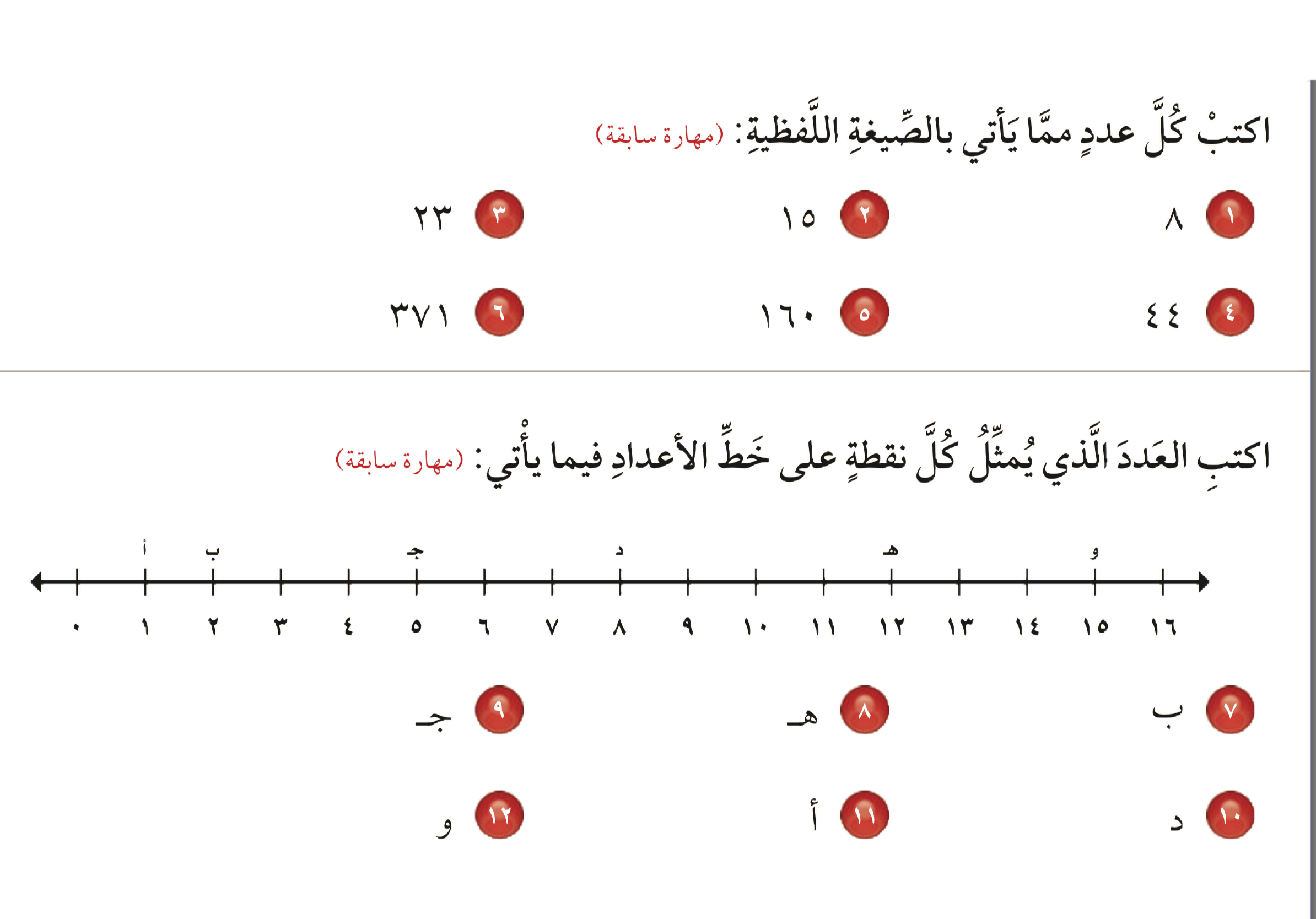 ٣
٩
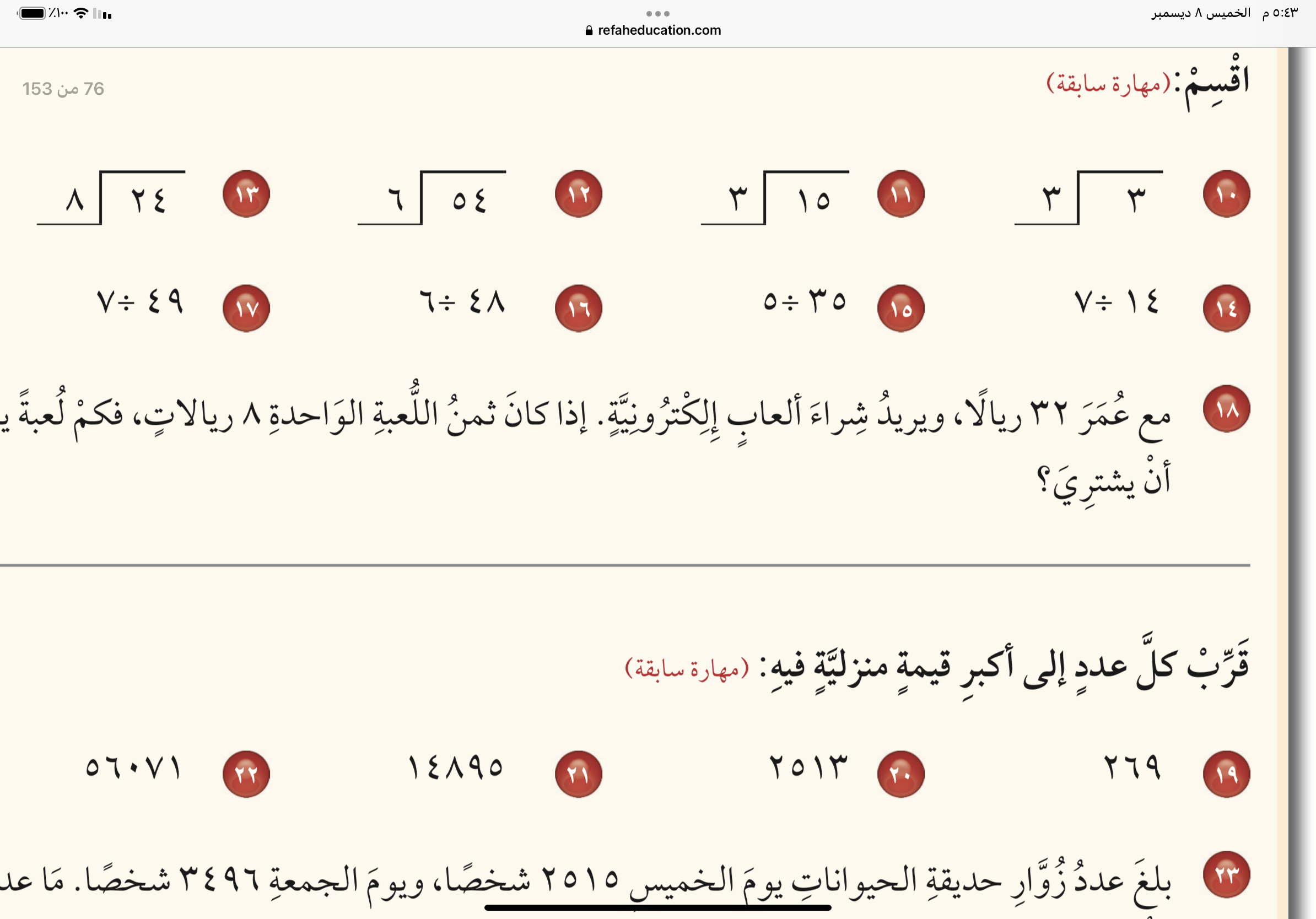 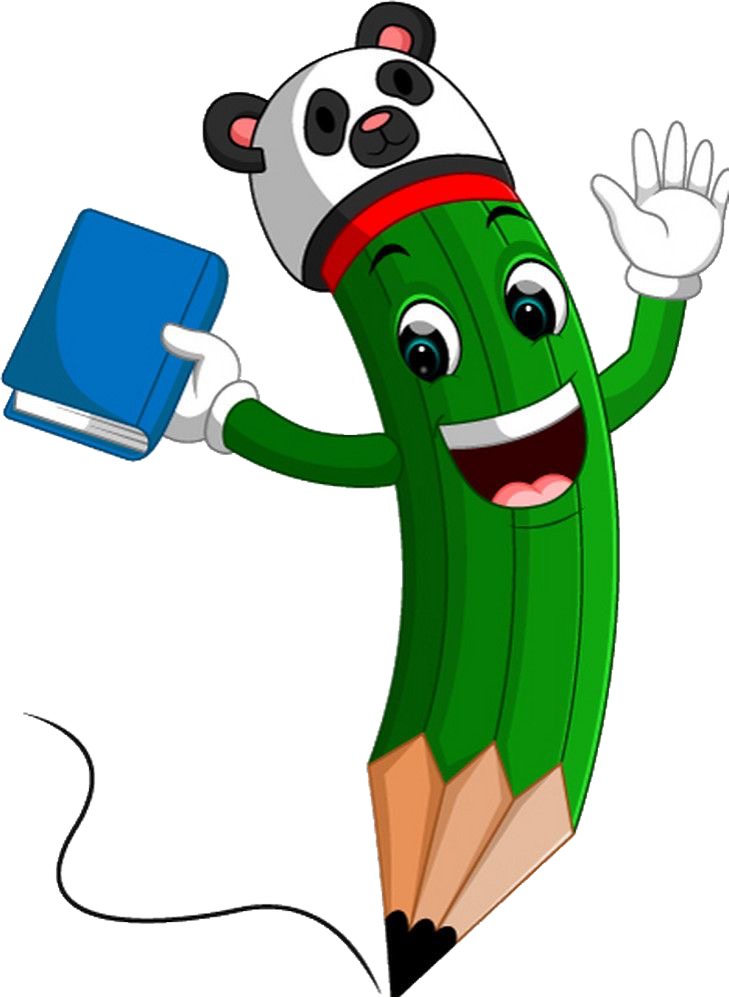 ٢٤
٥٤
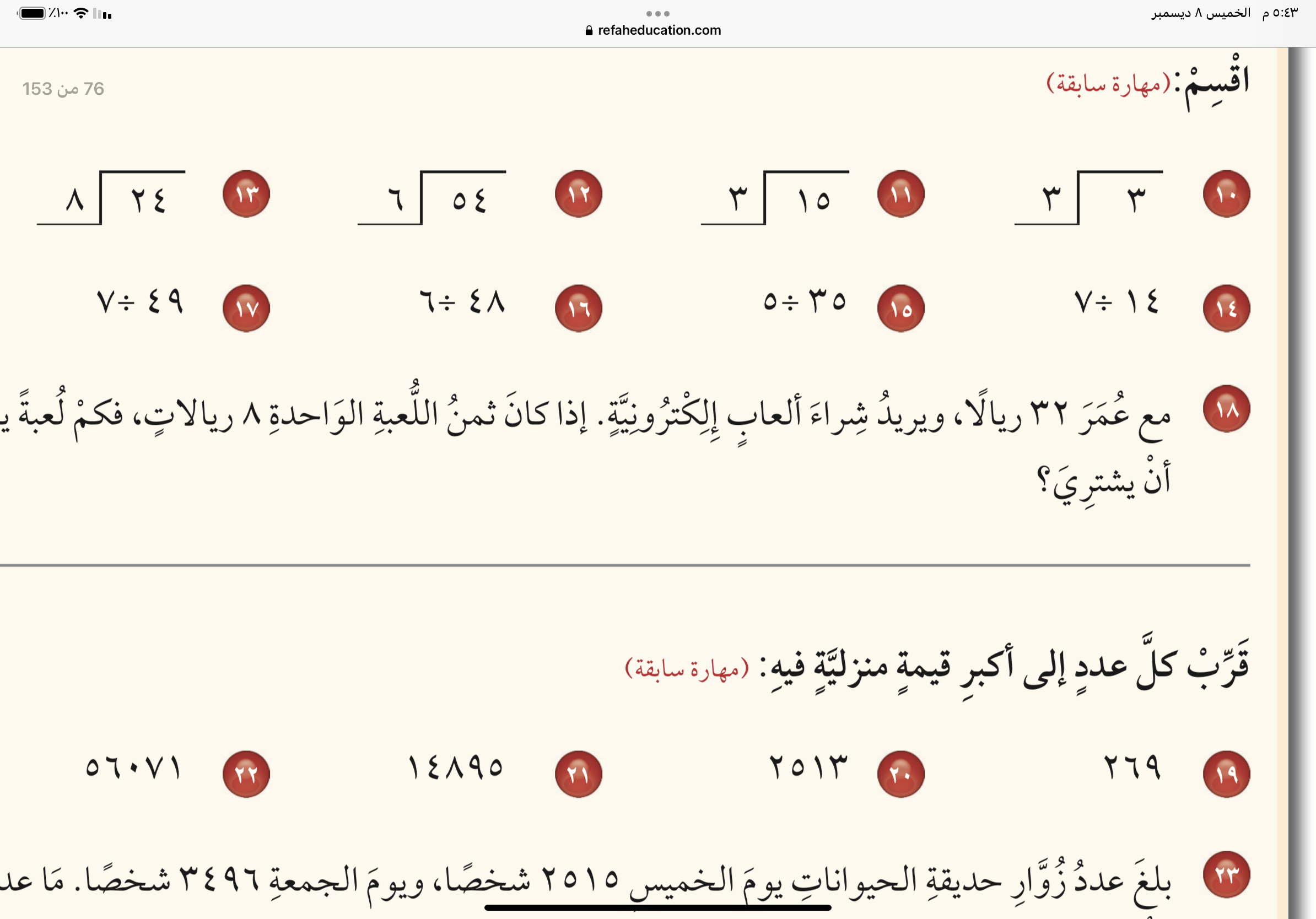 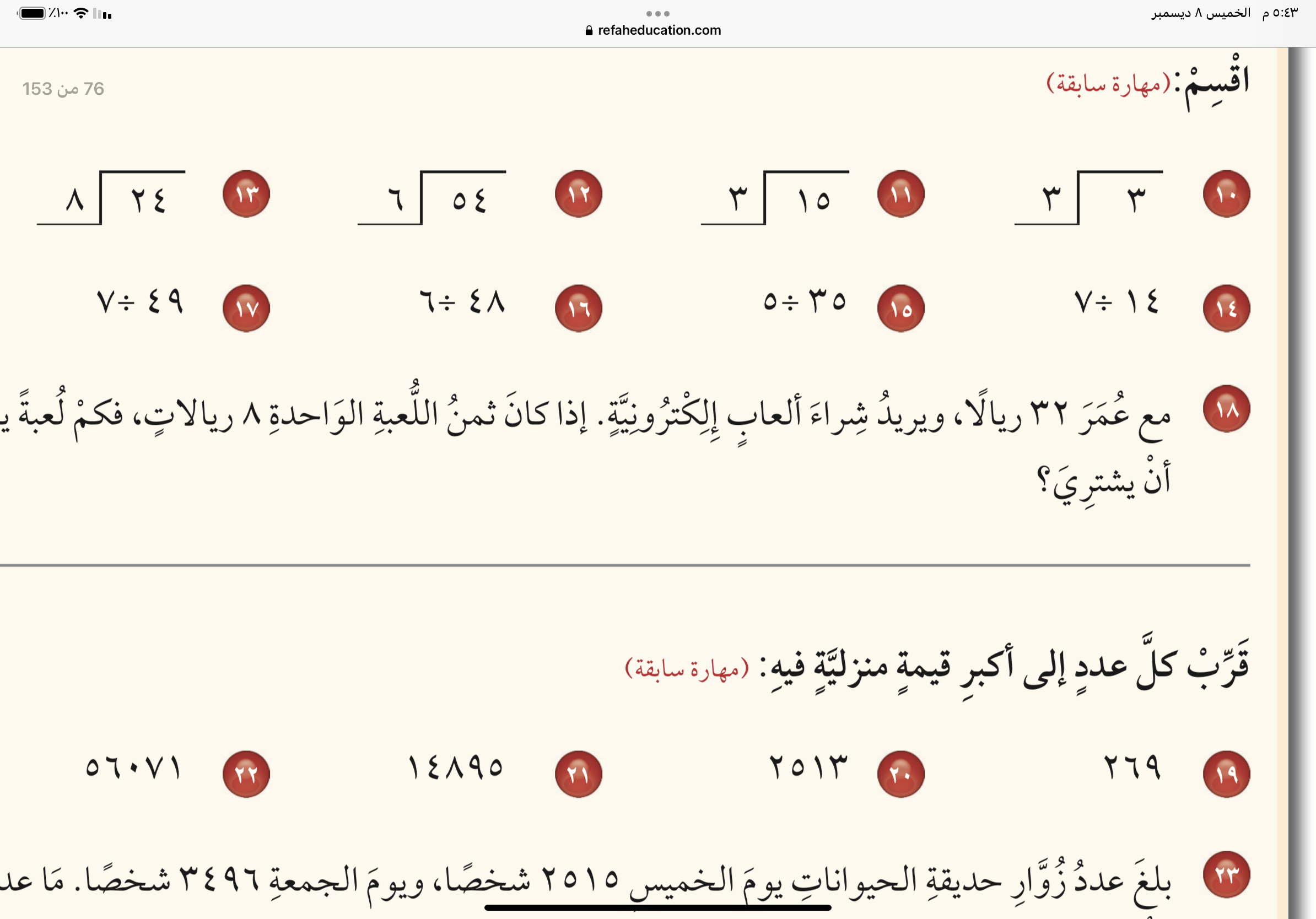 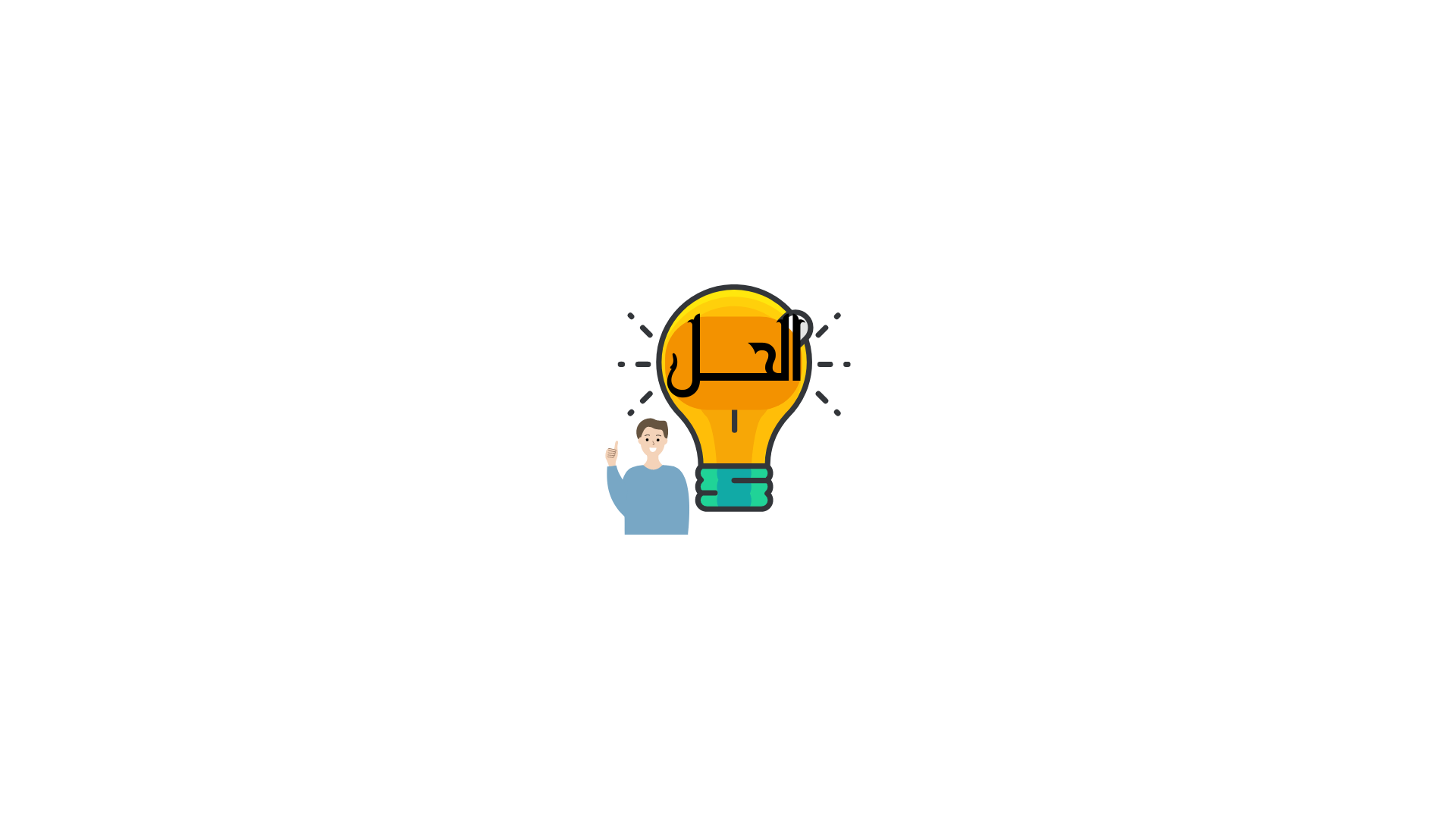 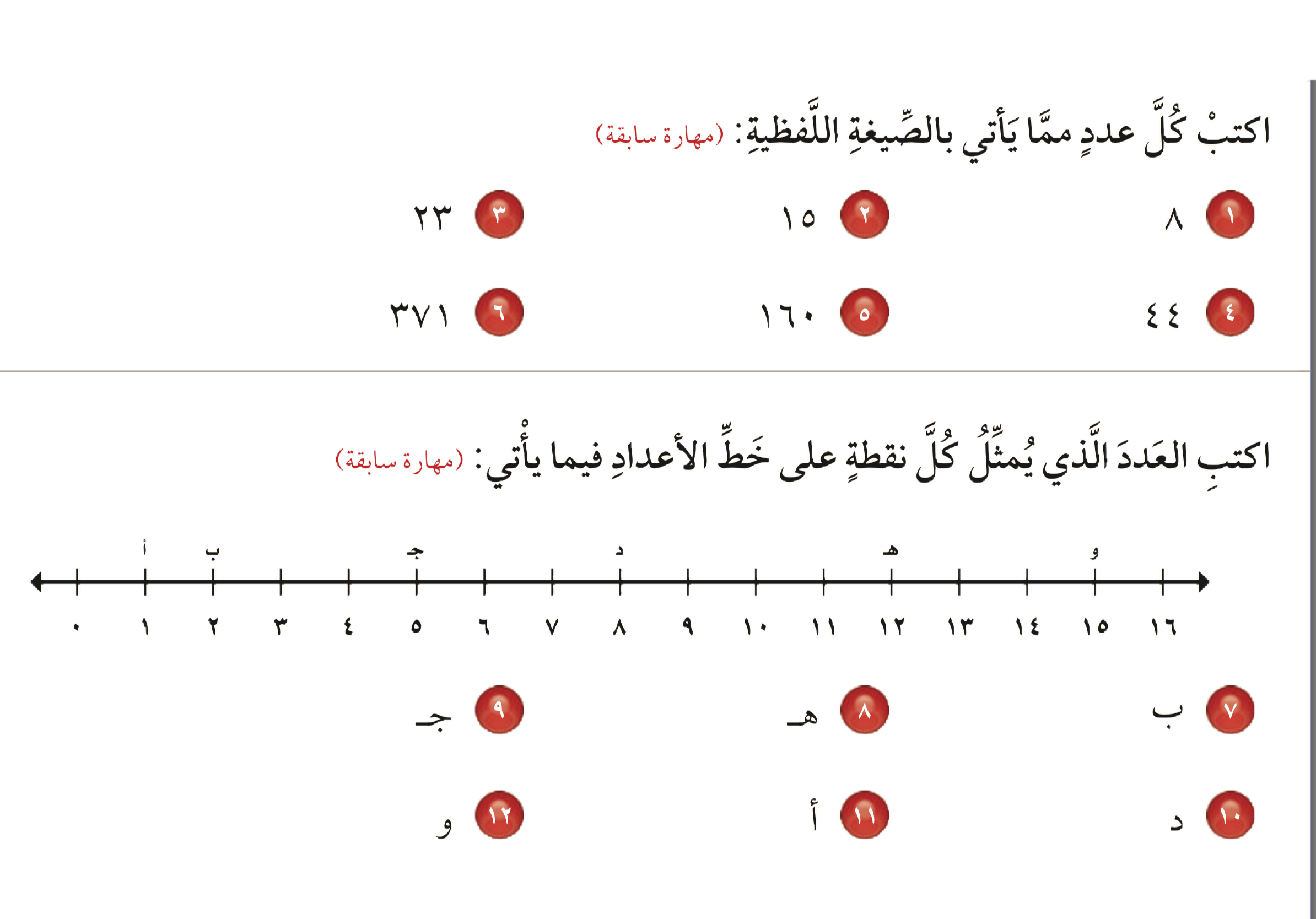 =٧
=٢
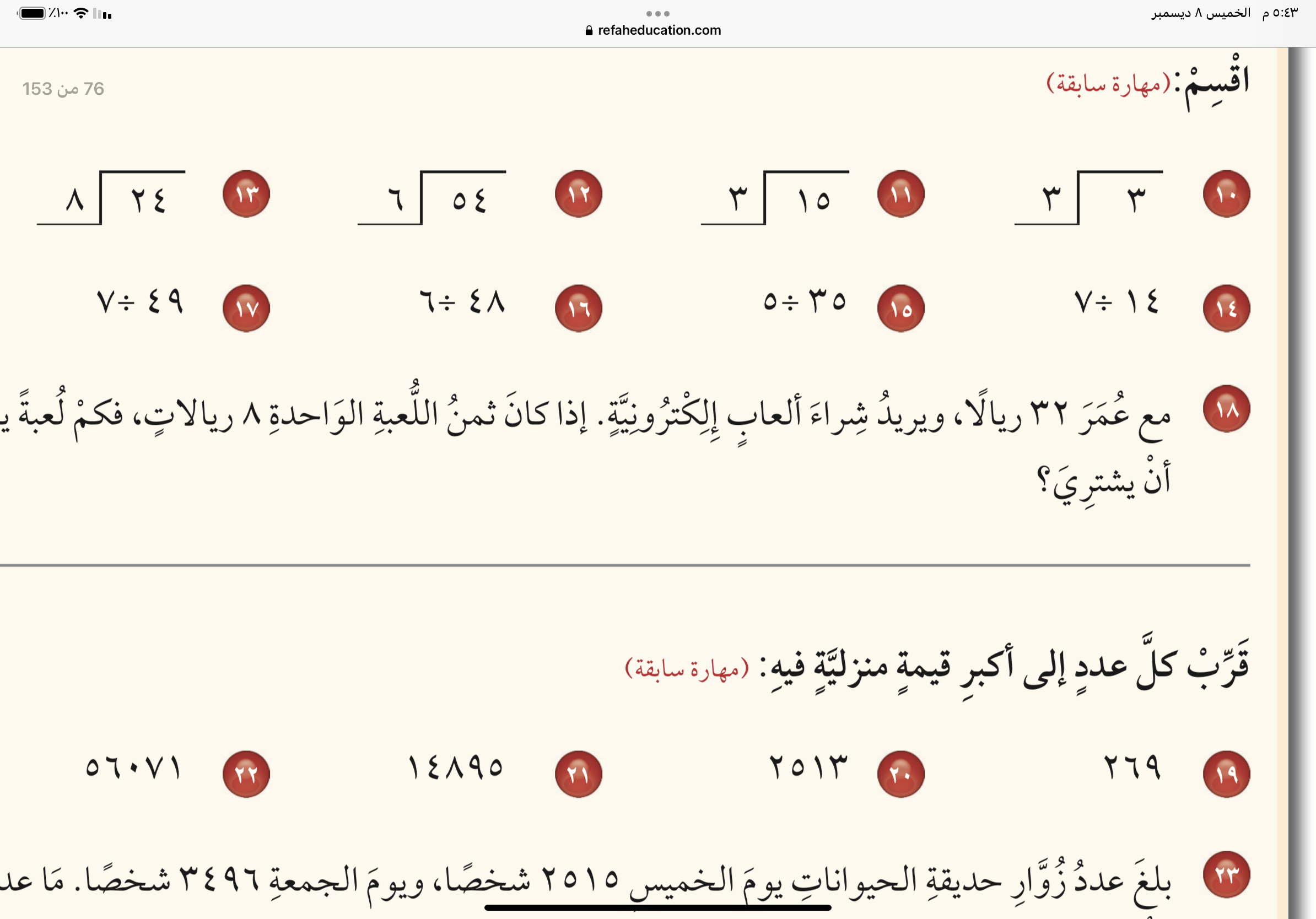 =٨
=٧
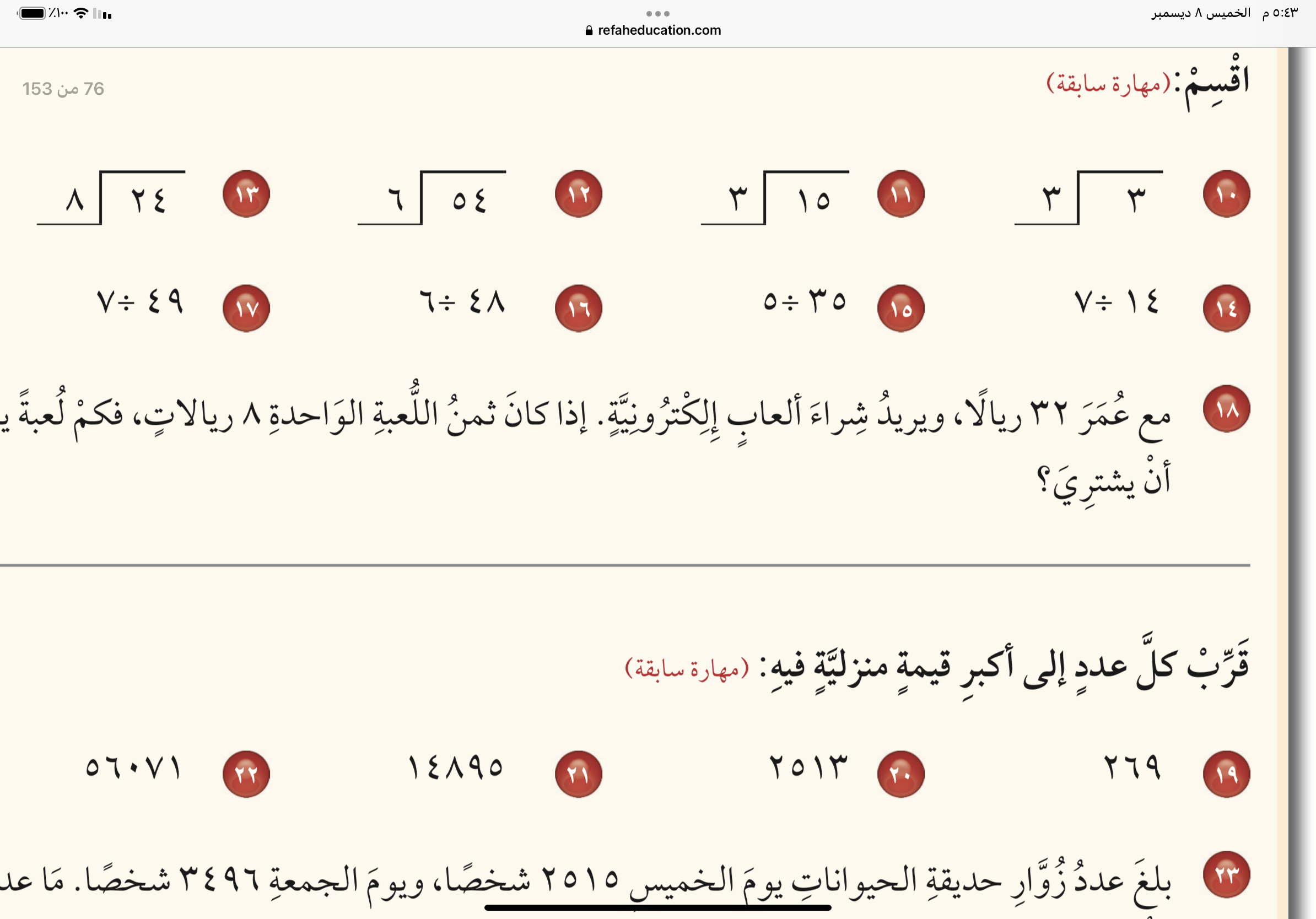 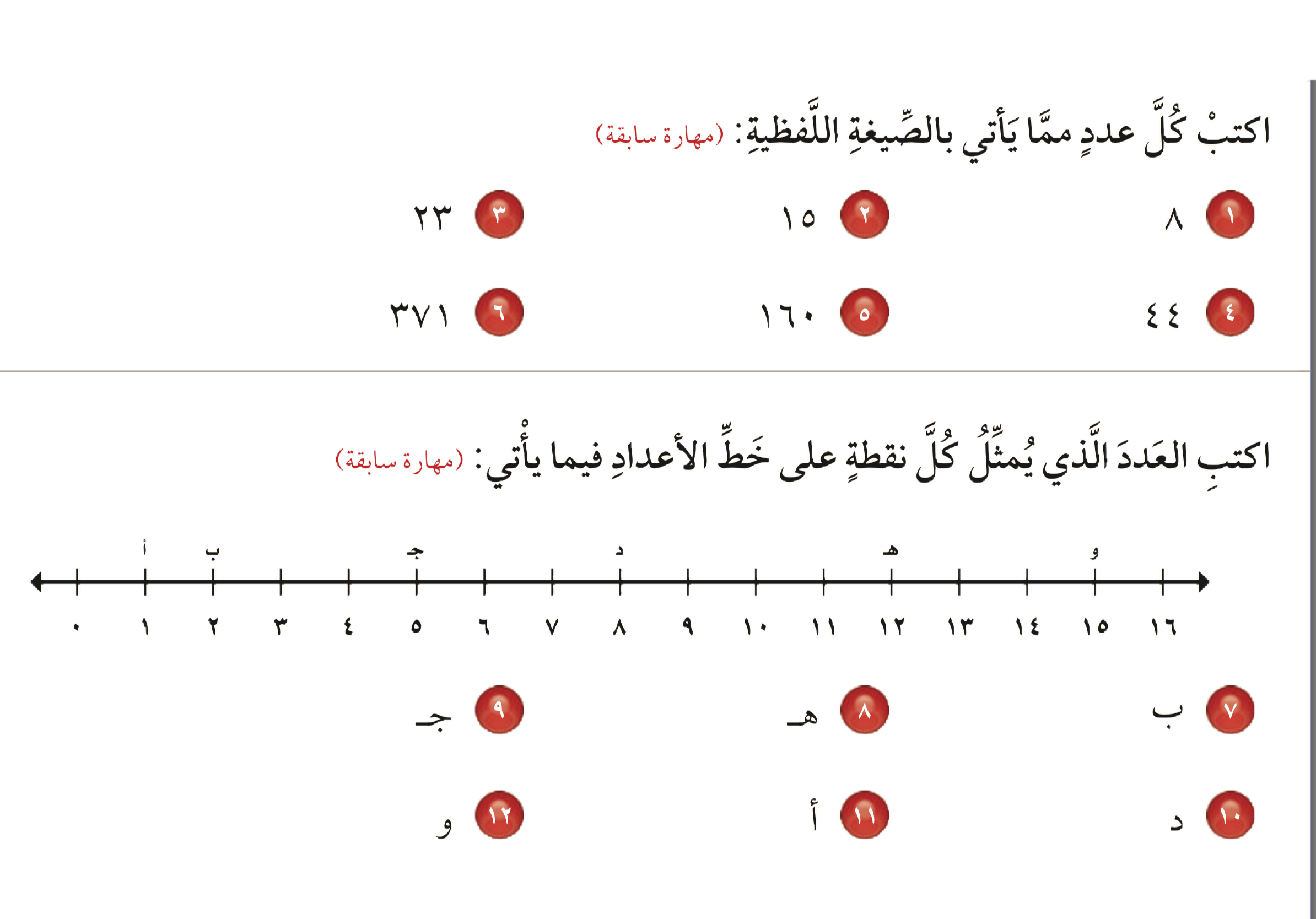 الفصل
٧
القسمة على عدد من رقم واحد
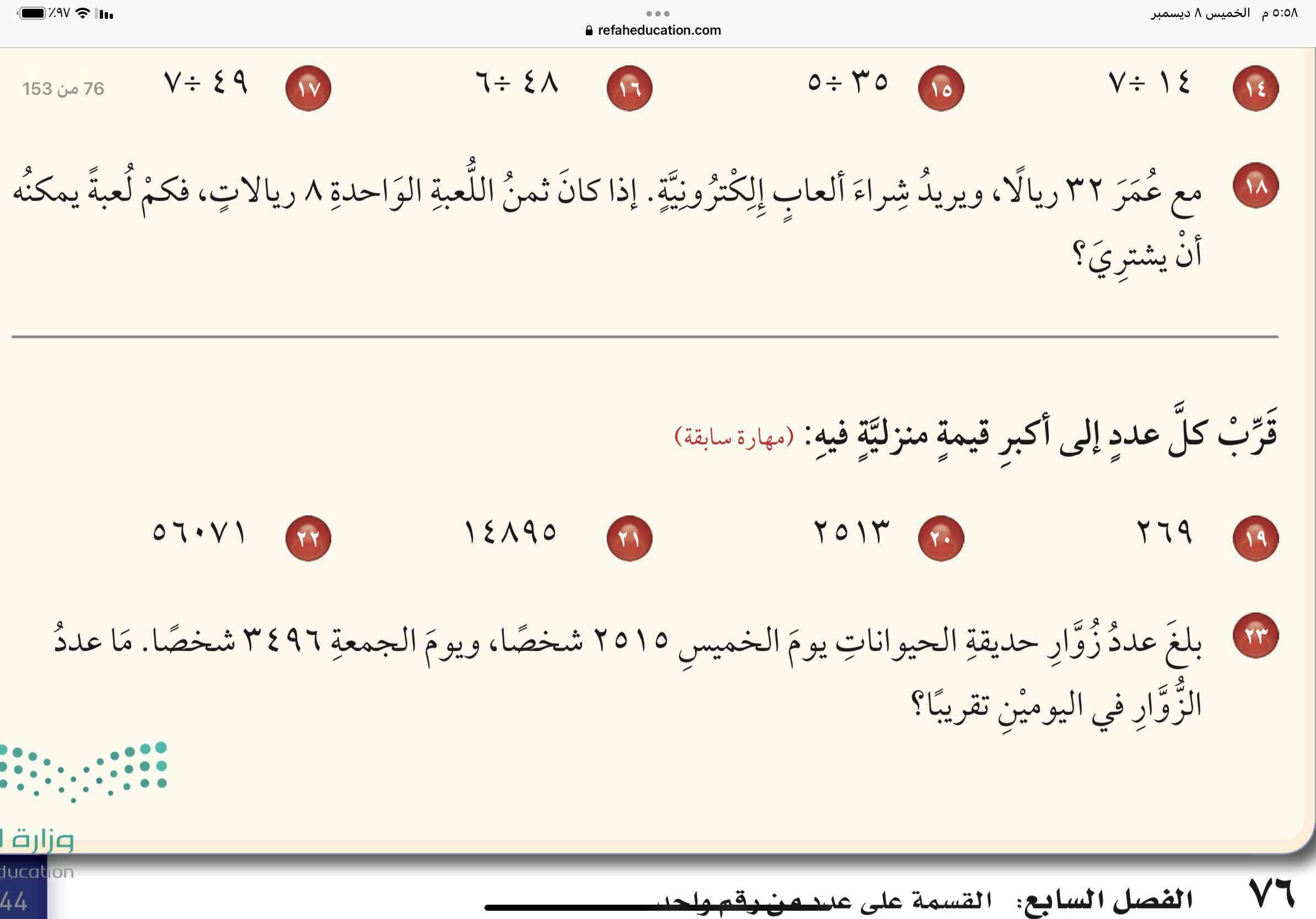 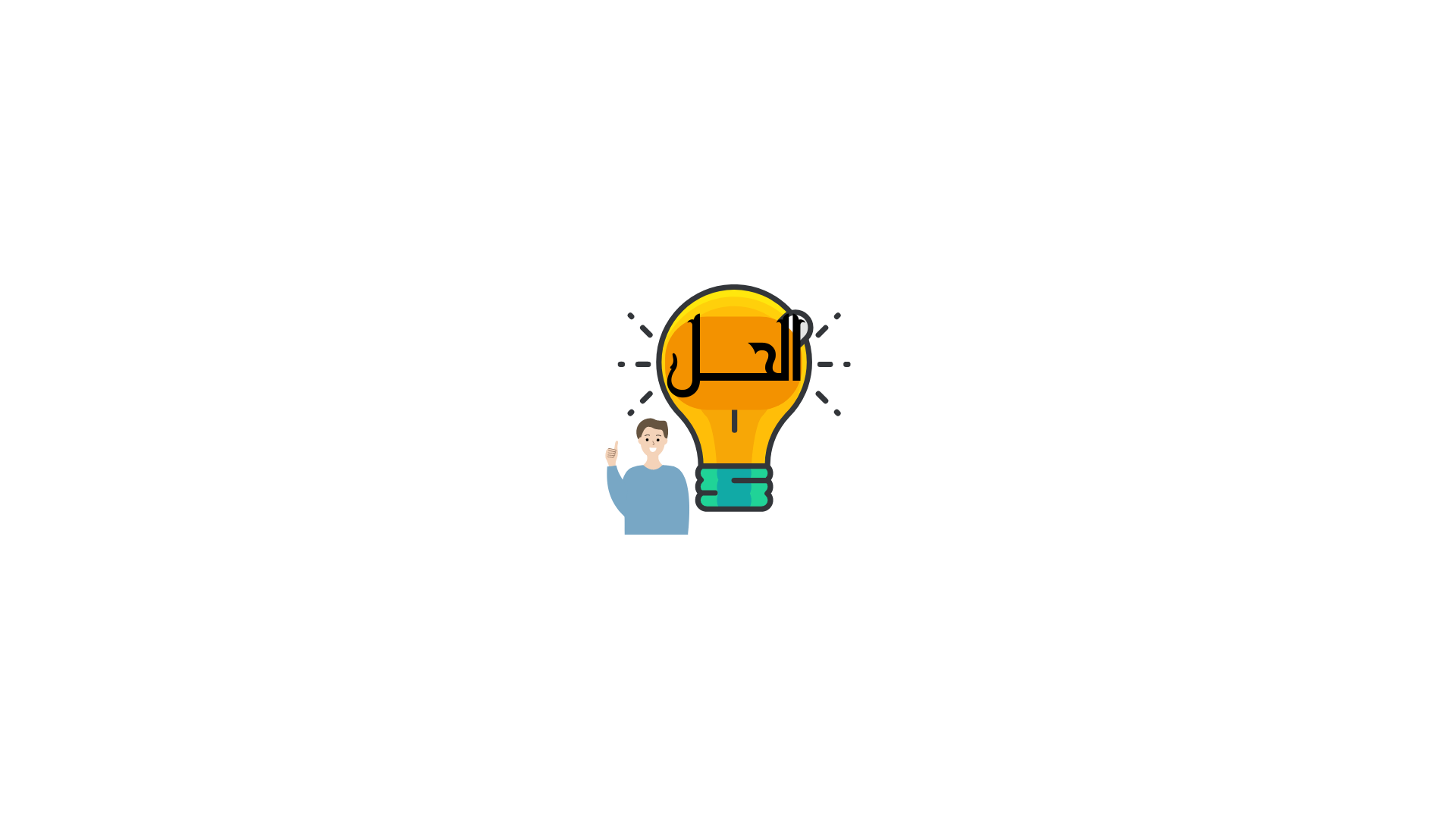 الفصل
٧
القسمة على عدد من رقم واحد
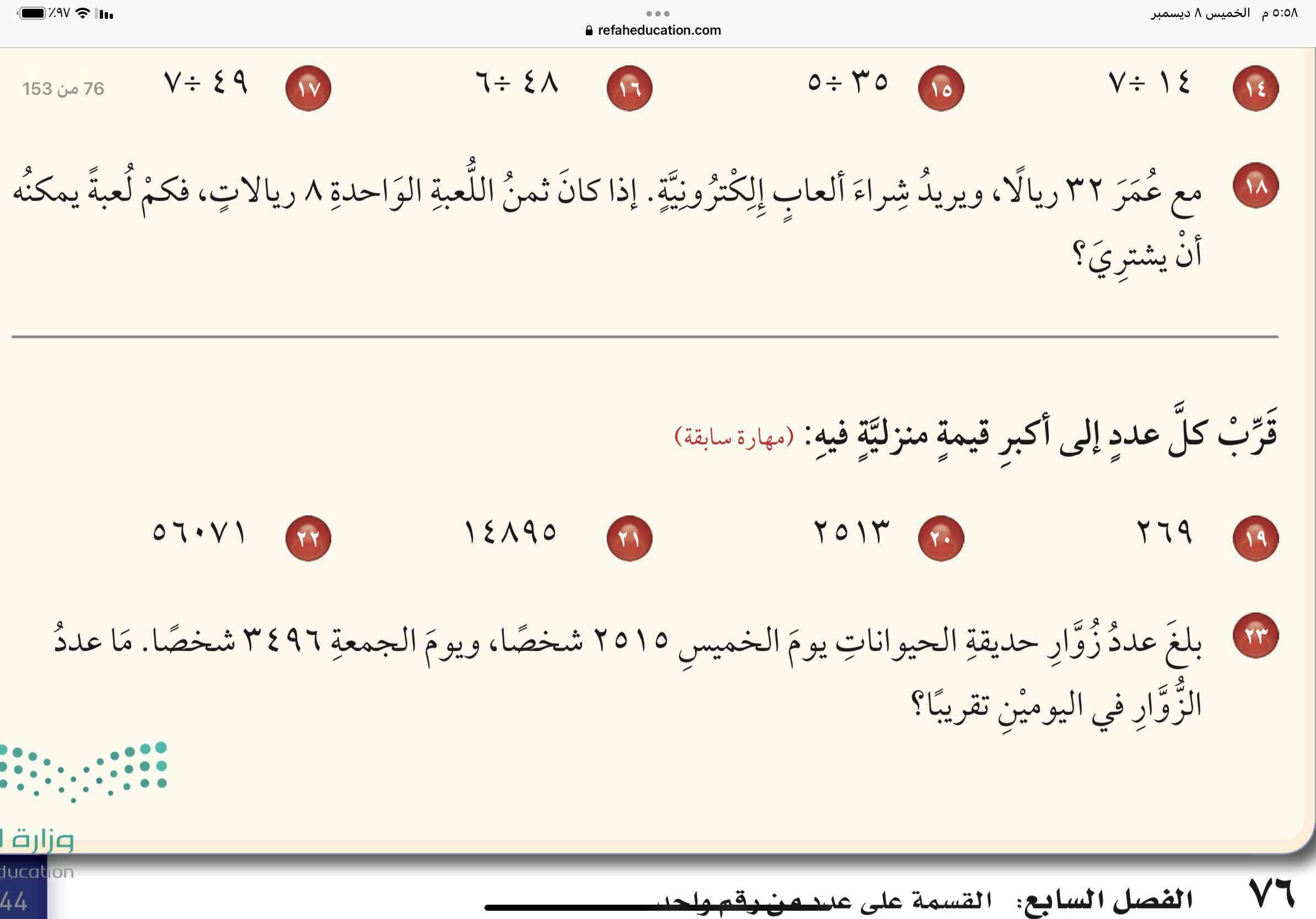 ٣٢ ÷ ٨= ٤ لعب
الفصل
٧
القسمة على عدد من رقم واحد
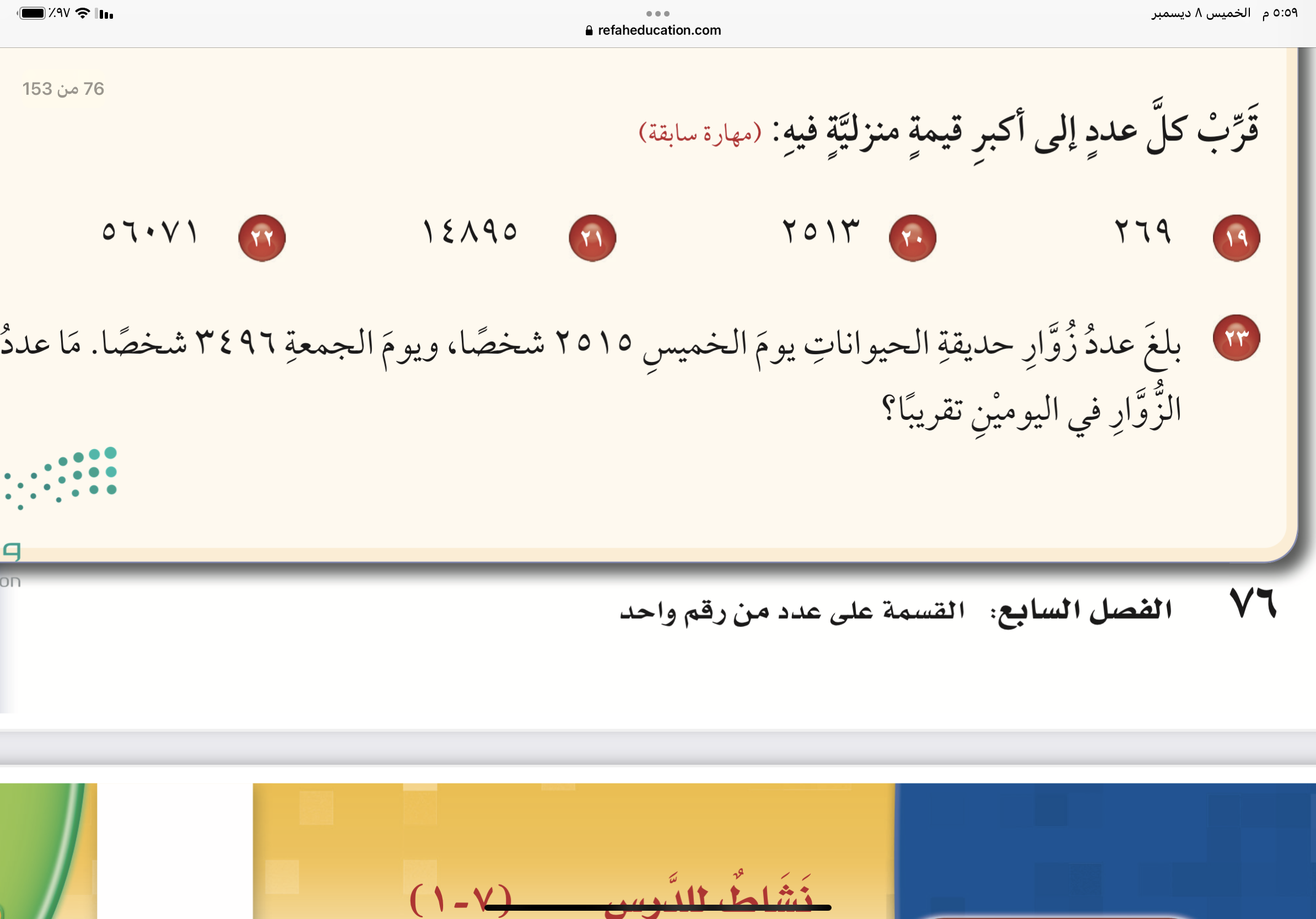 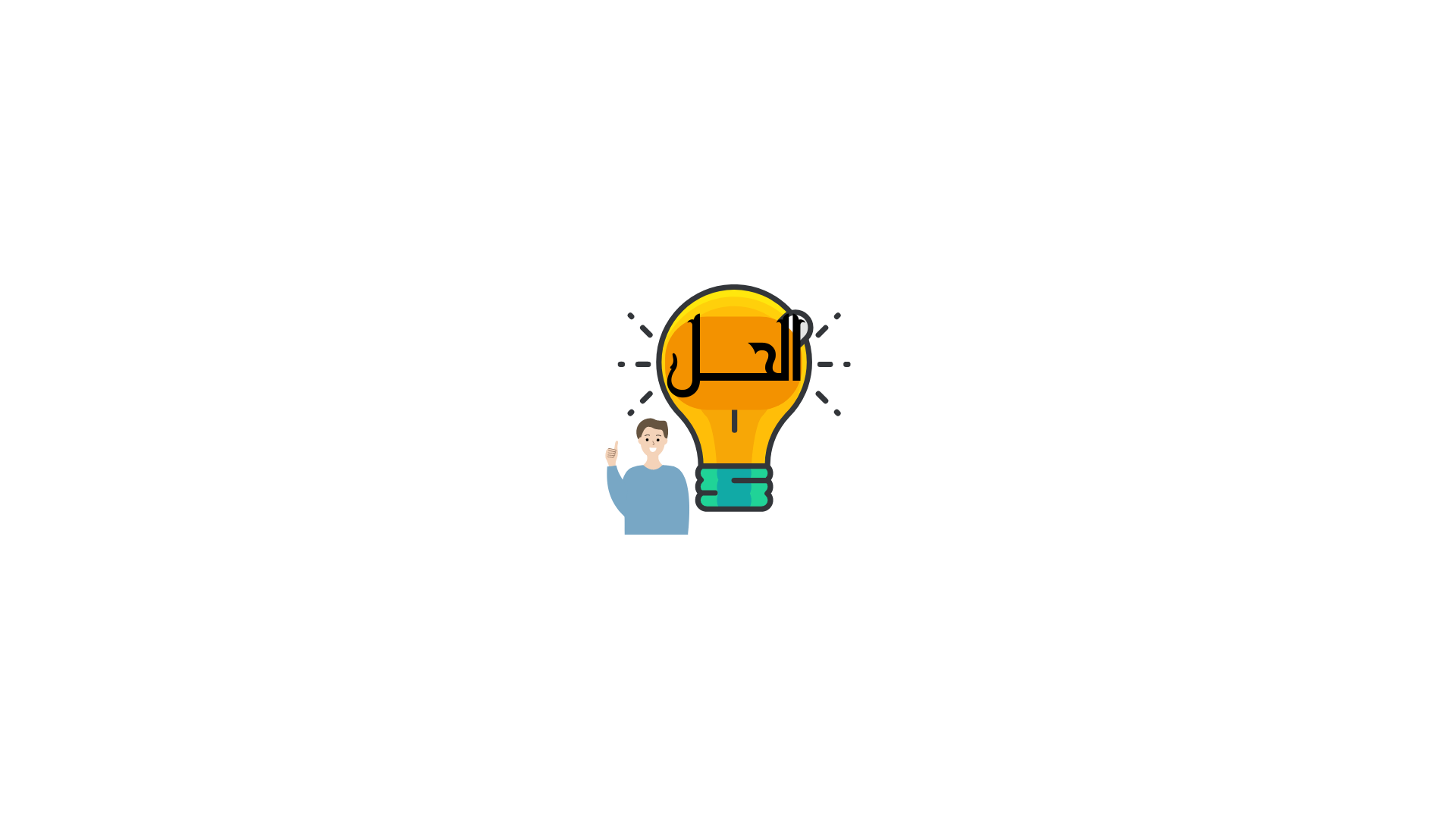 الفصل
٧
القسمة على عدد من رقم واحد
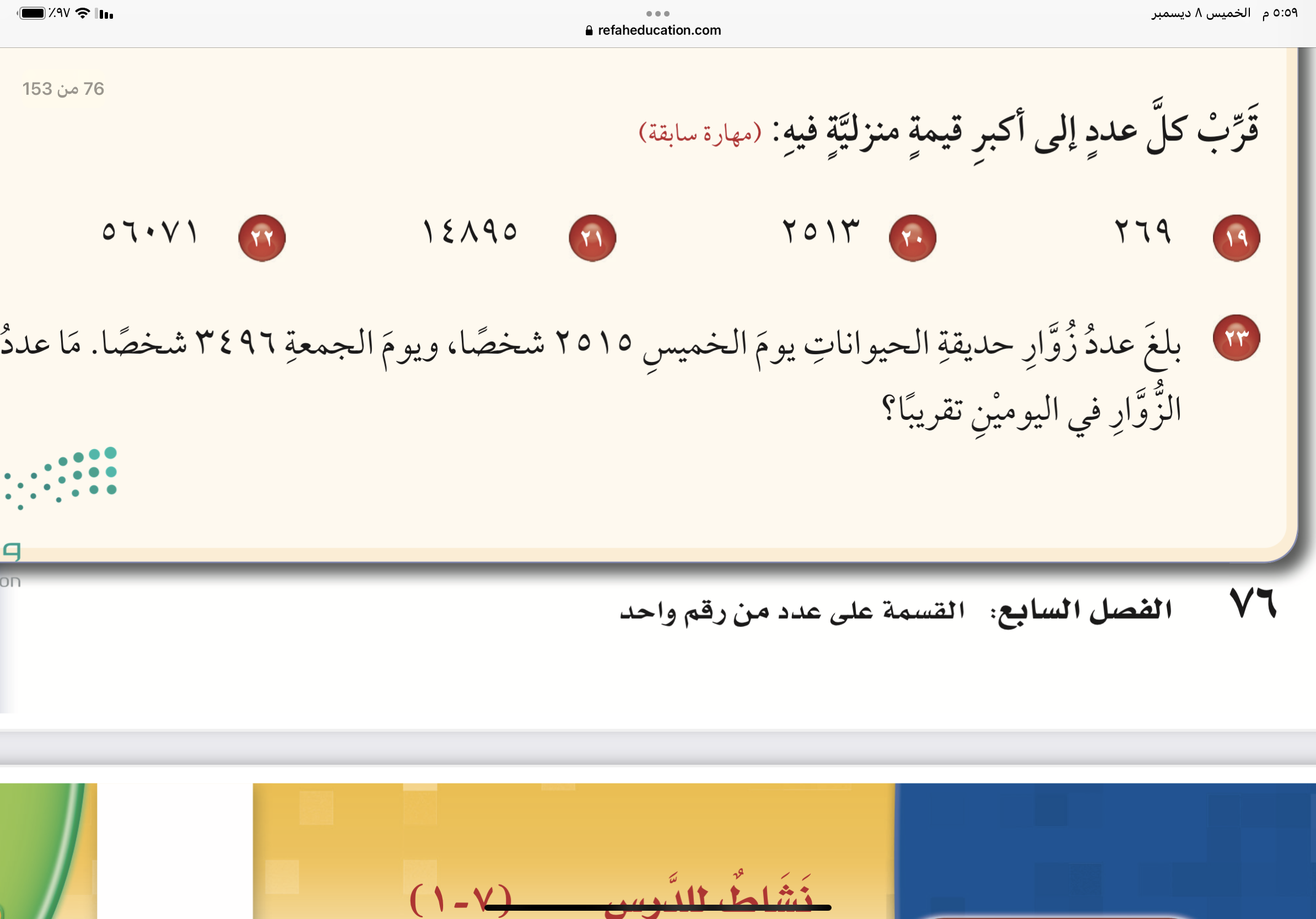 ٦٠٠٠٠
١٠٠٠٠
٣٠٠
٣٠٠٠
الفصل
٧
القسمة على عدد من رقم واحد
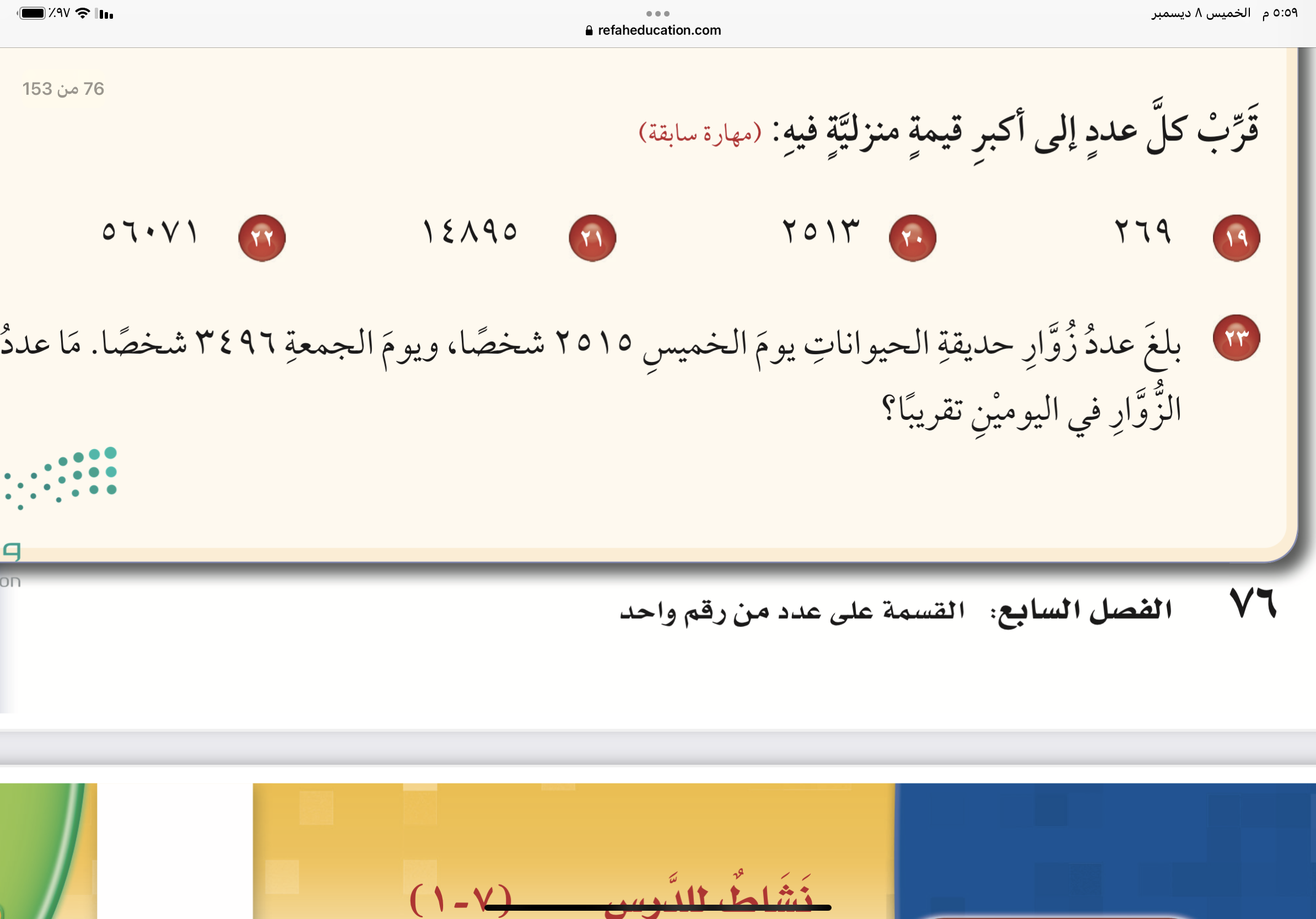 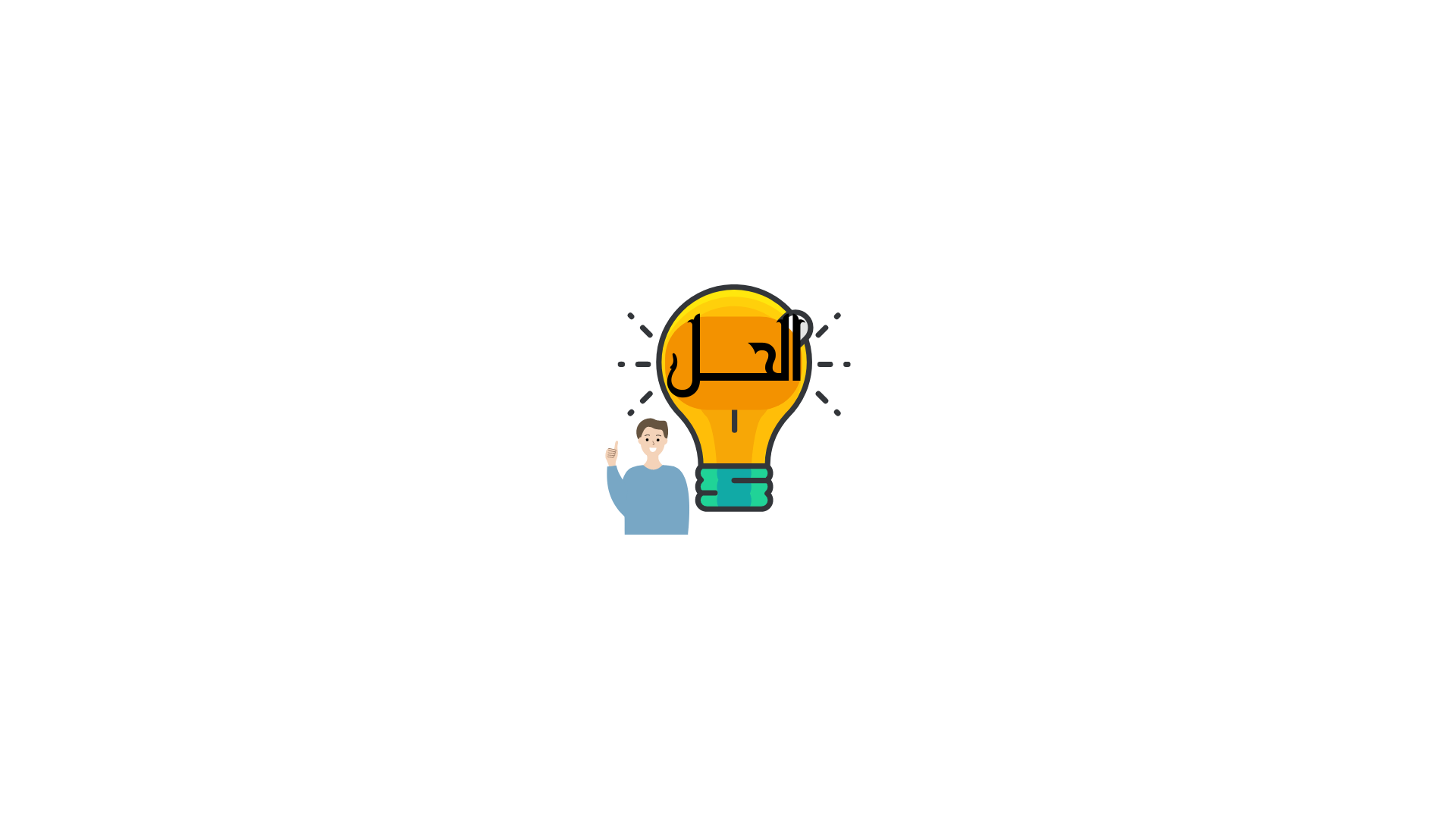 الفصل
٧
القسمة على عدد من رقم واحد
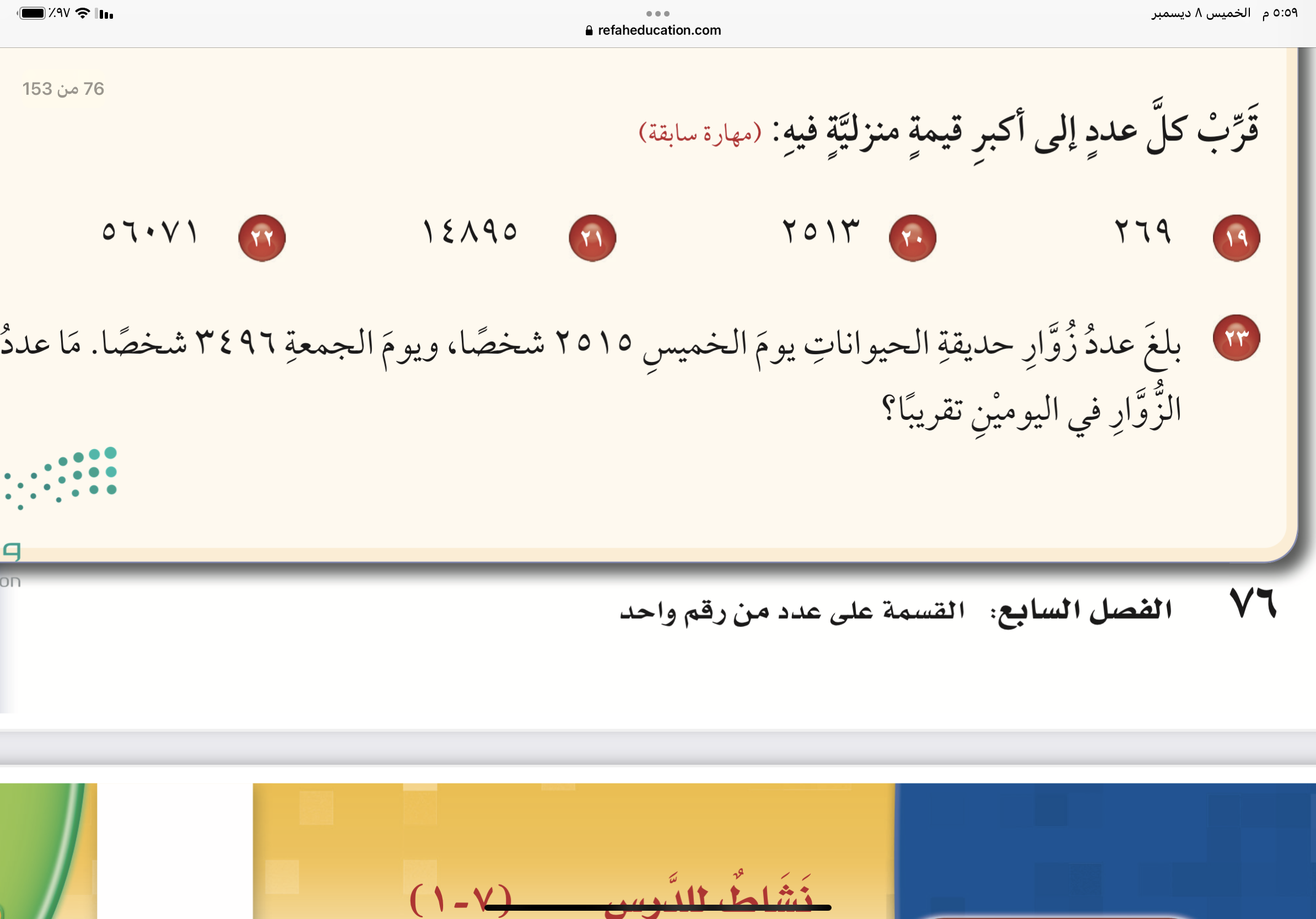 ٣٠٠٠+٣٠٠٠=٦٠٠٠ زائر
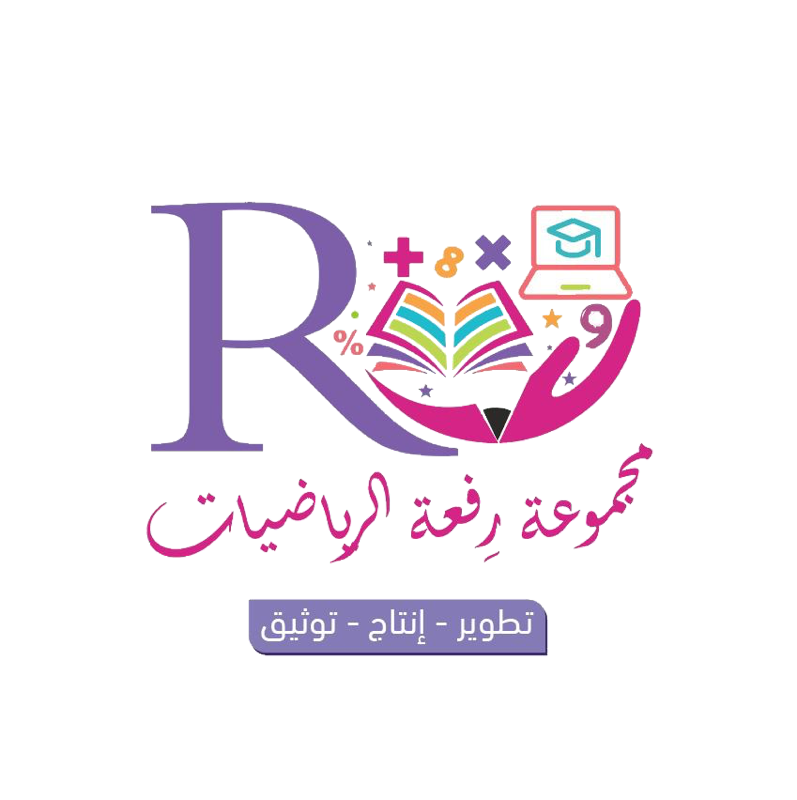 وختاماً
أتمنى لكم بداية موفقة مكللة بالتفوق والنجاح
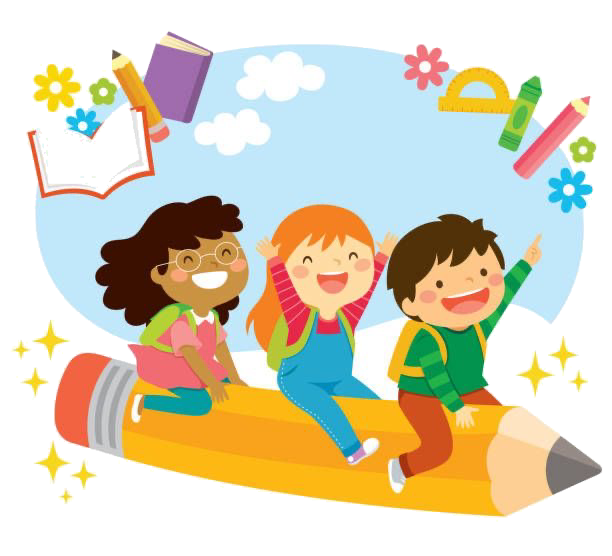 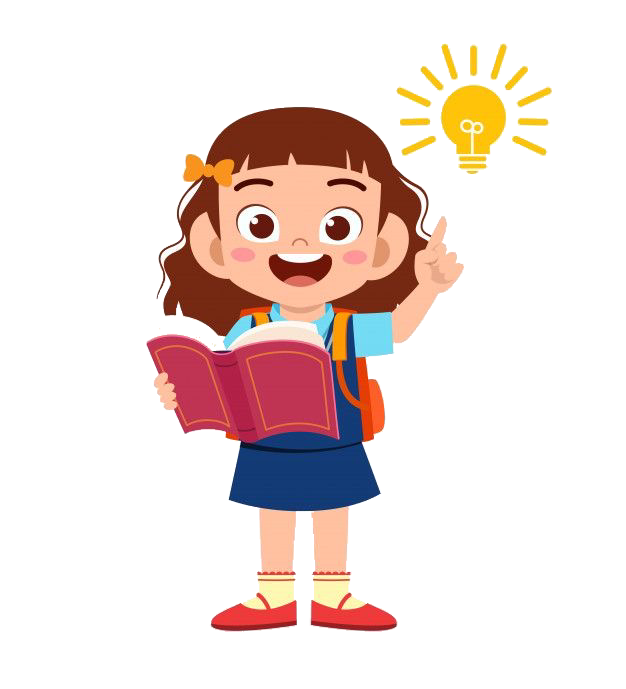